Unit 3: Microeconomics
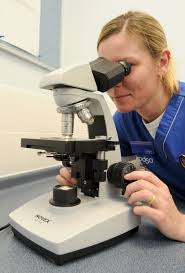 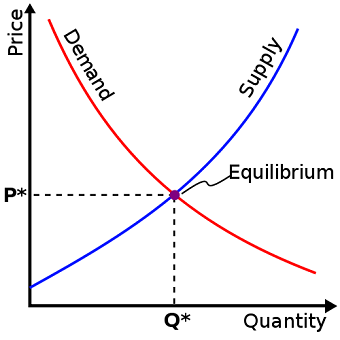 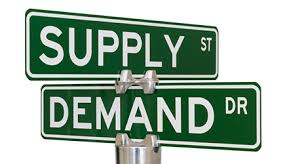 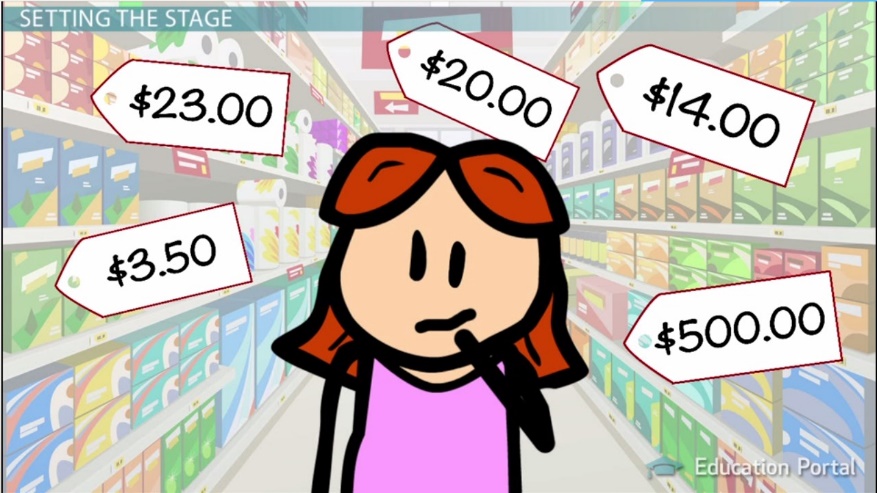 Microeconomics – The study of the economic behavior and decision making of small units, such as individuals, families, and firms (businesses)
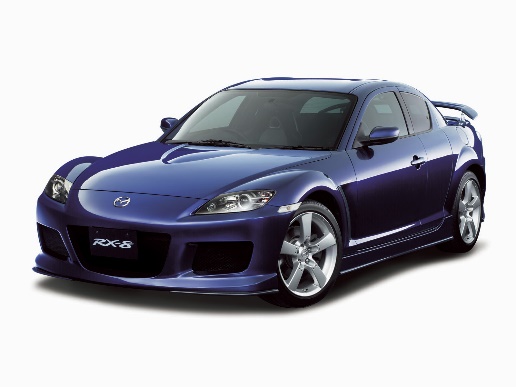 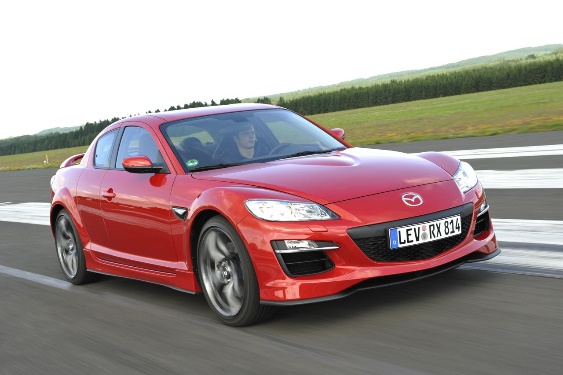 Demand Activator
Three people enter a Mazda dealership all interested in buying a brand new car. All three initially stop to look at the Mazda RX8. The first person tells the salesperson that they “really like the RX8” but they “don’t have any money today”, and are “saving their money for a purchase within the next 6 months”.  The second person tells the dealer that they “have the money to buy”, they “are going to ultimately buy RX8”, but they are shopping various dealerships and are “not willing to buy today”.  The third person tells the dealer that they “love the RX8!”, they “have the money” and they “want to buy it today.” Answer the following questions based on the above scenario:    
1. List each customer (1-3). Next to each customer, write each of the following that apply to their situation: 
1. Desire to buy
2. Ability to buy 
3. Willingness to buy 


2. Which customer do think was most appealing to the salesperson, and why? 
3. Which customer would you have helped first, and why?
Milestone Review
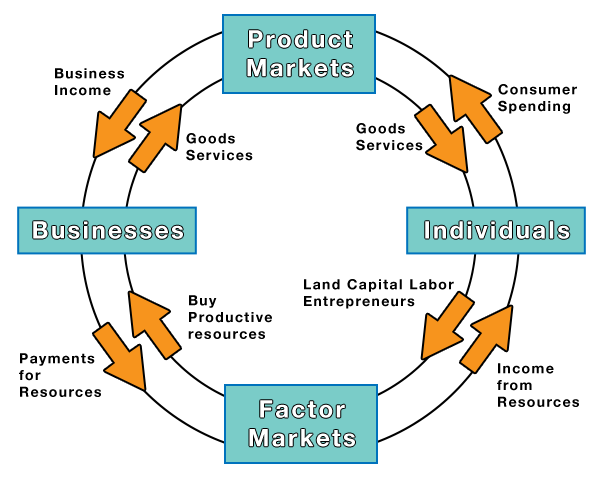 SSEMI1b) The diagram shows the circular flow of goods and resources in a market economy. According to this diagram, where do individuals sell their labor? 
in households
in the factor market
in the product market
in the revenue market
And always REMEMBER this key factor of microeconomics…
Money serves as the MEDIUM of EXCHANGE in a Market Economy
The ROCK says to “know your role”  

And these transactions always occur because of voluntary, non-fraudulent exchange
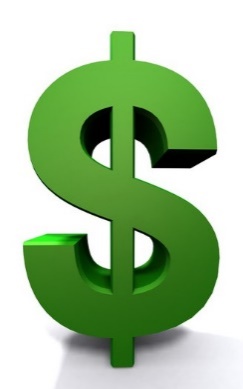 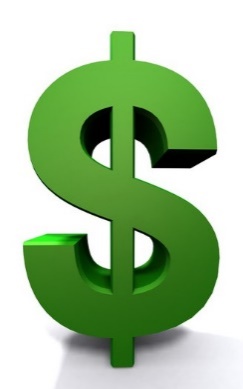 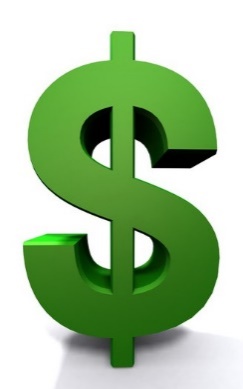 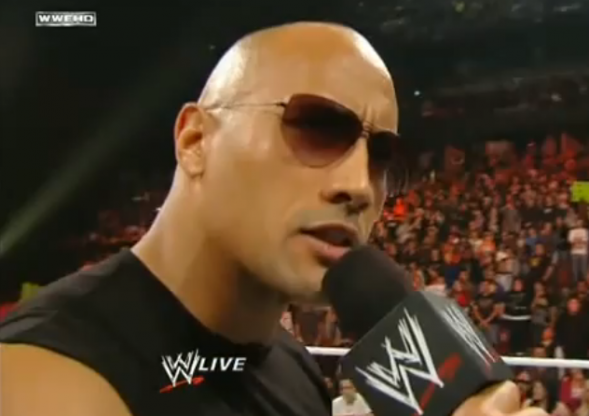 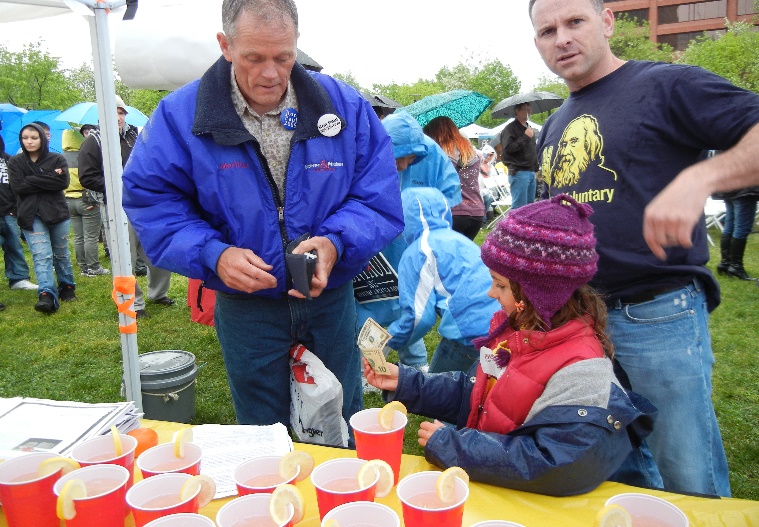 Circular Flow Model
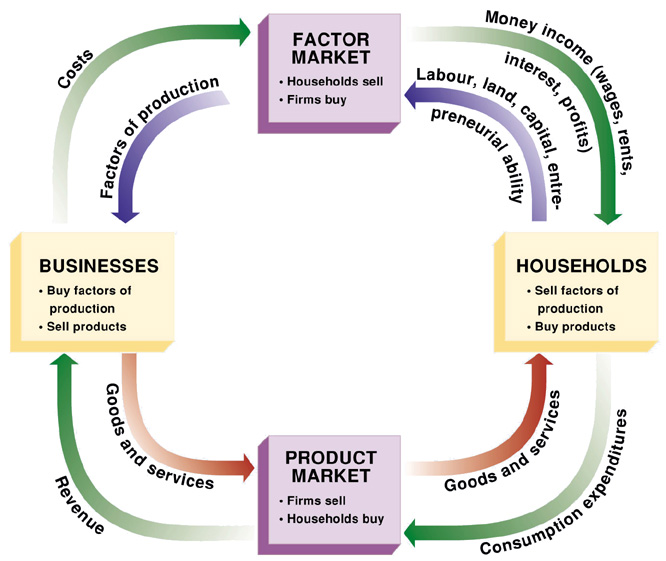 How does the Circular Flow Model summarize the relationship & interaction between households, businesses, and government?
Buys F.O.P.
Taxes
Taxes
Gov’t
Transfer
Subsidy
Payment
Public Goods
Public Goods
Buys Outputs
How does the Circular Flow Model demonstrate the role of Consumers & Producers in a Market Economy?
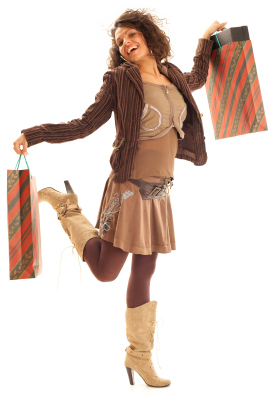 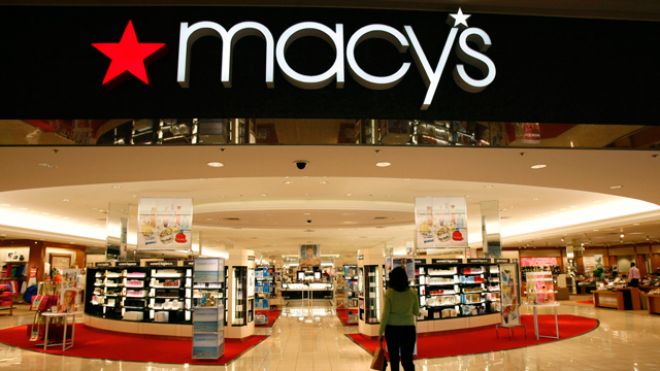 Markets have a Buyer
Markets have a Seller
Households and Firms
Household – Person or group of people living in a residence 
Consumers use the final goods & services (outputs) to satisfy wants and needs (utility) 
Firm – business organization that uses resources  to produce goods/services, which it then sells
Suppliers transform “inputs” (F.O.P.) into “outputs” (products)
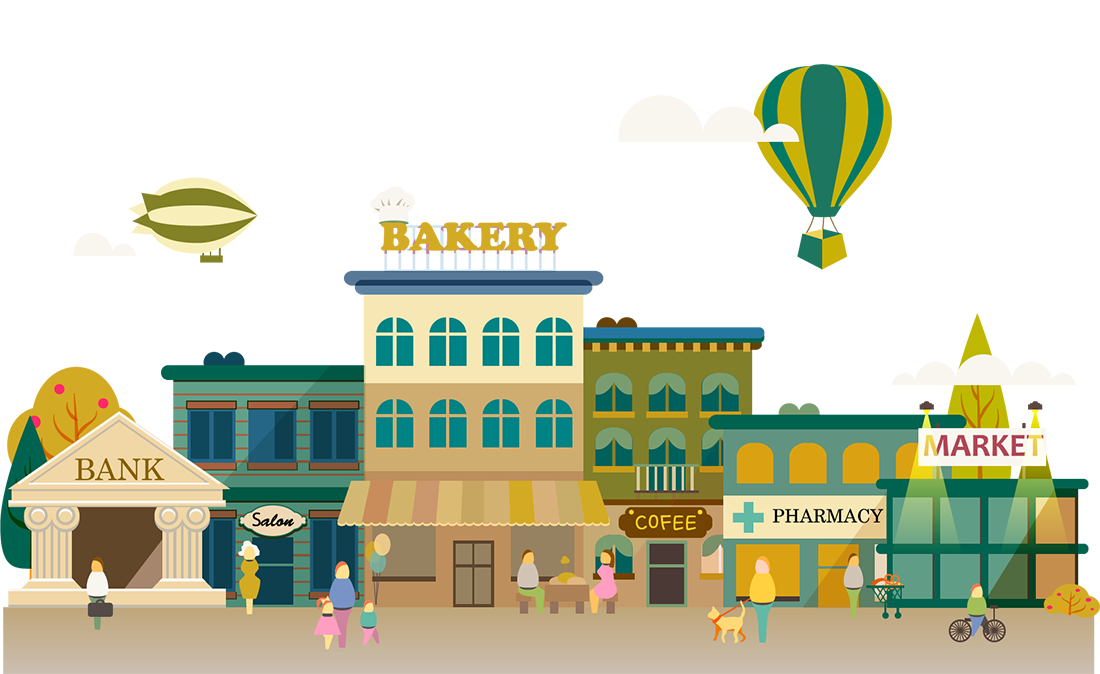 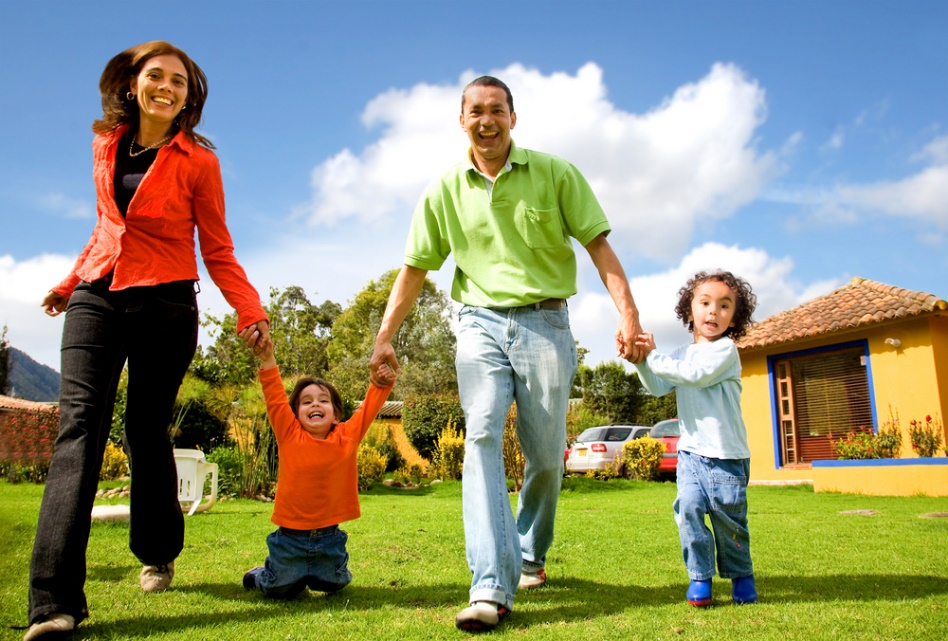 Factor (Resource) Markets
Factor Markets – the markets where productive resources (F.O.P) are bought & sold
Inputs: 
Firms are the buyers, households are the sellers
Land - Rent
Labor - Firms (businesses) hire workers & pay them wages
Capital – Interest
Entrepreneurs - Profit
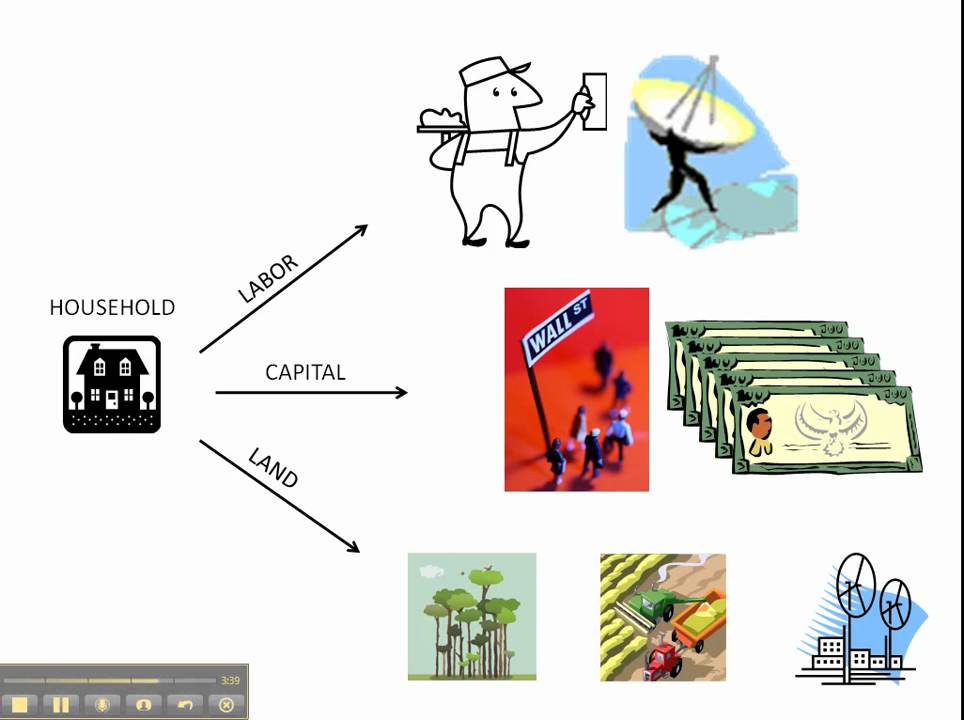 Product Markets
Product Markets – Households & firms interact; producers sell their goods & services to consumers
Households are buyers of goods & services
Firms are sellers of goods & services (outputs)
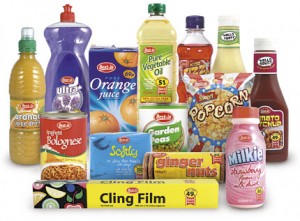 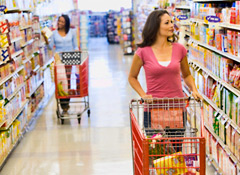 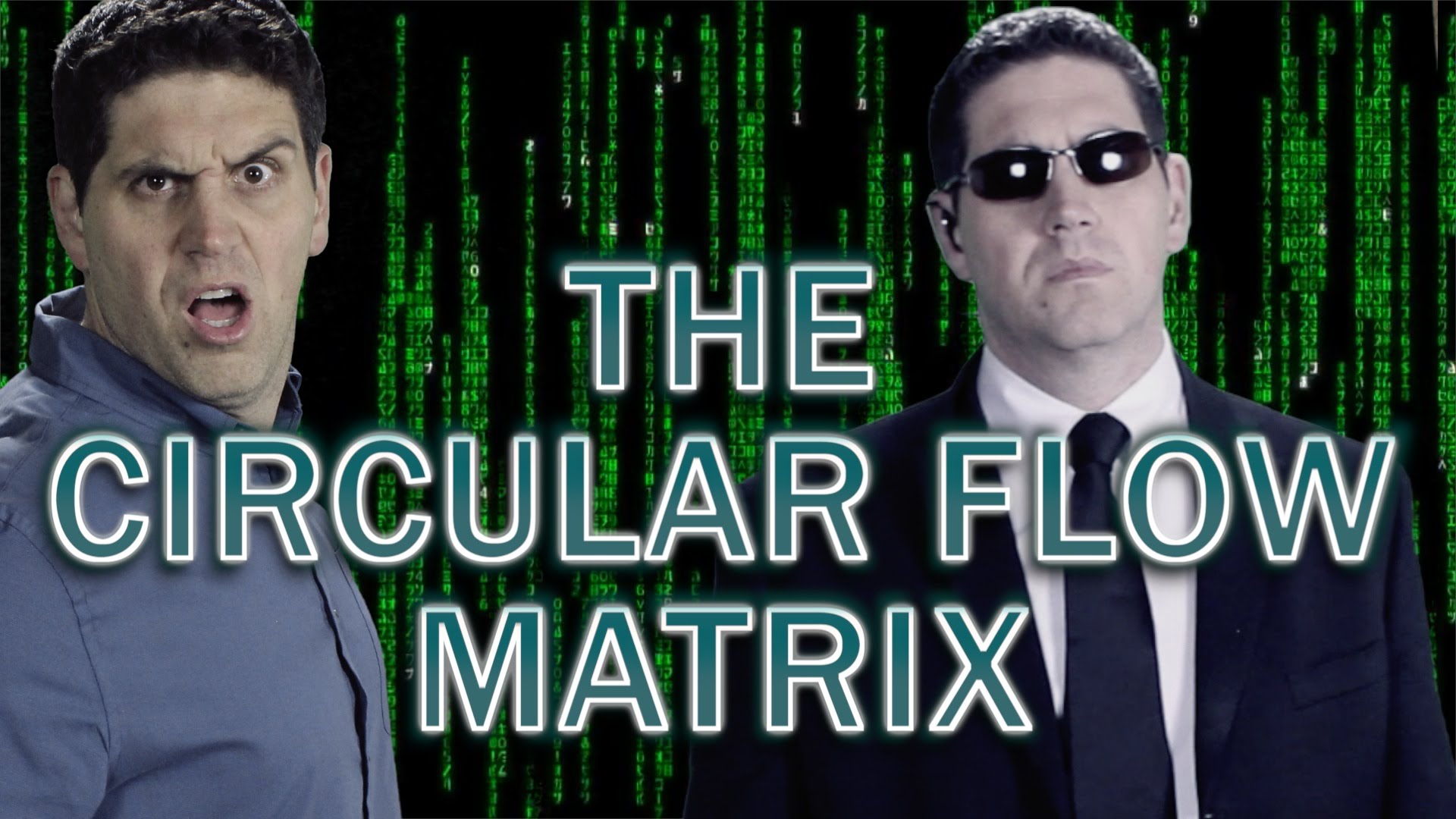 https://www.youtube.com/watch?v=mN5HPJYJzus
AC/DC Econ Movie 1.7: Circular Flow Matrix
10
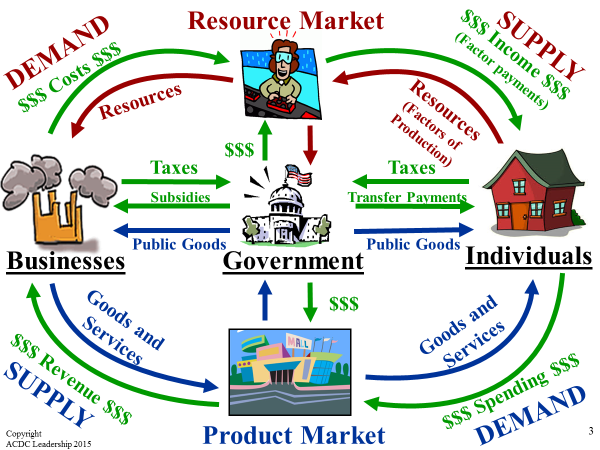 Microeconomics can be summarized by the relationship & interaction between households, businesses, and government
Now watch this incredibly informative & important video on the Circular Flow Model; there might even be a Quiz afterwards…
https://www.youtube.com/watch?v=_PKH2wtDT3E
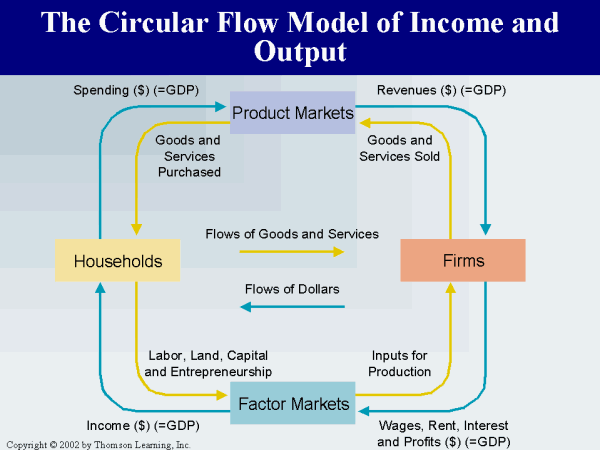 Milestone Review
SSEMI1b) According to the circular flow model, where do firms earn revenue? 
in households
in the factor market
in the product market
provided by the government
REVIEW
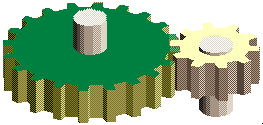 What scarce productive resources do households possess and exchange in the Resource Market?
Who are the buyers and sellers in the Factor Market?
Who are the buyers and sellers in the Product Market?
What’s another term for Businesses?
How do Firms make profits?
What role does money play in a market economy?
How do Households earn income?
What is utility?
What are the goals of Firms and Households?
Now, draw a properly labeled Circular Flow Model with your fingers in the air!
Quick, name your top 10 European capital cities that you want to visit.
13
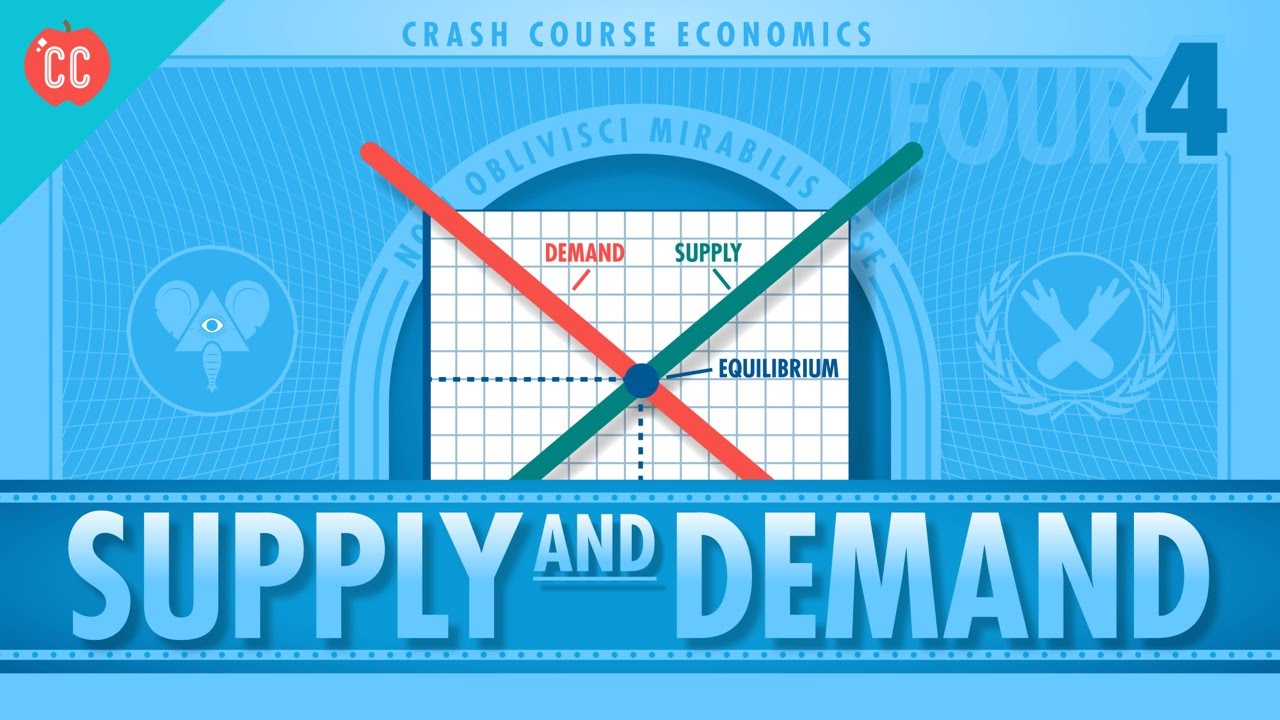 https://www.youtube.com/watch?v=g9aDizJpd_s
ACTIVATOR
During the holiday season of 1996, a children’s toy appeared on Good Morning America. The toy, produced by Mattel, had sat on the shelves with very little sales until its appeared on the TV show. After its appearance. Its popularity skyrocketed and it became the most sought after product of the holiday season. Unfortunately, Mattel didn’t anticipate the doll’s popularity, only producing 400,000 units, and were not able to provide the product in a timely manner at the store level (over 1 million were in demand).

Because of the lack of supply and intense demand for the product, the Tickle Me Elmo doll was sold as high as $2,500 per unit through private sellers on classified ads! 
How does this demonstrate ECONOMIC principles?
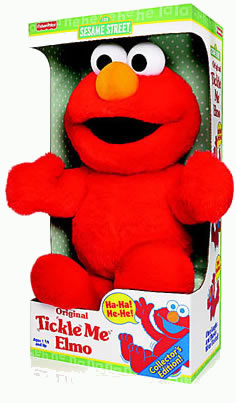 DEMAND
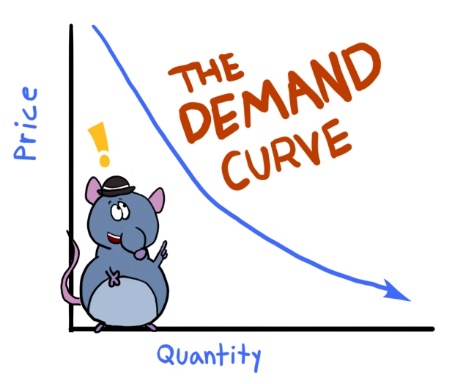 What 3 things are required in order to have DEMAND?
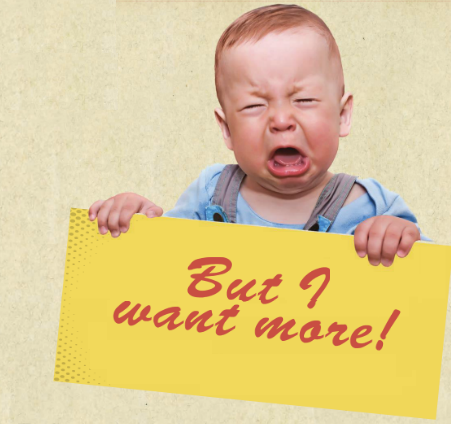 Demand Application Chart
Indicate 3 items that you want on one side, whether you can afford them or not in the next, and whether you are willing to buy them in the last.
Law of Demand & Demand Curves
What is the Law of Demand, and what factors cause movement along the curve?
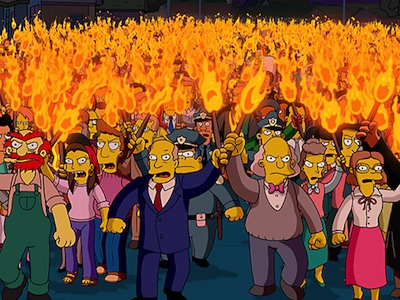 Understanding Demand
Demand – amount of a good or service that a consumer DESIRES and is WILLING & ABLE to buy at all prices during a given time period
Quantity Demanded (Qd) – amount of a good or service a consumer is willing & able to buy at….EACH PARTICULAR PRICE during a given time period
So do you see the subtle but IMPORTANT difference between Demand & Qd???
LAW OF DEMAND states that when the price of a good or service falls, consumers buy more (Quantity) of it (& vice versa)
INVERSE RELATIONSHIP (opposite) between PRICE & Qd, so the more something costs the less people will buy (common sense, right?)
LAW OF DEMAND
As Price Falls…
     …Quantity Demanded Rises
As Price Rises…
     …Quantity Demanded Falls
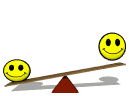 Quantity Demanded
Price
21
Example of Demand
I am willing to sell several A’s in Honors Economics. How much will you pay?
Demand Schedule
A Demand Schedule shows the relationship between price & Qd
A Demand Curve shows the same info & the curve ALWAYS SLOPES DOWNWARD!!!!!!!!!!!!!!!!!!
Movement along the Demand Curve is caused by a change in the PRICE of a product, which changes the Quantity Demanded (Qd) of a product
22
GRAPHING DEMAND
Price of Milk
Demand Schedule
Draw this large in your notes
$5


4


3


2


1
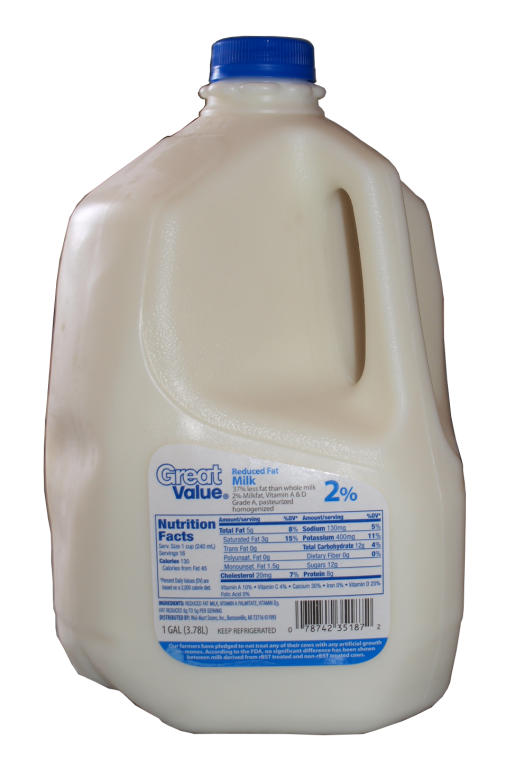 Q
10     20     30     40     50     60     70     80
Quantity of Milk
23
Copyright 
ACDC Leadership 2015
GRAPHING DEMAND
Price of Milk
Demand Schedule
$5


4


3


2


1
Demand DOWN to the Dirt!!!!
Demand
Q
10     20     30     40     50     60     70     80
Quantity of Milk
24
Copyright 
ACDC Leadership 2015
Why does the Law of Demand occur?
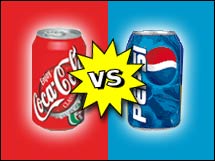 The law of demand is the result of three separate behavior patterns that overlap:
1. The Substitution Effect
If the price goes up for a product, consumers buy less of that product and more of another substitute product (and vice versa)
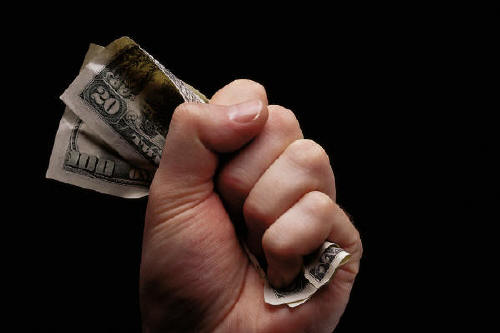 2. The Income Effect
If the price goes down for a product, the purchasing power increases for consumers -allowing them to purchase more.
25
Substitution Effect
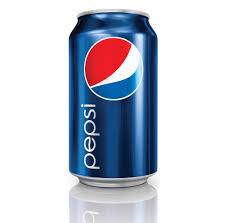 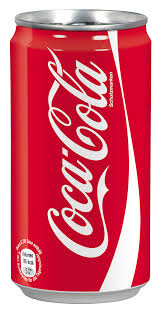 $0.99
$0.99                                 $1.19
INCOME EFFECT
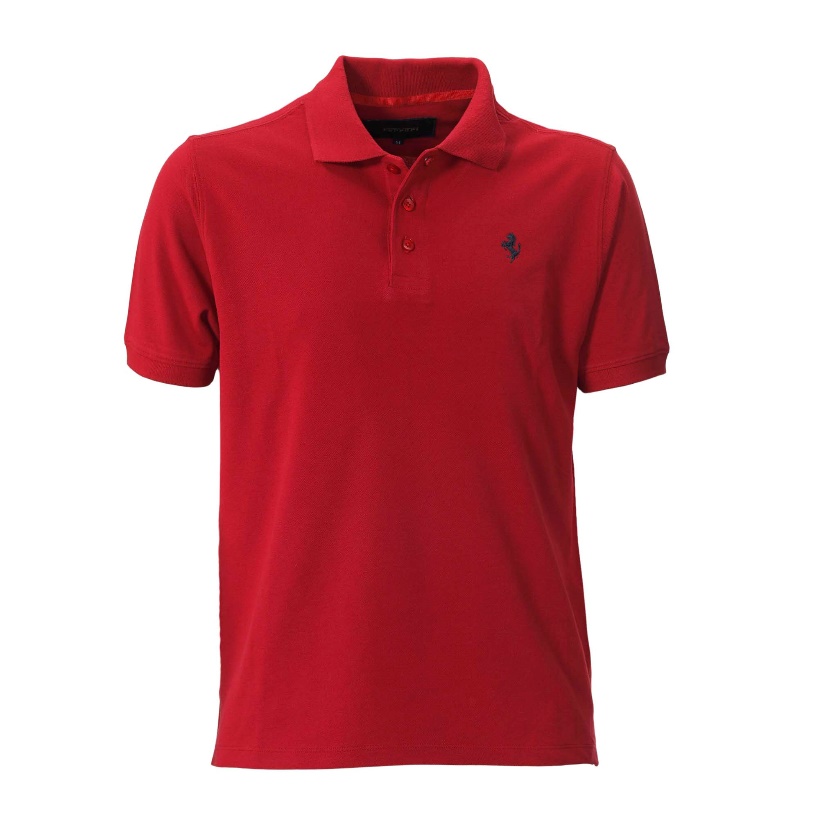 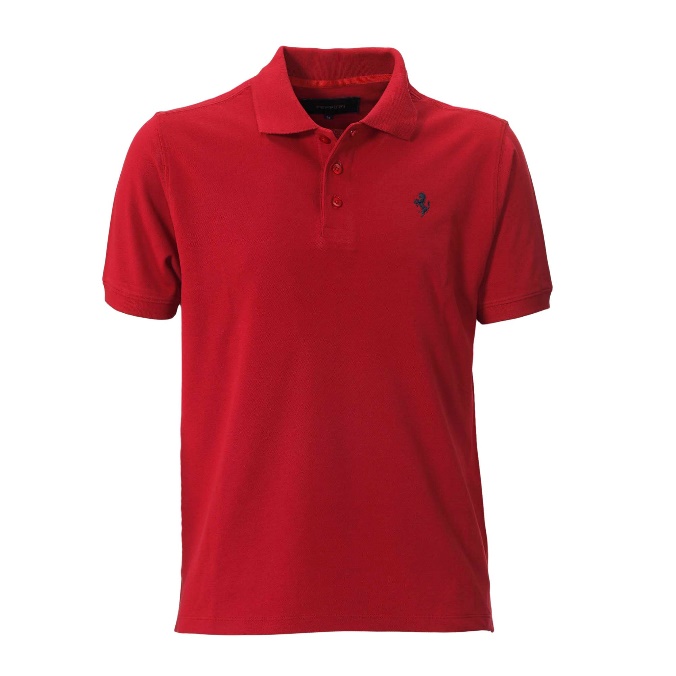 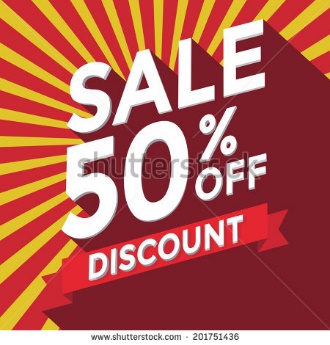 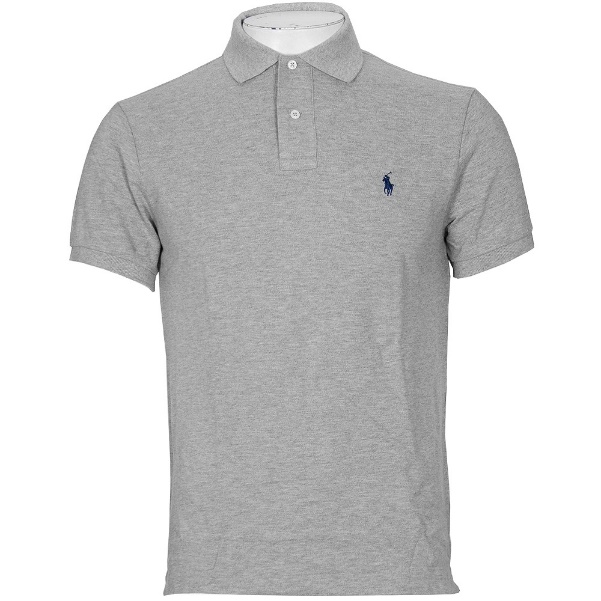 $44.50                                                                          $19.50
Why does the Law of Demand occur?
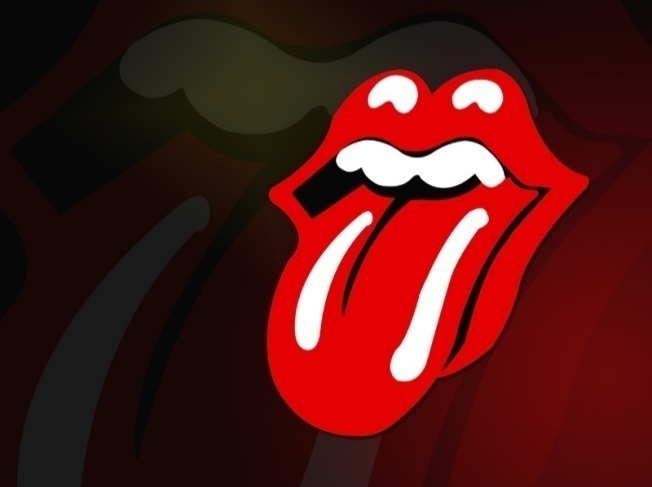 3. Law of Diminishing Marginal Utility
U-
TIL-
IT-
Y
Utility = Satisfaction
We buy goods because we get utility from them
The law of diminishing marginal utility states that as you consume more units of any good, the additional satisfaction from each additional unit will eventually start to decrease 
In other words, the more you buy of ANY GOOD the less satisfaction you get from each new unit.
Discussion Questions:
What does this have to do with the Law of Demand?
How does this effect the pricing of businesses?
28
Law of Diminishing Marginal Utility
On a personal level
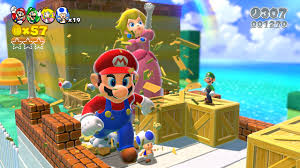 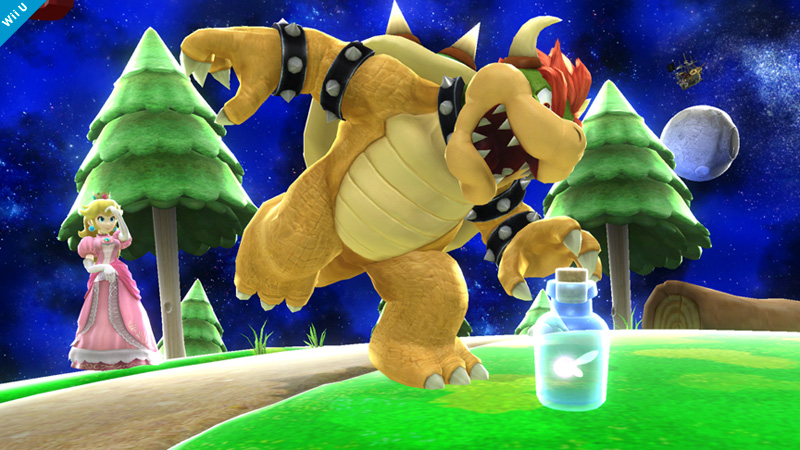 2 hours of Mario has become dull, and my fingers are hurting!
1 hours playing is still sort of fun, but starting to get old
30 minutes playing Mario 3D is blissful!
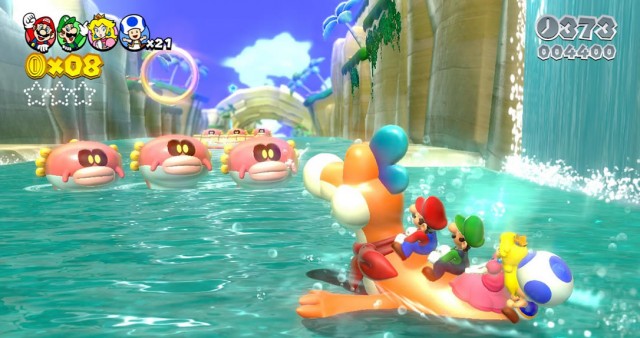 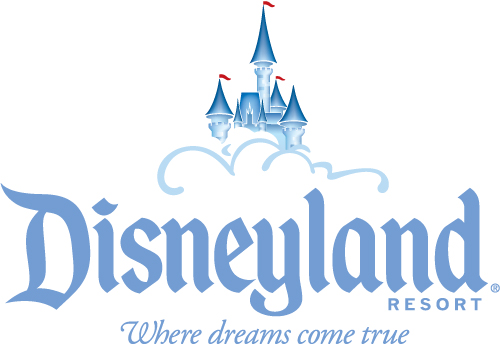 Can you see the Law of Diminishing Marginal Utility in Disneyland’s pricing strategy?
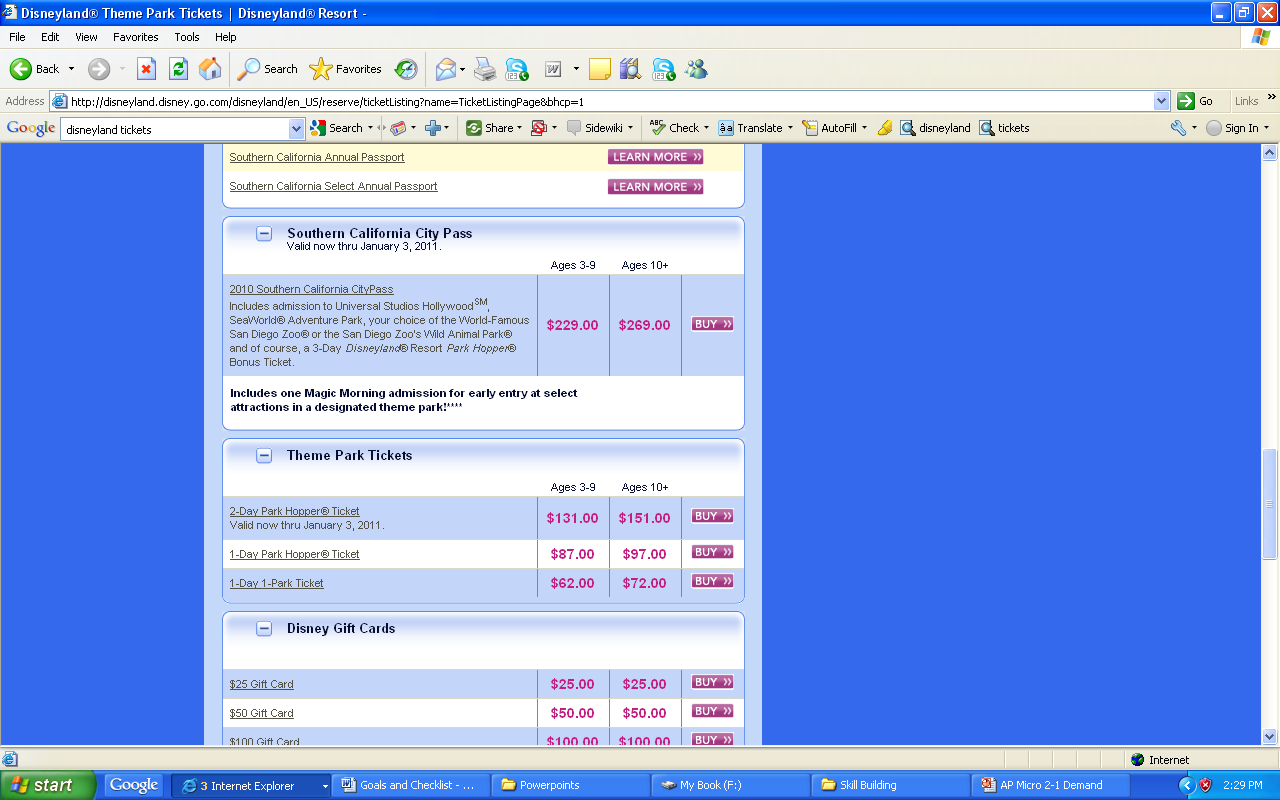 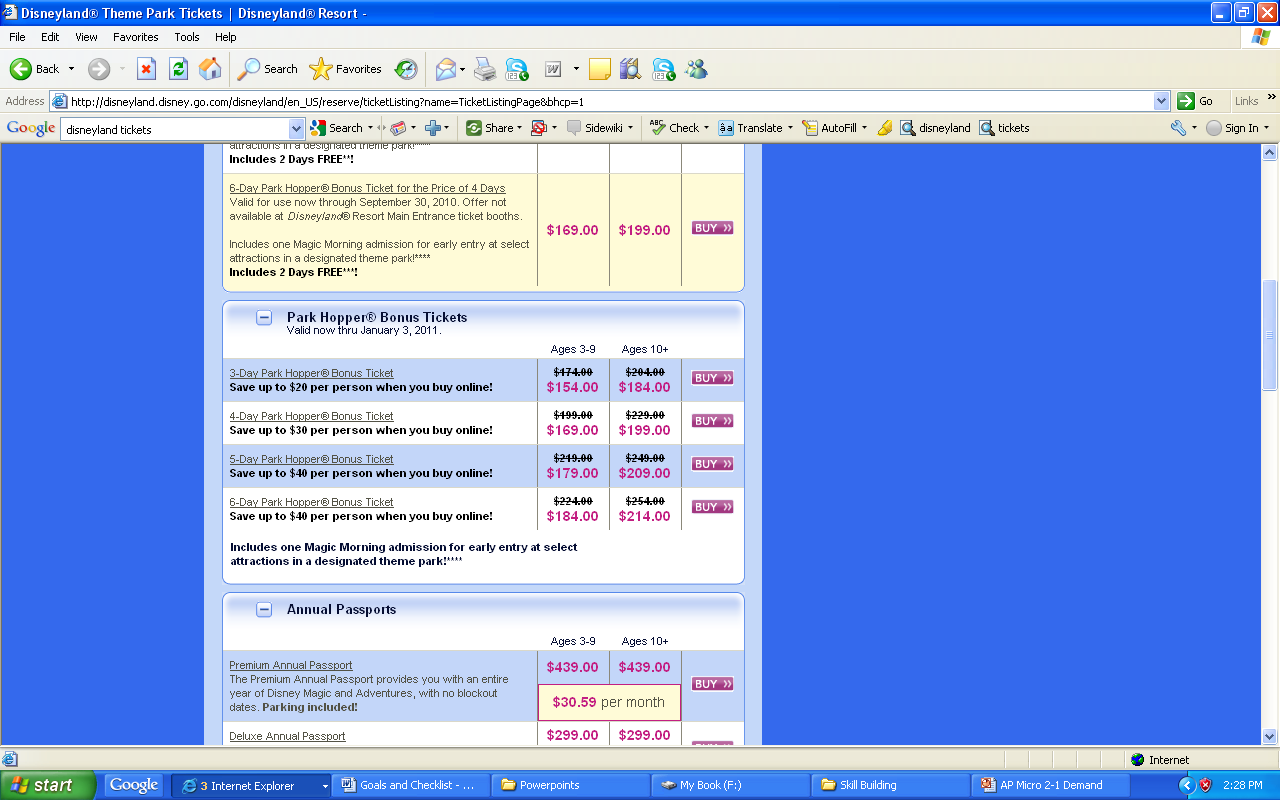 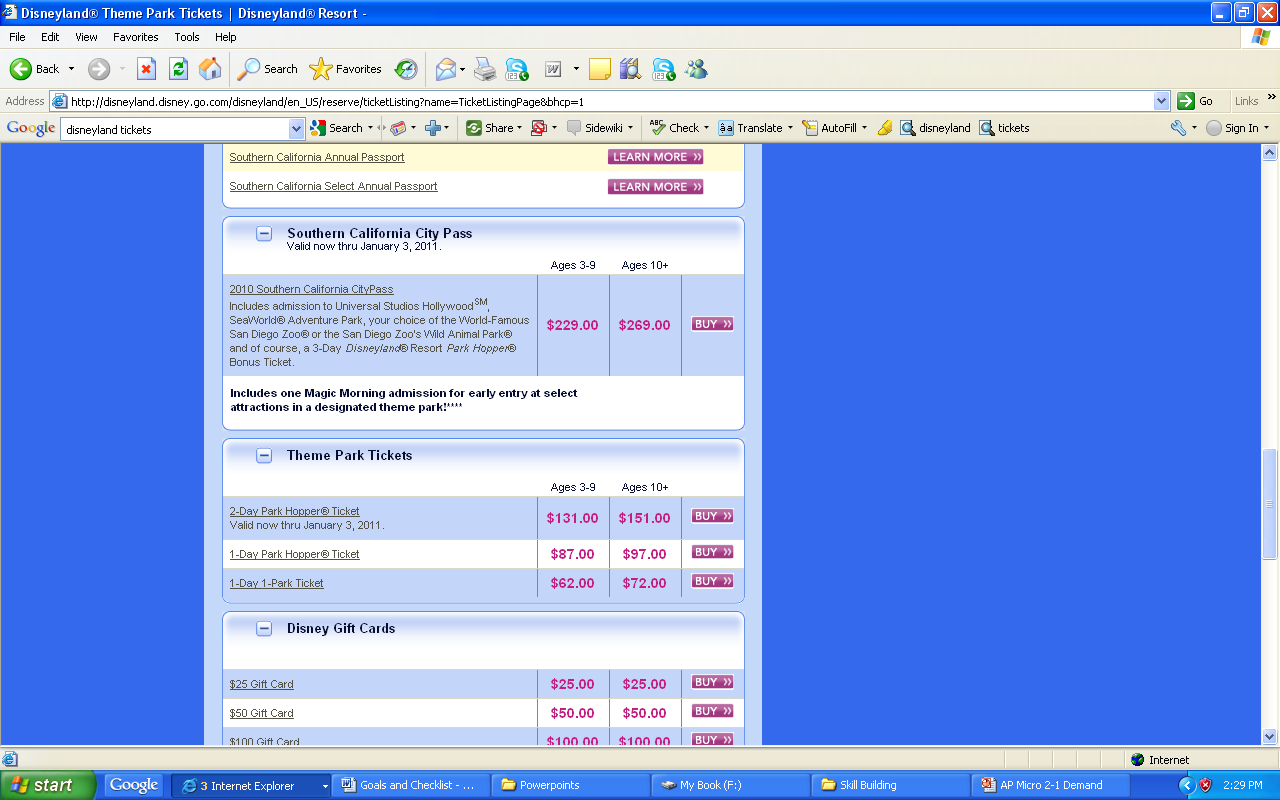 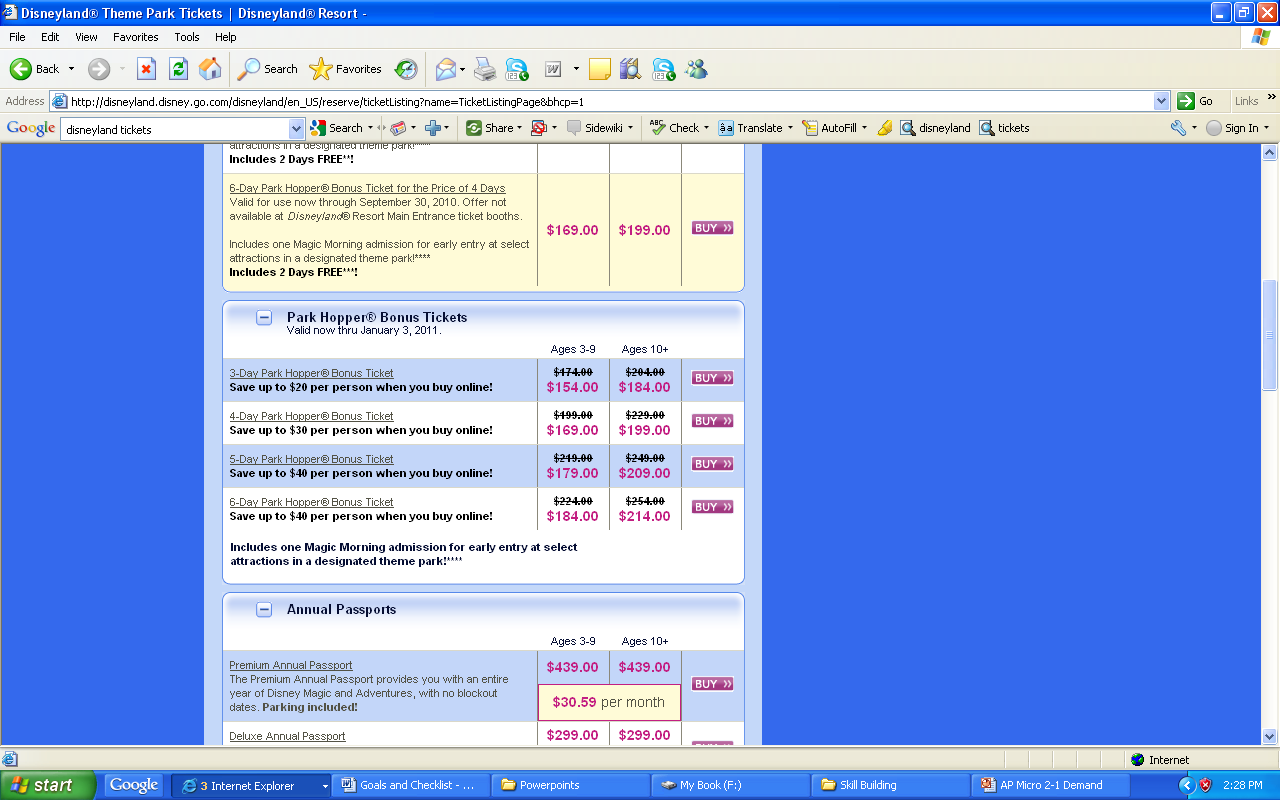 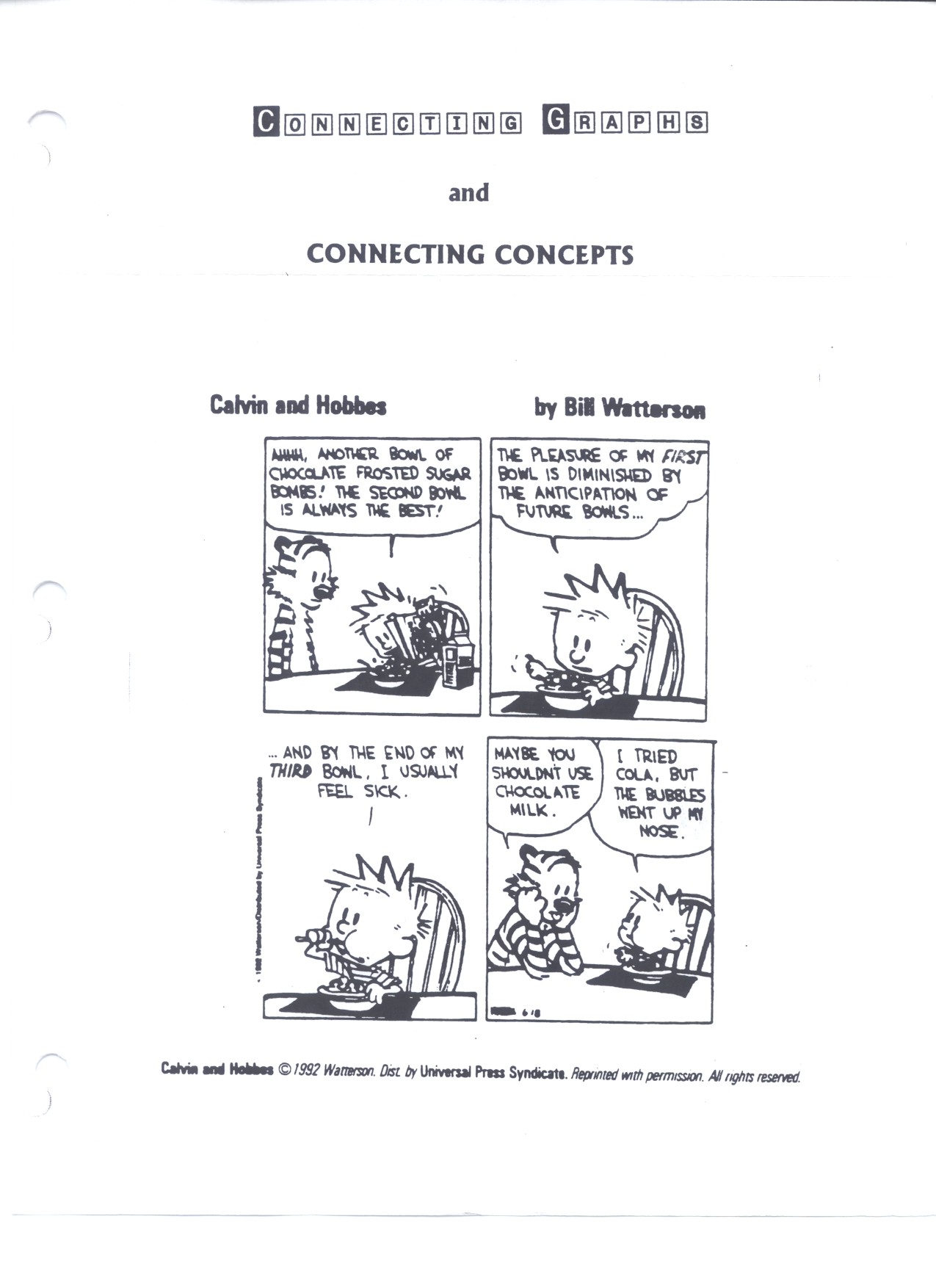 31
Milestone Review
SSEMI2a) Assuming that the graph follows the normal laws of economics, the line represents
demand.
supply.
equilibrium price.
production possibilities.
Price
Quantity
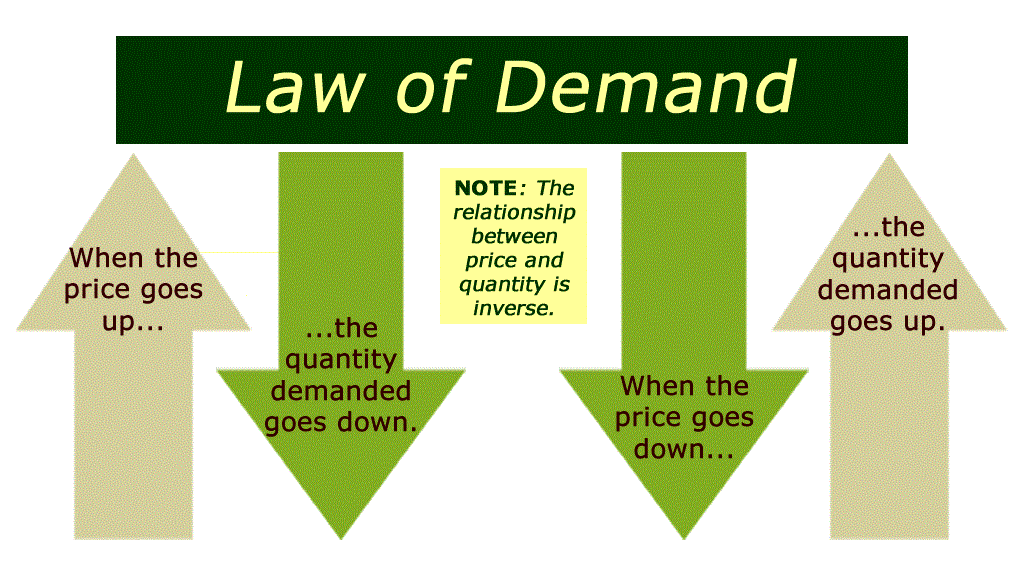 What factors cause Shifts of the Demand Curve?
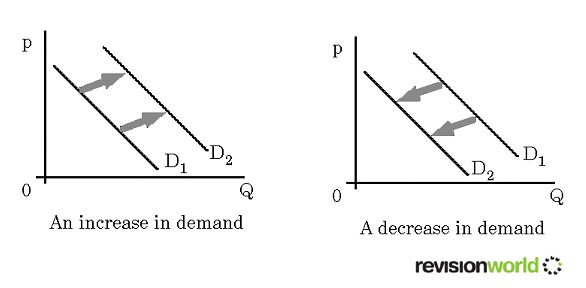 Remember that a change in Qd is caused by a change in PRICE
Changes in Demand are reflected as a shift in the curve
Shifts to the RIGHT indicate an INCREASE in demand
Shifts to the LEFT indicate a DECREASE in demand
Demand
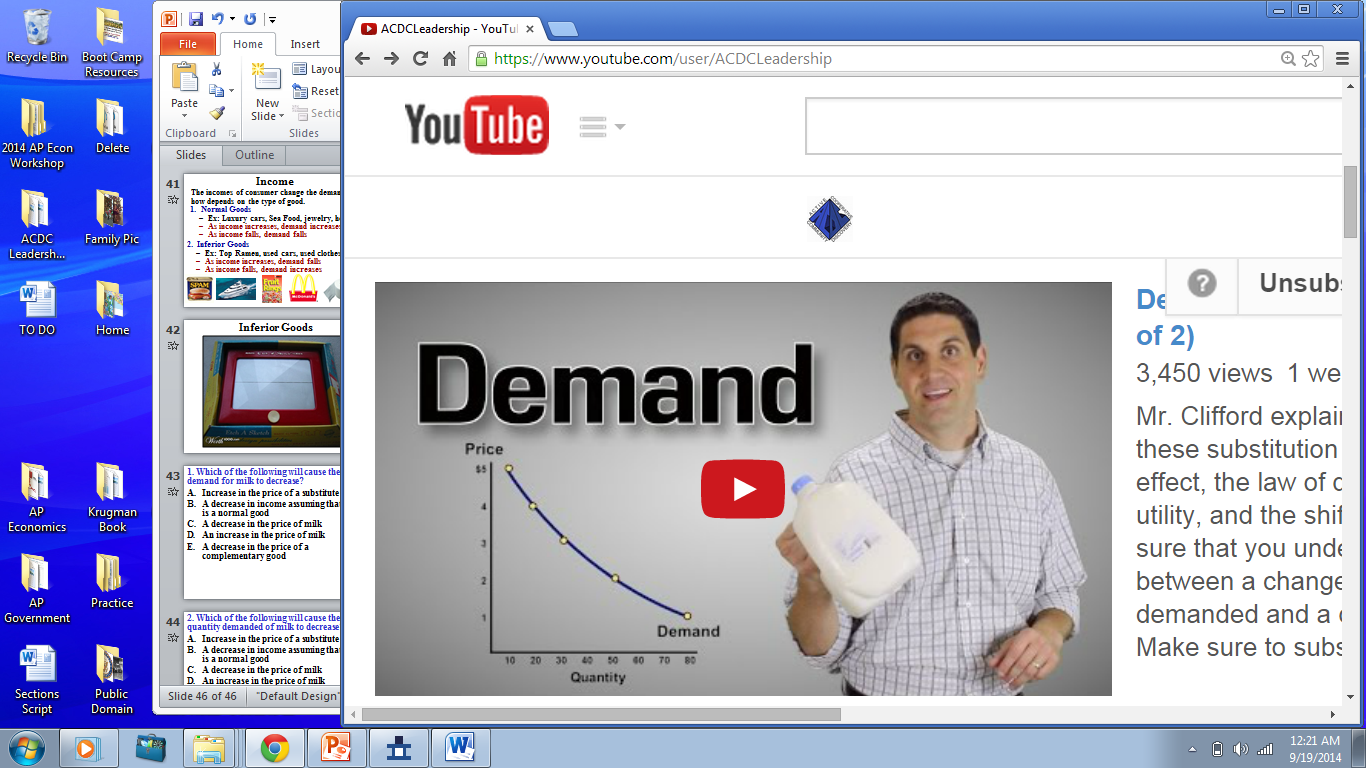 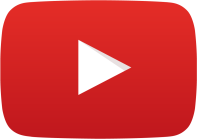 35
Shifts in Demand
CHANGES IN DEMAND 
Ceteris paribus-“all other things held constant.”
When the ceteris paribus assumption is dropped, movement no longer occurs along the demand curve. Rather, the entire demand curve shifts. 
A shift means that at the same prices, more people are willing and able to purchase that good.
This is a change in demand, not a change in quantity demanded
Changes in price 
DON’T shift 
the curve!
36
Change in Demand
Demand Schedule
What if cereal 
makes you smarter?
Price of Cereal
$5


4


3


2


1
Demand
o
Q
10     20     30     40     50     60     70     80
Quantity of Cereal
37
Change in Demand
Demand Schedule
Price of Cereal
$5


4


3


2


1
Demand
o
Q
10     20     30     40     50     60     70     80
Quantity of Cereal
38
Change in Demand
Demand Schedule
Price of Cereal
$5


4


3


2


1
Demand
o
Q
10     20     30     40     50     60     70     80
Quantity of Cereal
39
Change in Demand
Demand Schedule
Price of Cereal
$5


4


3


2


1
Demand
o
Q
10     20     30     40     50     60     70     80
Quantity of Cereal
40
Change in Demand
Demand Schedule
Price of Cereal
Increase in Demand
Prices didn’t change but people want MORE cereal
$5


4


3


2


1
D2
Demand
o
Q
10     20     30     40     50     60     70     80
Quantity of Cereal
41
Change in Demand
Demand Schedule
What if cereal 
causes baldness?
Price of Cereal
$5


4


3


2


1
Demand
o
Q
10     20     30     40     50     60     70     80
Quantity of Cereal
42
Change in Demand
Demand Schedule
Price of Cereal
$5


4


3


2


1
Demand
o
Q
10     20     30     40     50     60     70     80
Quantity of Cereal
43
Change in Demand
Demand Schedule
Price of Cereal
$5


4


3


2


1
Demand
o
Q
10     20     30     40     50     60     70     80
Quantity of Cereal
44
Change in Demand
Demand Schedule
Price of Cereal
$5


4


3


2


1
Demand
o
Q
10     20     30     40     50     60     70     80
Quantity of Cereal
45
Change in Demand
Demand Schedule
Price of Cereal
$5


4


3


2


1
Decrease in Demand
Prices didn’t change but people want LESS cereal
D2
Demand
o
Q
10     20     30     40     50     60     70     80
Quantity of Cereal
46
Change in Demand
Demand Schedule
What if the price 
of MILK goes up?
Price of Cereal
$5


4


3


2


1
Demand
o
Q
10     20     30     40     50     60     70     80
Quantity of Cereal
47
What Causes a Shift in Demand?
5 Shifters (Determinates) of Demand:

Tastes and Preferences
Number of Consumers
Price of Related Goods
Income
Future Expectations

Changes in PRICE don’t shift the curve. It only causes movement along the curve.
48
Consumer Income
A consumer’s income affects their demand  for goods & services
Increase in income will cause an increase in consumption
Decrease  in income will cause a decrease in consumption
Normal good – income rises, demand rises
Inferior good – income rises, demand falls
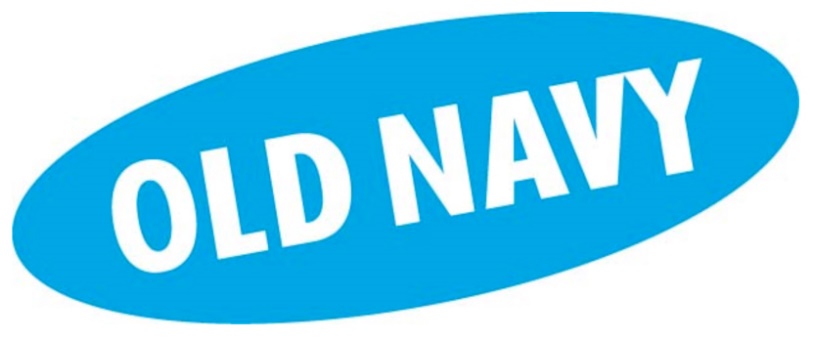 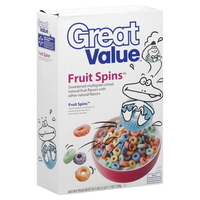 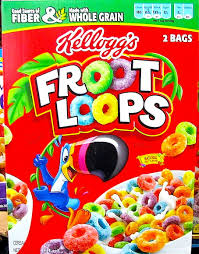 or
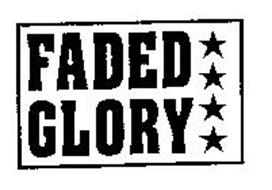 or
Consumer Tastes/Preferences
Changes in popularity of products are seen by the consumer “dollar vote” 
Advertising – influence of trends & marketing by firms can affect demand
Popularity of product decreases, decreases in demand
Popularity of a product increases, increases in demand
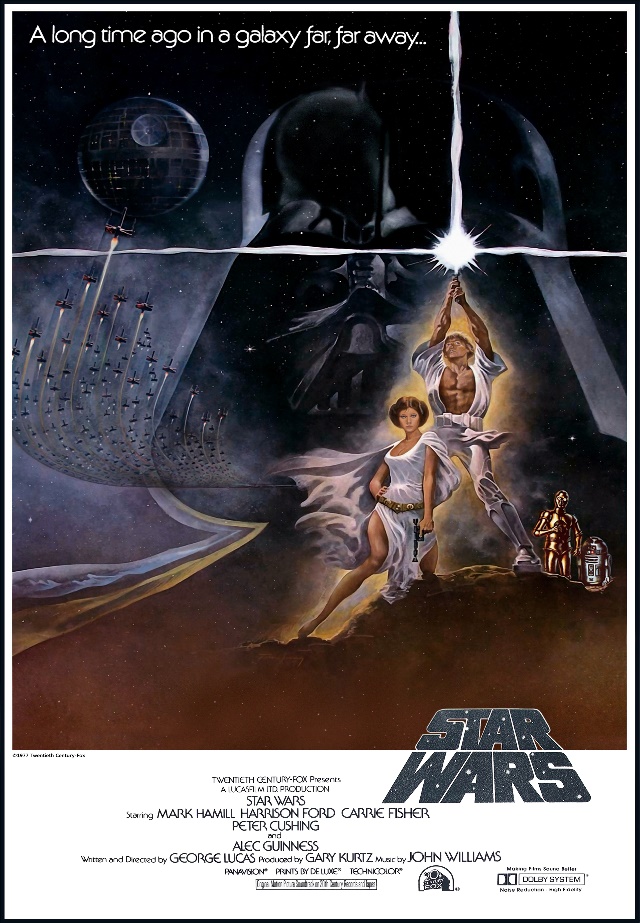 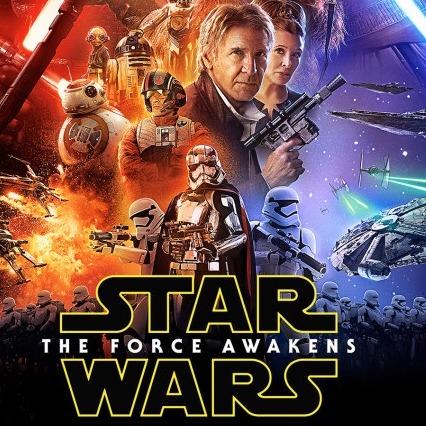 Star Wars was all the hype in the 1970s & 1980s, but lost its popularity for a few decades, but now the DEMAND for the FORCE has once again been AWAKENED!!! See what I did there?
Consumer Future Expectations
Consumer Expectations refers to the way people think about the future, as it relates to consumption
Expectations for future prices can affect consumption for the present
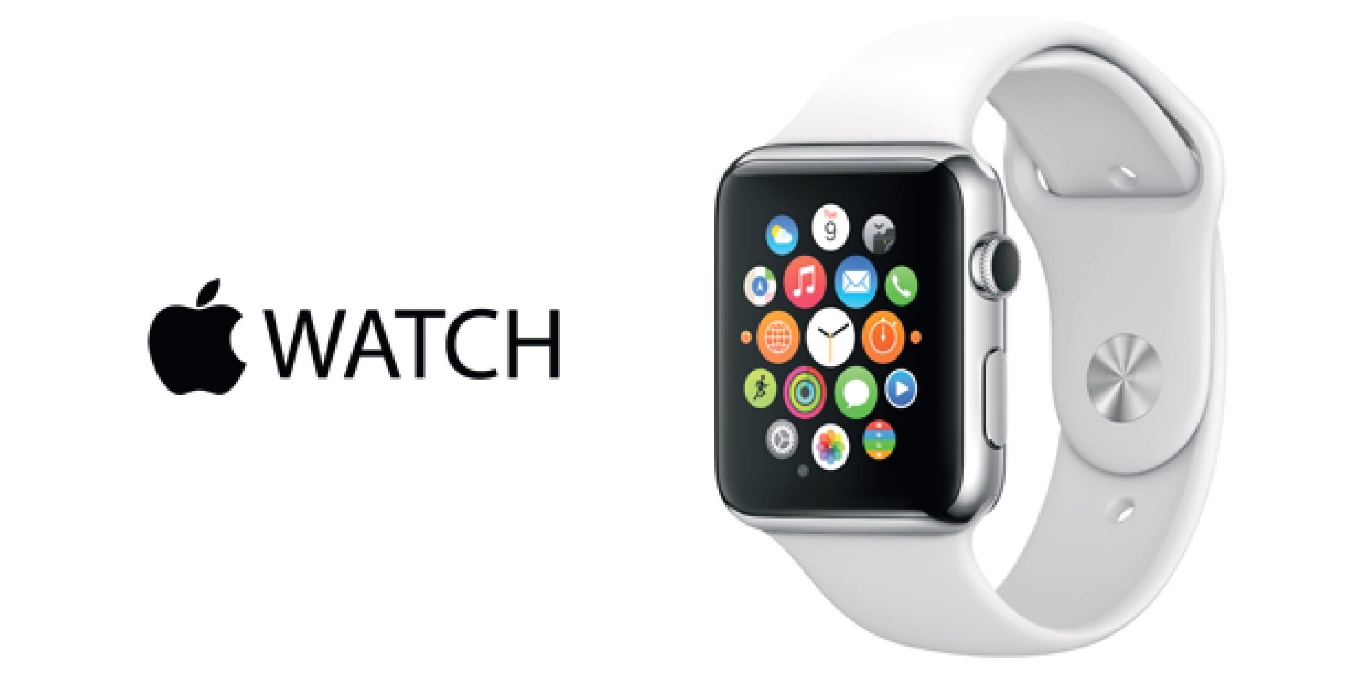 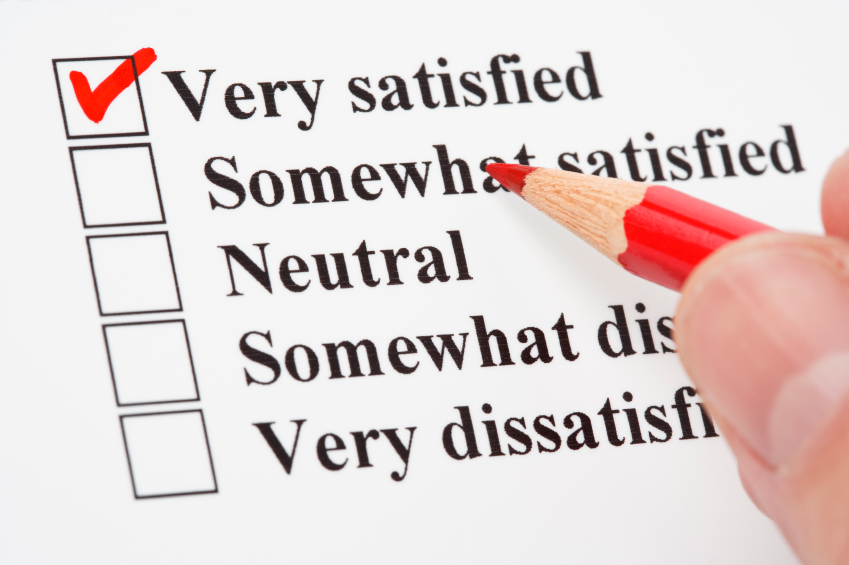 Market Size/Population
An increase in the number of consumers can cause an increase or decrease in the demand for products
Increase in population = increase in demand
Decrease in population = decrease in demand
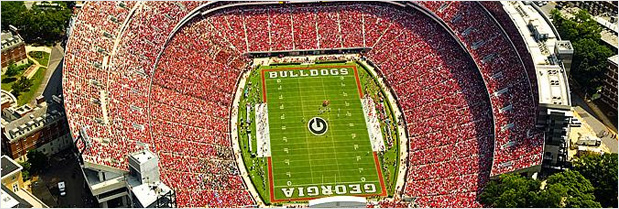 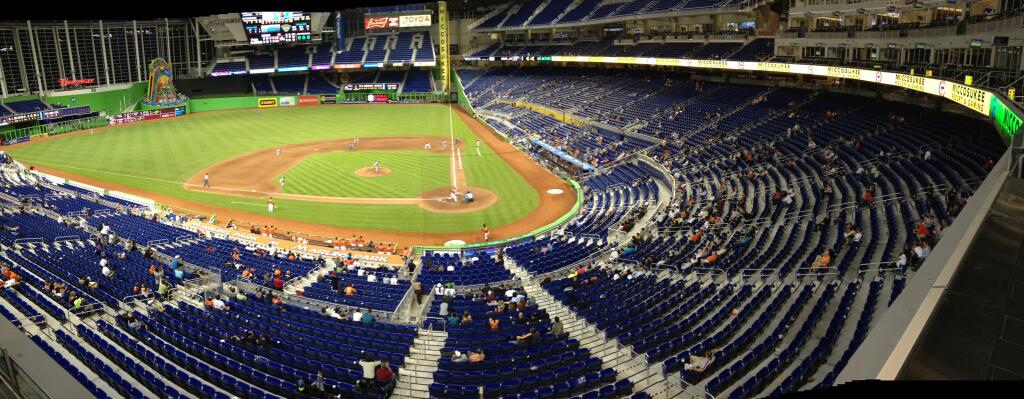 UGA game day at Sanford Stadium in Athens, GA
Miami Marlins average weekly crowd
Price of Related Products (Substitutes & Complimentary Goods)
Demand for goods can be affected by the price for related goods
Complements – demand of one good increases as a result of the purchase of another good
Substitutes – demand for one good decreases because another good is used in its place
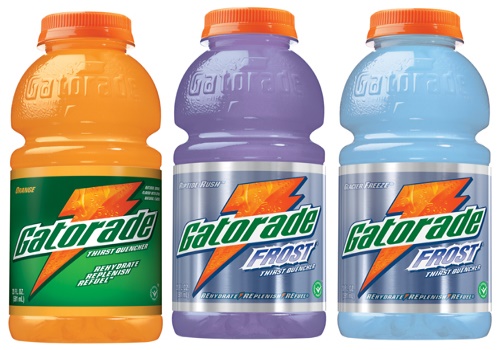 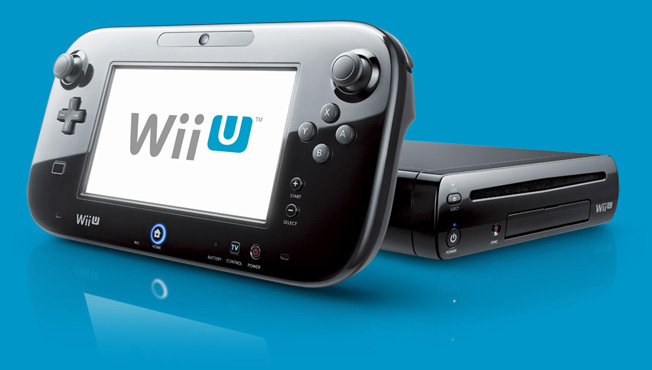 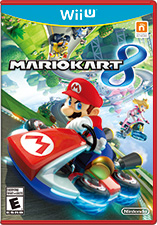 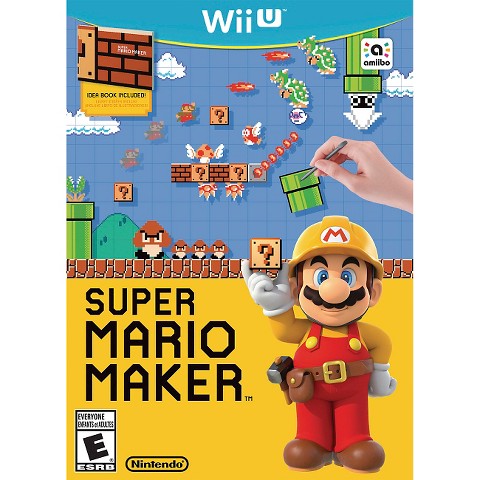 Increases purchase of games
Vs.
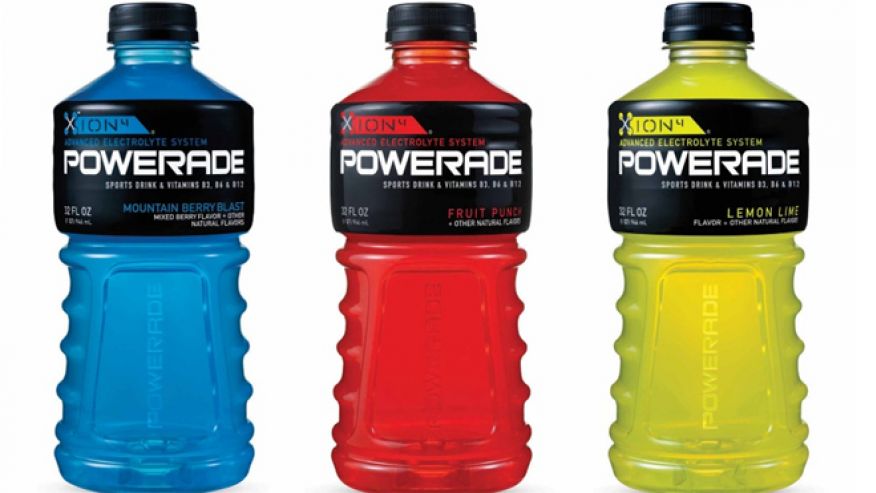 Substitutes
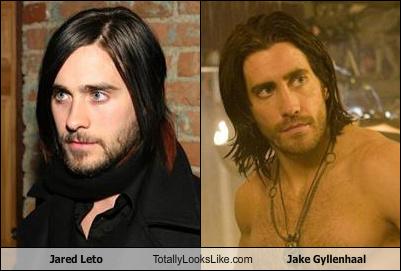 54
Substitutes
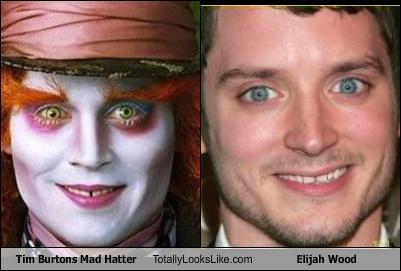 55
Substitutes
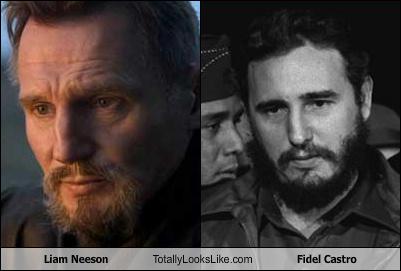 56
Substitutes
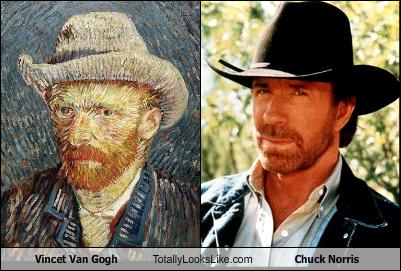 57
Complements
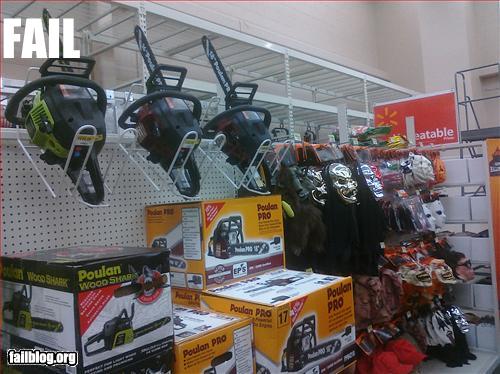 58
Practice
First, identify the determinant (shifter) then decide if demand will increase or decrease
59
[Speaker Notes: Number of consumers, increase.
Income, decrease.
Substitutes, decrease.
Price doesn’t shift curve, no change.
Tastes and preferences, decrease.
Expectations, increase.
Complements, decrease.
Price doesn’t shift curve, no change.]
Practice
First identify the determinant (Shifter). Then decide if demand will increase or decrease
Hamburgers (a normal good)
Population boom 
Incomes fall due to recession
Price for Carne Asada burritos falls to $1 
Price increases to $5 for hamburgers
New health craze- “No ground beef”
Hamburger restaurants announce that they will significantly increase prices NEXT month 
Government heavily taxes shake and fries causes their prices to quadruple.
Restaurants lower price of burgers to $.50
60
[Speaker Notes: Number of consumers, increase.
Income, decrease.
Substitutes, decrease.
Price doesn’t shift curve, no change.
Tastes and preferences, decrease.
Expectations, increase.
Complements, decrease.
Price doesn’t shift curve, no change.]
Milestone Review
SSEMI2b) Which of the following would be considered substitute goods?
batteries to a flashlight
software to a computer
butter to margarine
peanut butter to jelly
Price
D
Quantity
Elasticity of Demand
What is Elasticity of Demand, and how is elasticity measured?
https://www.youtube.com/watch?v=HHcblIxiAAk
AC/DC Economics: Elasticity of Demand
What is Elasticity of Demand?
Elasticity of Demand is the degree to which changes in a good’s price affect the quantity demanded (Qd) 
Demand can be ELASTIC or INELASTIC
Elastic Demand exists when a small change in a good’s price causes a MAJOR, OPPOSITE change in Qd
small price increase = a large drop in Qd
Inelastic Demand – demand for a good or service is unaffected when the price of that good or service changes
If REVENUES increase after a price increase, the demand is INELASTIC
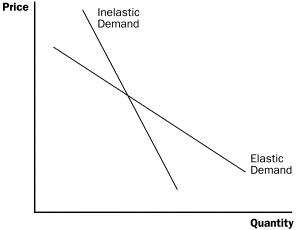 Determinants of Elasticity
Necessities v. Luxuries: Need v. Want  
Existence of Substitutes 
Proportion of Income: % of a person’s total budget used to buy the good
The time allowed to adjust for the price change 
More time allowed, the greater the elasticity
Inelastic Demand
Elastic Demand
Necessities
Things with no substitutes
Inexpensive items
Luxury items 
Things that have substitutes
Very expensive items
Total Revenue Test
Total Revenue – amount of money a company receives for selling its products  (Total Revenue = P x Q)
Total Revenue Test – method of measuring elasticity by comparing the total revenue a business would receive when its product at various prices 
Inelastic = Price    ; Total Revenue     OR  Price    ; Total Revenue 
This is why Gas Stations never have sales because it will never benefit their profit
Elastic = Price     ; Total Revenue     OR   Price     ; Total Revenue
Elastic or Inelastic…Use your brains & don’t be fooled! Please explain your answer as well.
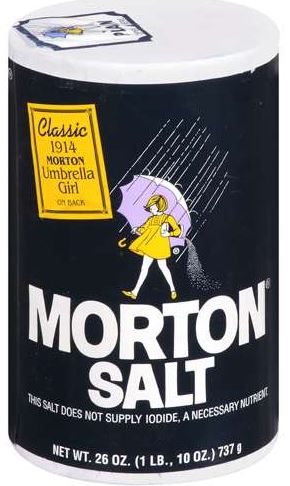 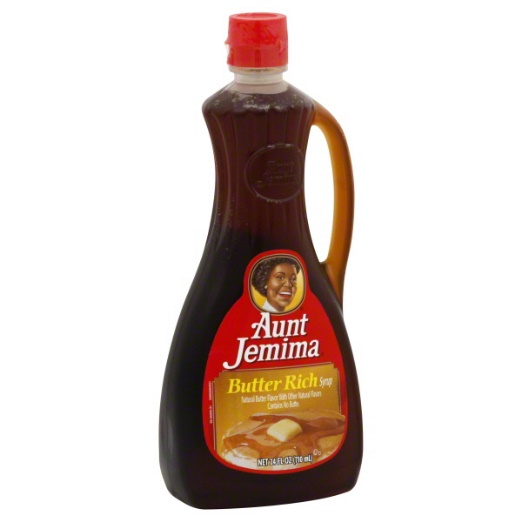 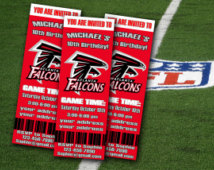 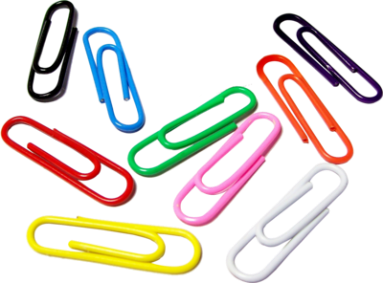 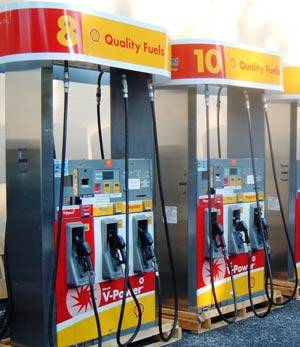 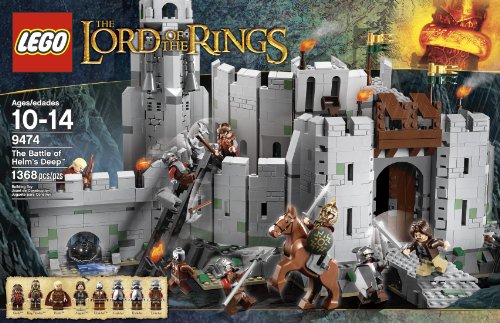 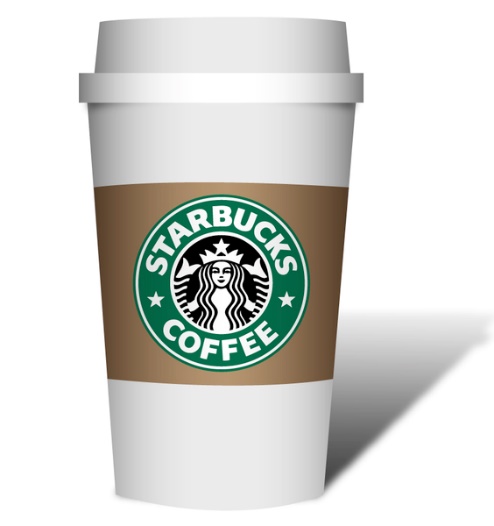 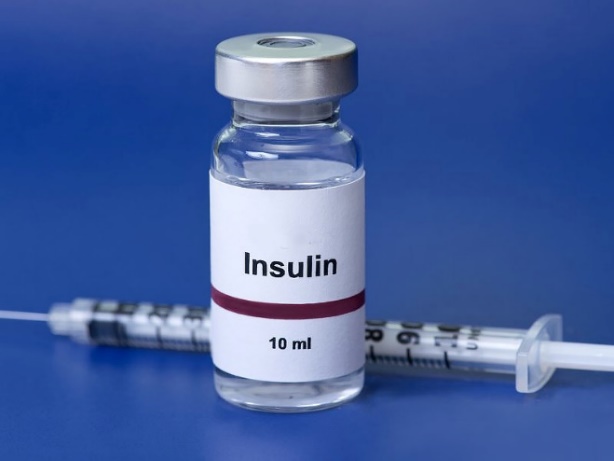 Mr. Crowdis stopped off at Kroger on his way home to pick up a block of sharp cheddar cheese for grits casserole for dinner. Much to his surprise and excitement cheese was on sale for $2.99 instead of $5.99! What did Mr. Crowdis do next...? Why? What happened to the Demand Curve for cheese because of this...?
Quick, State the Law of Demand!
Price
$5.99
Now, give a scenario that would cause the Demand Curve to shift to the right. Be sure to explain the shifter.
$2.99
D
Quantity
(Cheese)
REVIEW
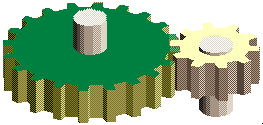 What 3 things are needed in order to have Demand?
What NEVER changes Demand, but ALWAYS changes Quantity demanded?
State the Law of Demand with Confidence!
Finish the statement: Demand ______ to the _______!
What are the 3 reasons why Demand curves slope downward?
List the 5 Determinants of Demand, provide an example of each, and explain how it would impact demand.
What is meant by elasticity of demand?
Give an example of a product with elastic demand.
What are the 3-4 rules of demand elasticity?
Give an example of inelastic demand (relatively & perfectly inelastic).
Name your top 10 fast food restaurants.
13
Supply Time
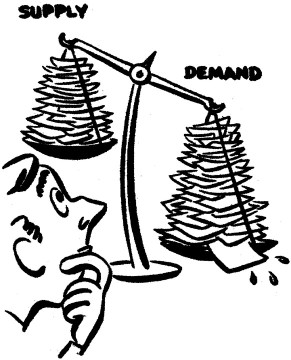 Up to the SKY!!!
Example of Supply
You own a lawn mower and you are willing to mow lawns. 
How many lawns will you mow at these prices?
Supply Schedule
$1
$5
$20
$50
$100
$1000
70
What is Supply, and how is Supply and Quantity Supplied (Qs) different?
Supply is the quantity of goods & services that producers (firms/businesses) are WILLING to offer at ALL possible prices during a given time period
Quantity Supplied (Qs) is the amount of a good or service that a producer is willing to sell at EACH PARTICULAR PRICE
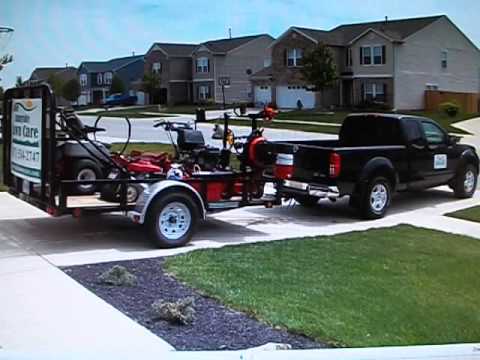 Remember the Lawn Mower Activity
What is the Law of Supply?
LAW OF SUPPLY – states that producers supply more goods & services when they can sell them at higher prices and fewer goods & services when they must sell them at lower prices 
Producers’ actions are based on the pursuit of PROFITS! 
Those Greedy Capitalists!
And how do businesses make profits?
You make a profit when revenues are greater than the costs of production
Revenue – Cost of Production = Profit
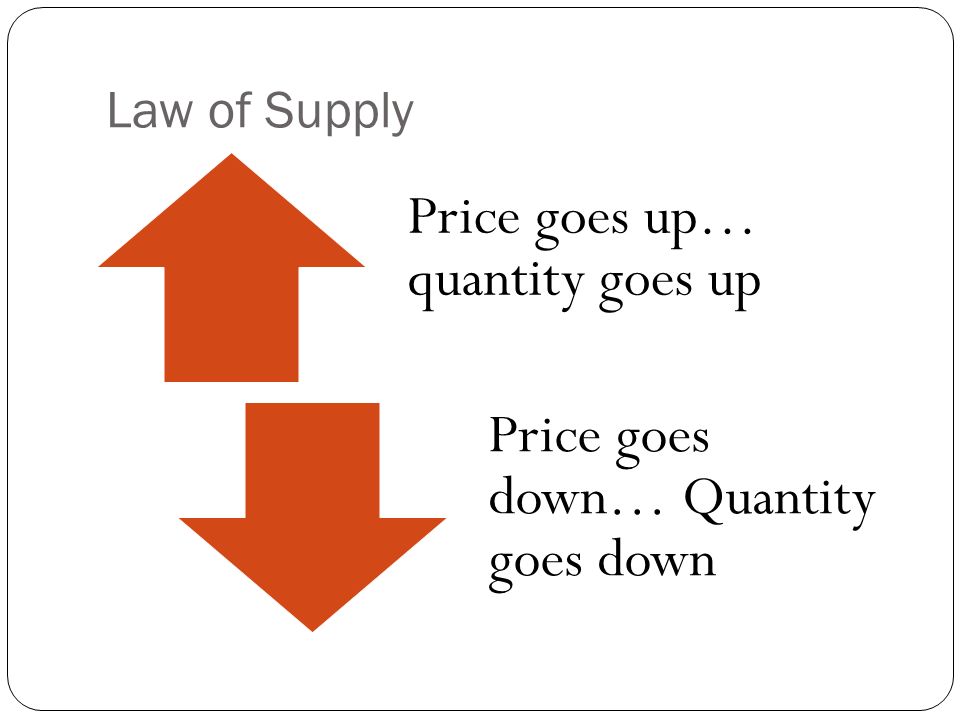 Direct (positive) relationship between price & Qs of a product
Supply
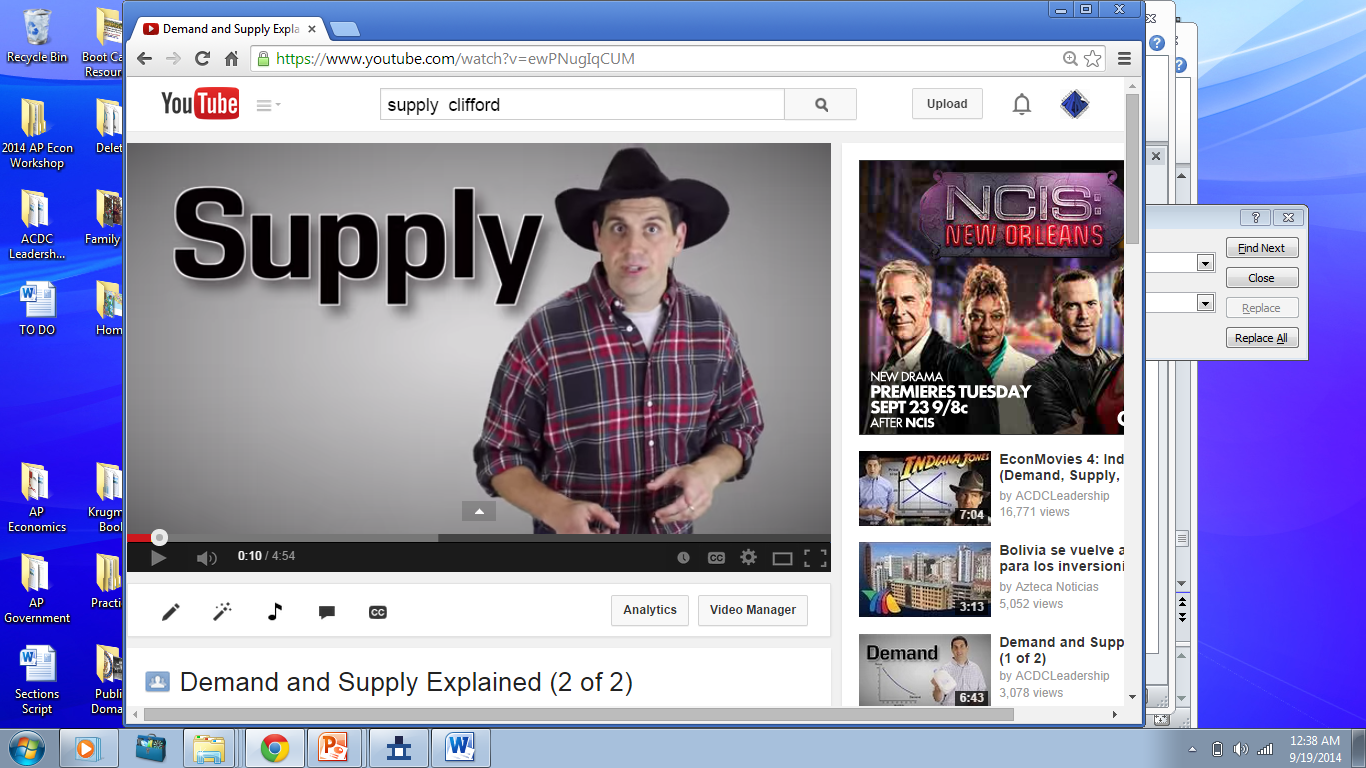 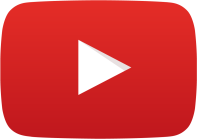 Copyright 
ACDC Leadership 2015
GRAPHING SUPPLY
Supply Schedule
Price of Cereal
Draw this large in your notes
$5


4


3


2


1
o
Q
10     20     30     40     50     60     70     80
Quantity of Cereal
75
GRAPHING SUPPLY
Supply Schedule
Price of Cereal
Supply
$5


4


3


2


1
o
Q
10     20     30     40     50     60     70     80
Quantity of Cereal
76
GRAPHING SUPPLY
Supply Schedule
What if new 
companies start making 
cereal?
Price of Cereal
Supply
$5


4


3


2


1
o
Q
10     20     30     40     50     60     70     80
Quantity of Cereal
77
Change in Supply
Supply Schedule
Price of Cereal
Supply
$5


4


3


2


1
o
Q
10     20     30     40     50     60     70     80
Quantity of Cereal
78
Change in Supply
Supply Schedule
Price of Cereal
Supply
$5


4


3


2


1
o
Q
10     20     30     40     50     60     70     80
Quantity of Cereal
79
Change in Supply
Supply Schedule
Price of Cereal
Supply
$5


4


3


2


1
o
Q
10     20     30     40     50     60     70     80
Quantity of Cereal
80
Change in Supply
Supply Schedule
Price of Cereal
Supply
S2
$5


4


3


2


1
Increase in Supply
Prices didn’t change but there is MORE cereal produced
o
Q
10     20     30     40     50     60     70     80
Quantity of Cereal
81
Change in Supply
Supply Schedule
What if a drought 
destroys corn and wheat 
crops?
Price of Cereal
Supply
$5


4


3


2


1
o
Q
10     20     30     40     50     60     70     80
Quantity of Cereal
82
Change in Supply
Supply Schedule
Price of Cereal
Supply
$5


4


3


2


1
o
Q
10     20     30     40     50     60     70     80
Quantity of Cereal
83
Change in Supply
Supply Schedule
Price of Cereal
Supply
$5


4


3


2


1
o
Q
10     20     30     40     50     60     70     80
Quantity of Cereal
84
Change in Supply
Supply Schedule
Price of Cereal
Supply
$5


4


3


2


1
o
Q
10     20     30     40     50     60     70     80
Quantity of Cereal
85
Change in Supply
Supply Schedule
Price of Cereal
Supply
S2
$5


4


3


2


1
Decrease in Supply
Prices didn’t change but there is LESS cereal produced
o
Q
10     20     30     40     50     60     70     80
Quantity of Cereal
86
Change in Supply
Supply Schedule
What if cereal companies 
find a quicker way to make 
cereal ?
Price of Cereal
Supply
$5


4


3


2


1
o
Q
10     20     30     40     50     60     70     80
Quantity of Cereal
87
Milestone Review
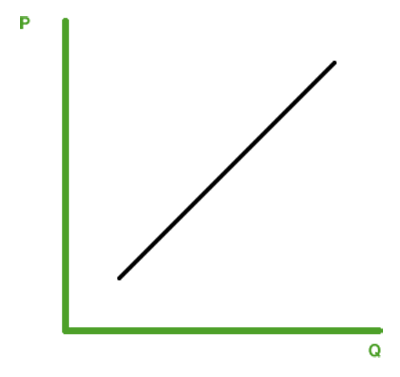 SSEMI2) Assuming that the graph follows the normal laws of economics, the line represents
demand.
supply.
equilibrium price.
production possibilities.
What are the non-price factors that cause the Supply Curve to SHIFT?
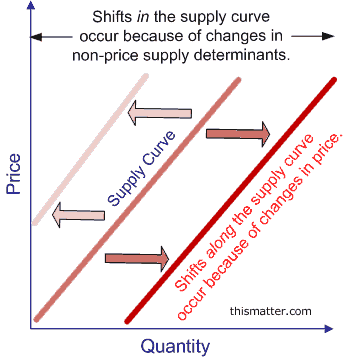 6 Determinants (SHIFTERS) of Supply
Prices/Availability of inputs (resources)
Number of Sellers
Technology
Government Action: Taxes & Subsidies
5.  Opportunity Cost  of Alternative Production
6.  Expectations of Future Profit
Changes in PRICE don’t shift the curve. It only causes movement along the curve.
90
Input Costs – the cost of producing the good increases/decreases based on the materials necessary to produce (inputs)
Inputs are the Productive Resources necessary to produce: land, labor, capital, entrepreneurship (factors of production)  
For example, why have beef prices risen?
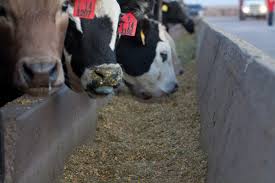 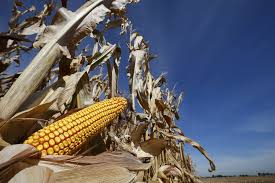 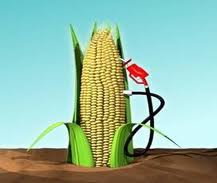 cause
and
Livestock feed becomes more expensive
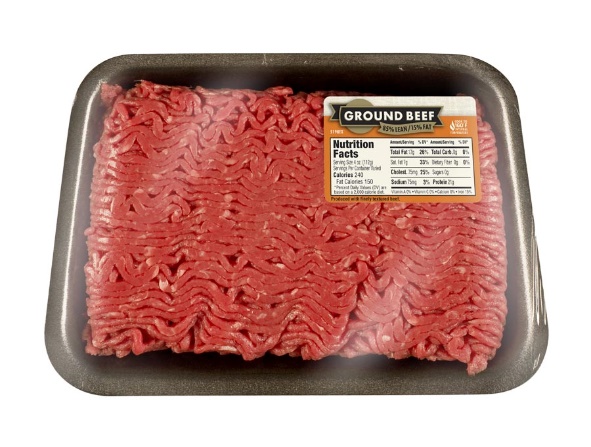 Drought
Ethanol Fuel
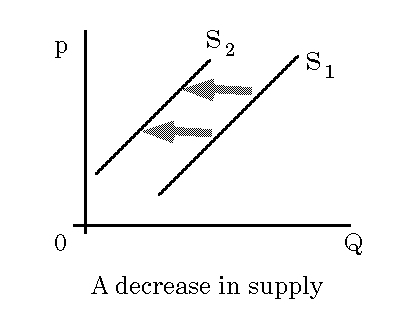 Making beef prices extremely high
Technology & Productivity
Technological innovations improve productivity & increase ability to supply 
Productivity – amount of goods & services produced per unit of input
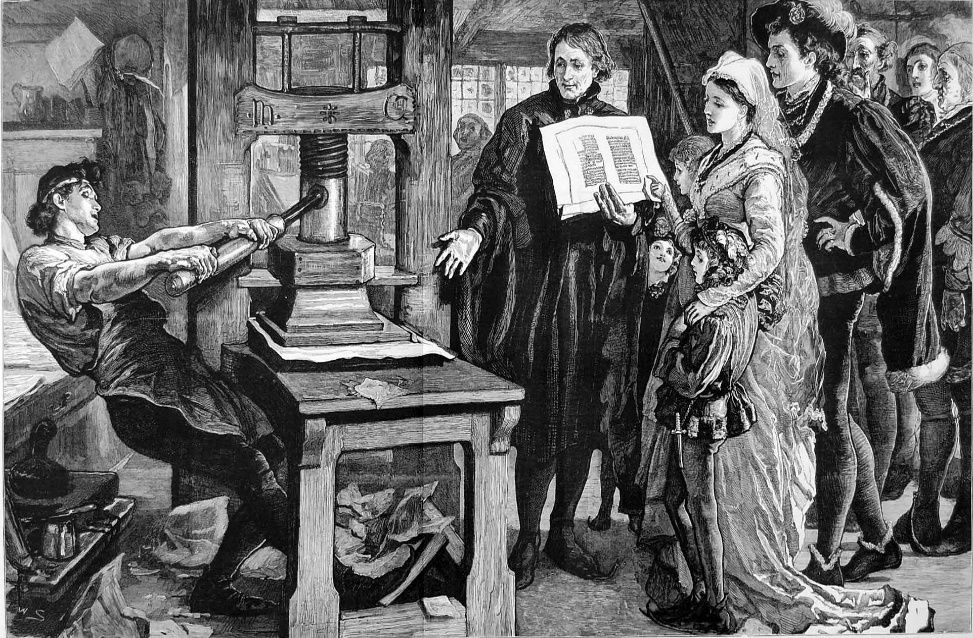 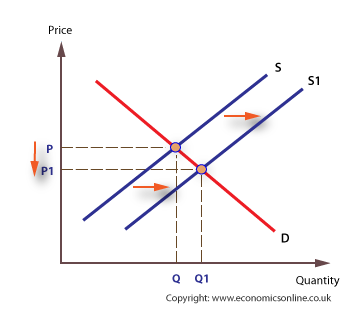 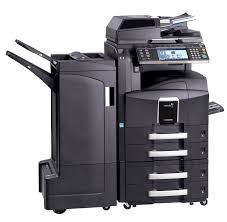 Xerox copy machines
Gutenberg printing press (1450s) greatly increased the spread of information & productivity
Better technology shifts the Supply Curve to the Right
Government Tools
#1
#2
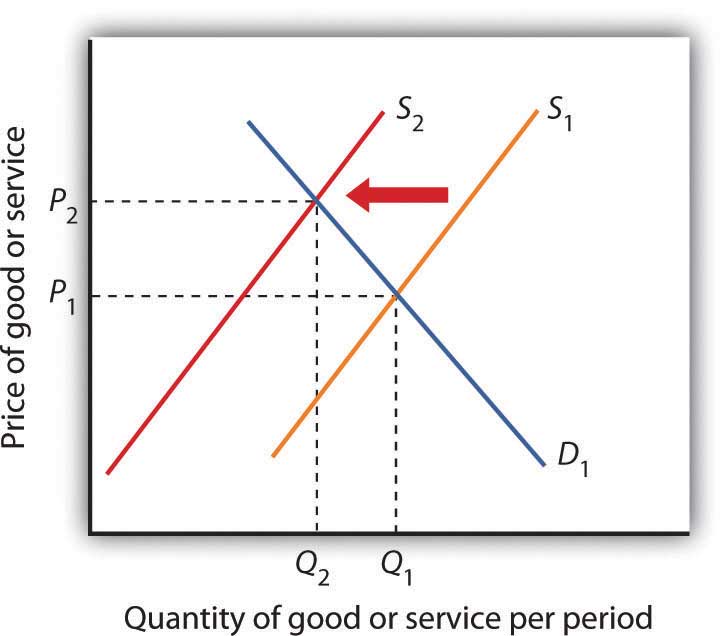 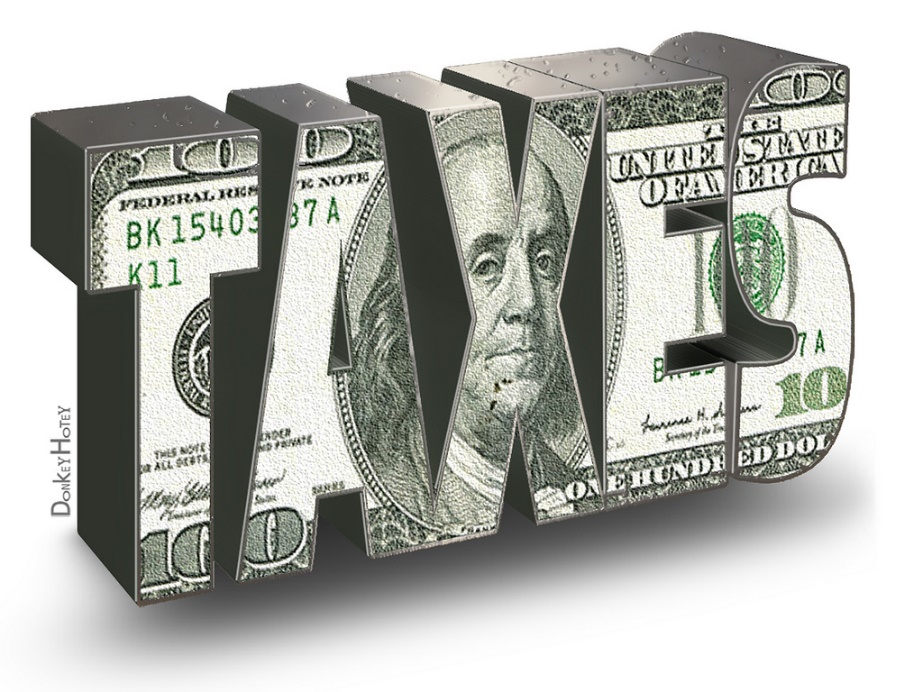 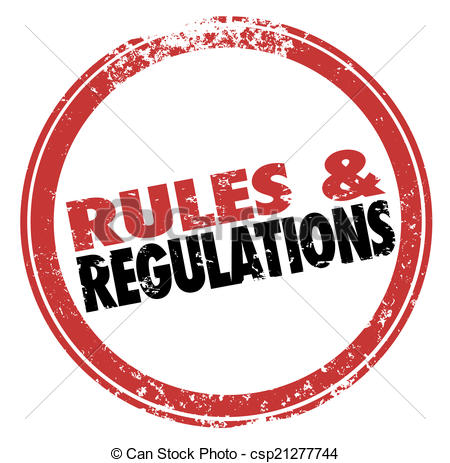 Taxes & Gov’t Regulations increase the cost of production & will reduce the incentive to produce , so the Supply Curve will shift to the LEFT (decrease)
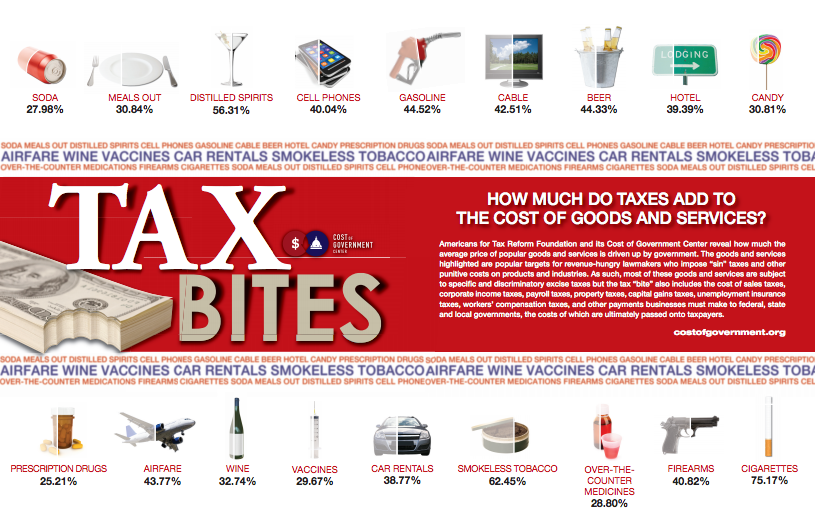 Government Tools
Subsidy – Gov’t payment that helps cover the cost of an economic activity that can benefit the public as a whole
Subsidies motivate firms to produce because they are guaranteed revenue from the government (shifts Supply Curve to the RIGHT)
Name 2 industries that the Gov’t may grant subsidies.
Agriculture Subsidy
Energy Subsidy
Oil Industries
Green Energy (Solar)
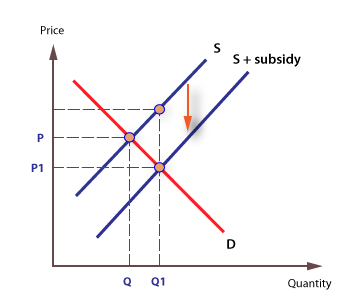 #3
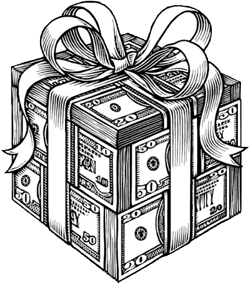 Number of Sellers (Competition)
Number of sellers – an increase/decrease in the number of sellers can cause an increase or decrease in the supply of goods & services
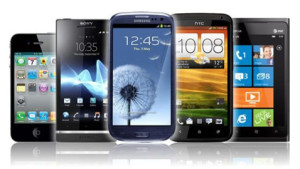 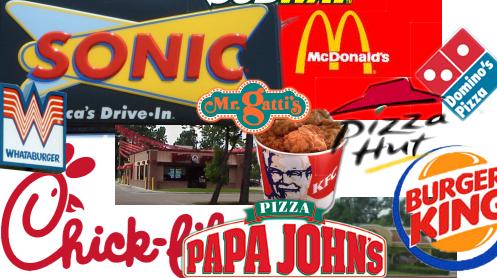 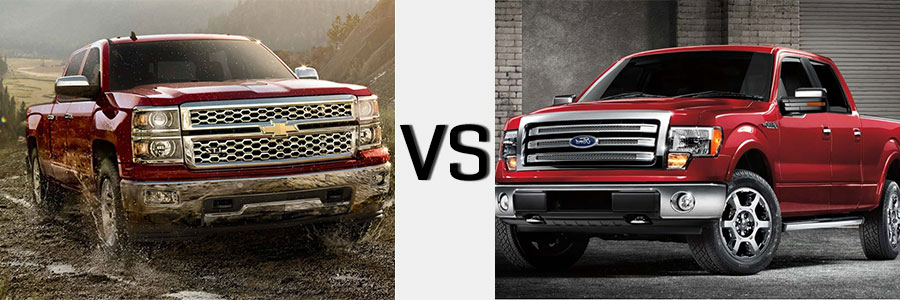 Future Expectations
Expectations – suppliers inventory will reflect how they view the economy in the future
Suppliers will build up their inventory if they feel the economy will be strong, reduce inventory if they feel it will be weak
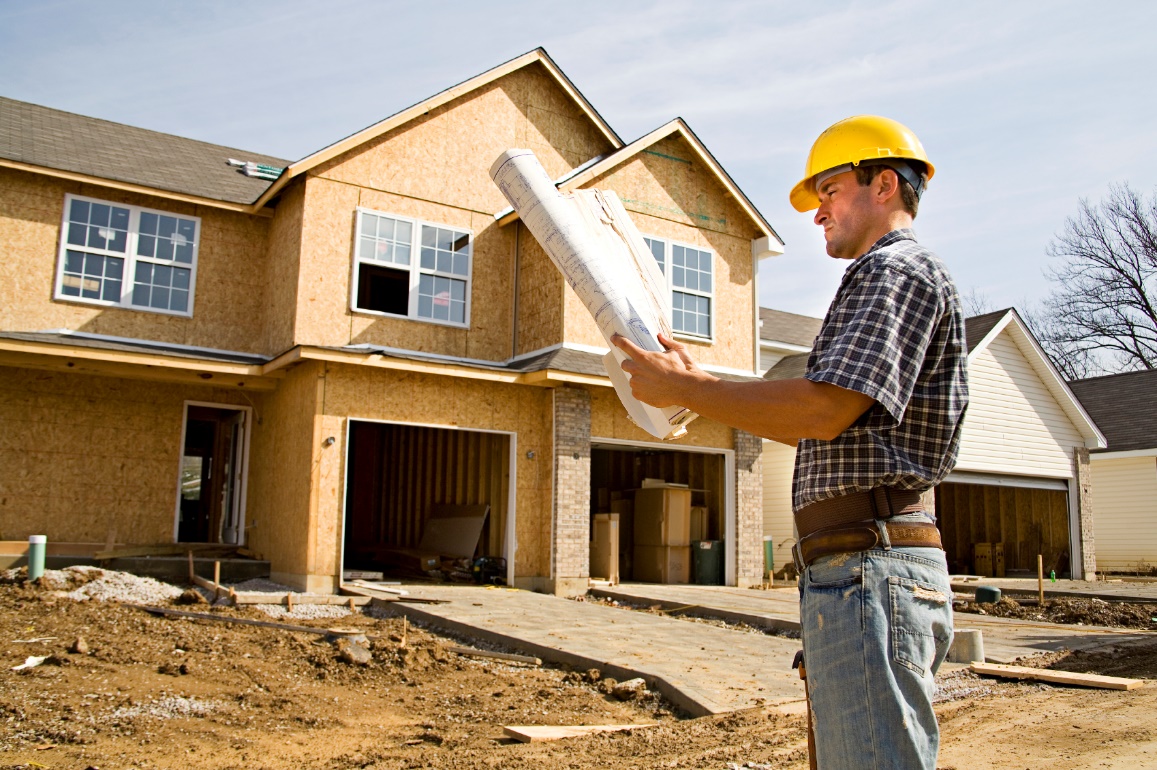 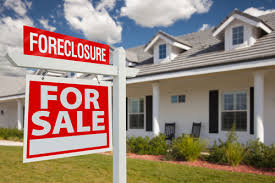 OR
Supply Shock
Supply Shock – a sudden shortage of a good due to a natural disaster or human error
Natural disasters – drought, earthquake, hurricane
Human error – gulf oil spill, refinery fire, etc.
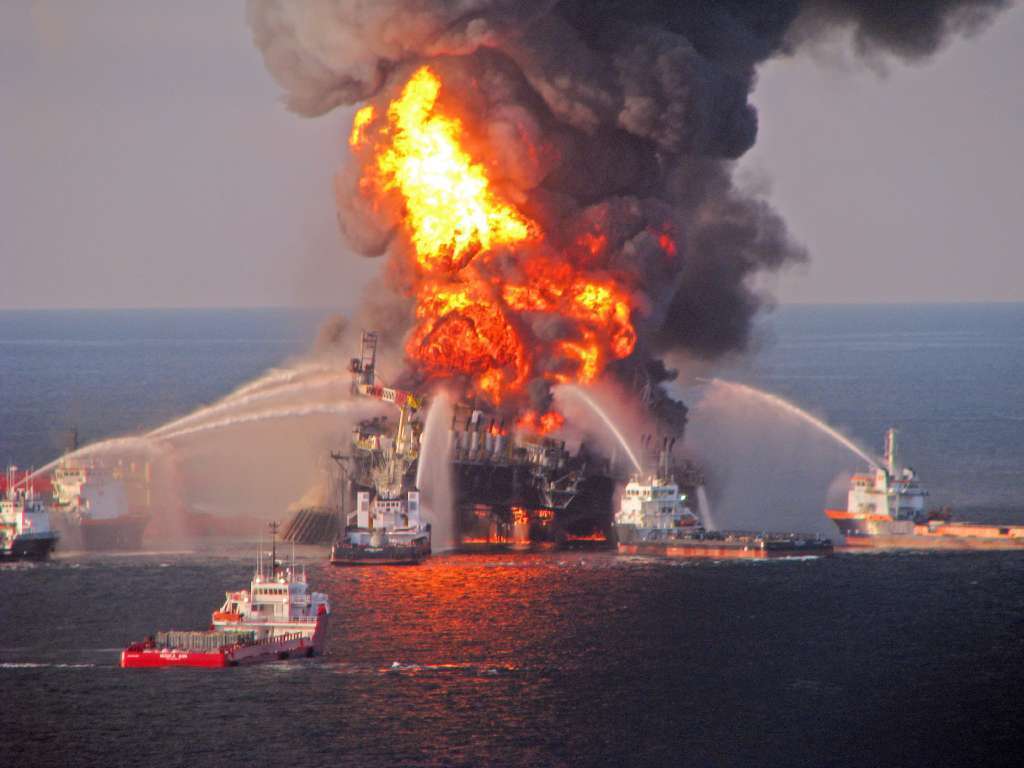 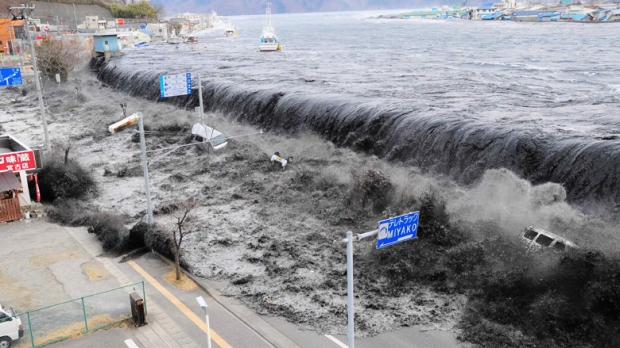 Just Remember the Difference Between A Change in Quantity Supplied(Price) and a Change in Supply (6 Determinants)
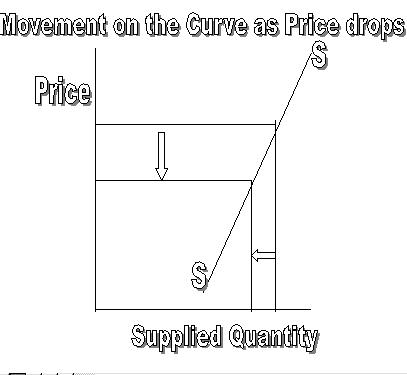 Quantity Supplied (Qs) – A change in the amount a supplier will produce as a result of a change in price
Reflected as movement along the curve 
Supply – A change in the amount a supplier can produce as a result of a change in one of the non-price determinates
Reflected as a shift in the curve left (decrease) or right (increase)
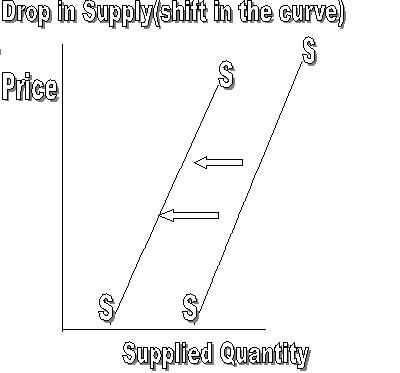 Supply Practice
First, identify the determinant (shifter) then decide if supply will increase or decrease
100
[Speaker Notes: Number of consumers, increase.
Income, decrease.
Substitutes, decrease.
Price doesn’t shift curve, no change.
Tastes and preferences, decrease.
Expectations, increase.
Complements, decrease.
Price doesn’t shift curve, no change.]
Supply Practice
Which determinant (SHIFTER)?
Increase or decrease?
Which direction will curve shift?
Hamburgers
Mad cow disease kills 20% of cows 
Price of burgers increase 30%
Government taxes burger producers
Restaurants can produce burgers and/or tacos. A demand increase causes the price for tacos to increase 500%
New bun baking technology cuts production time in half
Minimum wage increases to $10
101
[Speaker Notes: Decrease in availability of resources, decrease.
Price doesn’t shift curve, no shift.
Government action, decrease.
Opportunity cost of alternative production, decrease.
Technology, increase.
Price of resources, decrease.]
How does Elasticity of Supply affect Production?
Elasticity of Supply is the degree to which price changes affect the Qs
An ELASTIC Supply exists when a small change in price causes a MAJOR change in the Qs
Elastic products usually can be made:
Quickly
Inexpensively
Using a few readily available resources
An INELASTIC Supply exists when a change in a good’s price has little impact on the Qs
Inelastic products typically requires a great deal of:
Time
Money
Resources that are not readily available 
Because suppliers cannot easily change the production rates of such goods to meet the changing demand
What are the costs of production?
Productivity – amount of goods & services produced per unit of input
Total Product – all the product a company makes in a given period of time, with a given amount of input
Marginal Product – the change in output generated by adding one more unit of input
LAW of DIMINISHING RETURNS – states that as more of ONE input is added to a fixed supply of other resources, productivity increases up to a point; but at some point, marginal product will diminish
Costs of Production
Costs of Production: Fixed Costs + Variable Costs = Total Costs
Fixed Costs – expenses that owners of a business must incur whether they produce nothing, a little, or a lot 
Rent/Mortgage, Insurance, Utilities, Salaried Employees 
Variable Costs – business costs that vary as the level of production output changes
Wages, Resources, Shipping, Advertising
Marginal Cost (MC) – the additional costs of producing ONE MORE UNIT of output
Calculating MC allows the business to determine the profitability of increasing or decreasing production
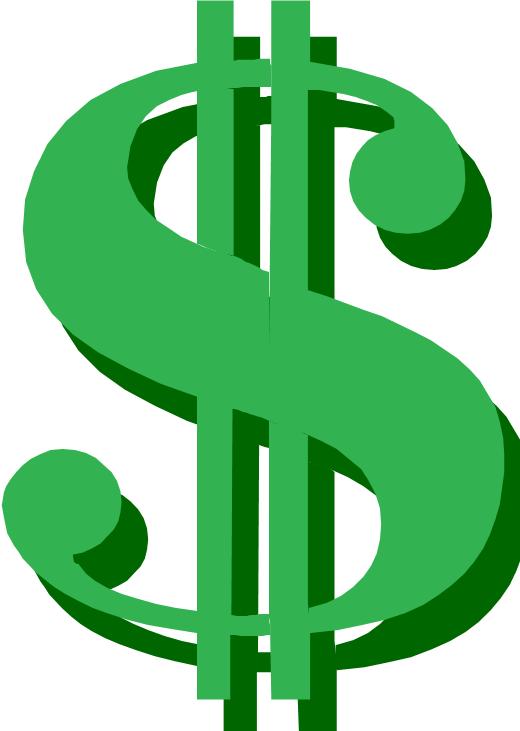 Earning the Highest Profit
Profit = Total Revenue – Total Costs 
Total Revenue – income a business receives from selling a product
Total Revenue = Price x Quantity purchased at that price)
Ex: Mario’s Pizza sells 60 pizzas at $10.99 each ($10.99 x 60 = $659.40 is TR)
Marginal Revenue – added revenue per unit of output (money made from each additional unit sold)
Profit-maximizing Output – greatest amount of profits when marginal cost & marginal revenue are equal; after this point, profits begin to decline
Marginal Returns
Increasing marginal returns – Increases in output per worker added by the firm
Diminishing marginal returns – Additional workers increase total output, but at a decreasing rate
https://www.youtube.com/watch?v=xLSRMt-wWAM
Negative Marginal Returns – Adding additional workers decreases output
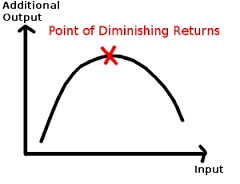 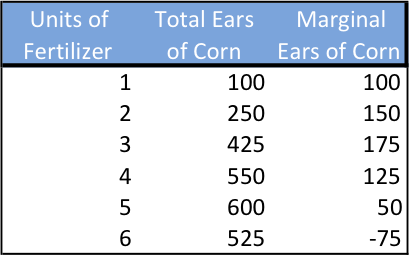 Milestone Review
SSEMI2e) What happens to the Supply of cars if the Auto Union demands a 30% increase in wages?
Increase; shift right
Decrease; shift right
Increase; shift left
Decrease; shift left
Price
S
Quantity
(cars)
REVIEW
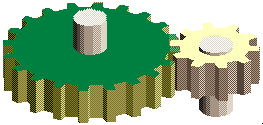 What is the #1 goal of entrepreneurs? 
In which market do firms earn revenues? How are profits determined?
What is the difference between Supply and Quantity Supplied (Qs)?
Finish the statement: Supply ______ to the _______!
State the Law of Supply like a true Economist would. What type of relationship do price and Qs have?
What are the 6 Determinants of Supply? And give an example of each one and how it would impact Supply, Prices, and Quantity Supplied.
What Gov’t tool actually increases Supply? Why is that…?
If the cost of labor increases due to a minimum wage increase, what happens to Supply?
What happens to Supply if there are advancements in technology?
List your top 10 Super heroes in order from best to least favorite.
13
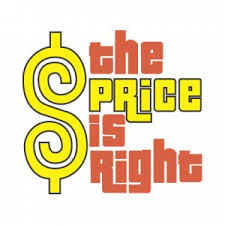 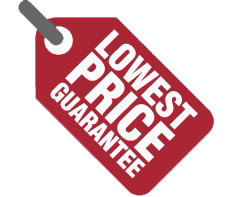 PRICES
Price – the value of a product as established by Supply & Demand
Prices serve as a link between producers & consumers
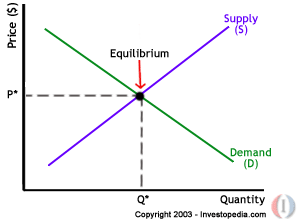 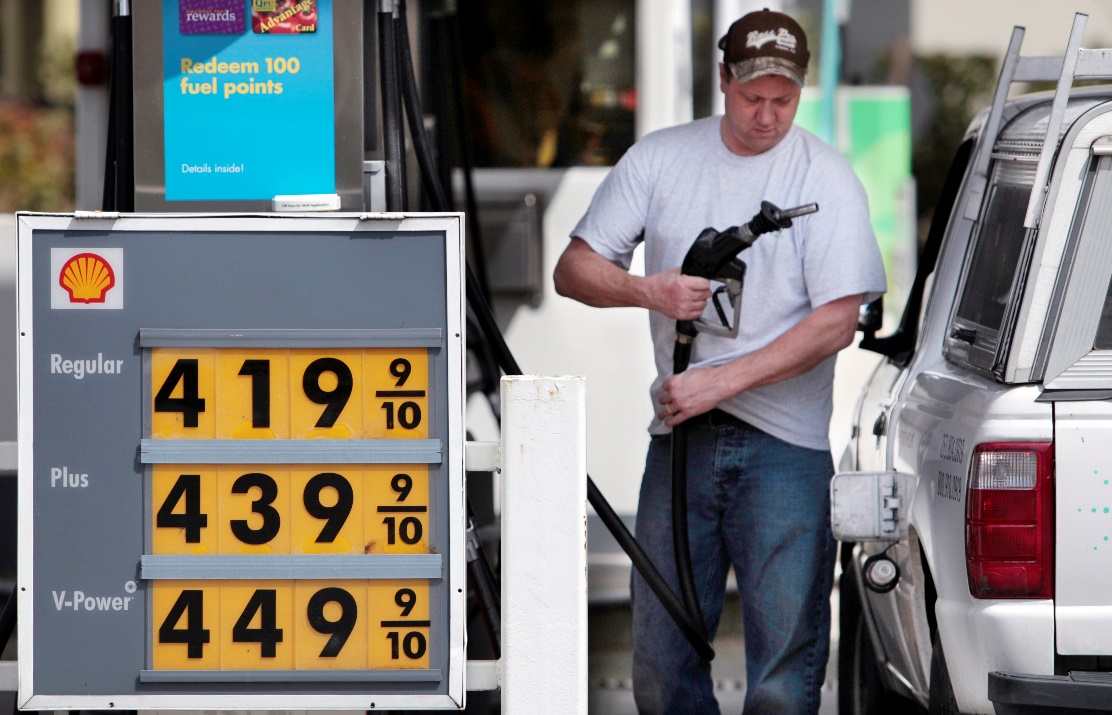 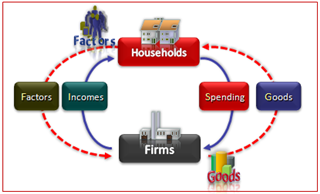 Market Driven – Market forces, not Gov’t policy, determine prices, so the system basically runs itself
Neutral – Both the producer & consumer make choices that determine the equilibrium price
What are the characteristics of the Price System?

(Hint: p. 175 in the textbook)
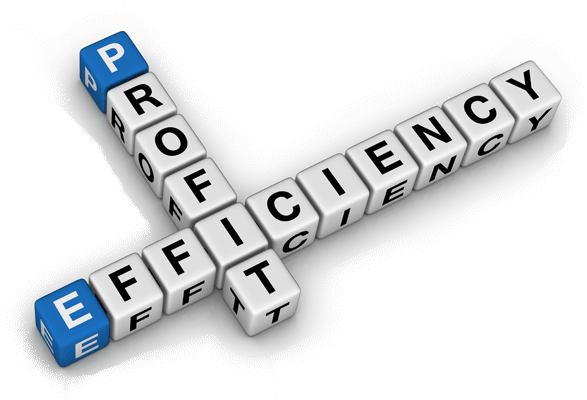 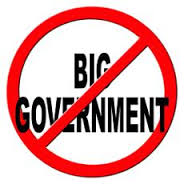 Efficient – Resources are allocated efficiently since prices adjust until the maximum number of goods & services are sold
Flexible – When market conditions charge, so do prices
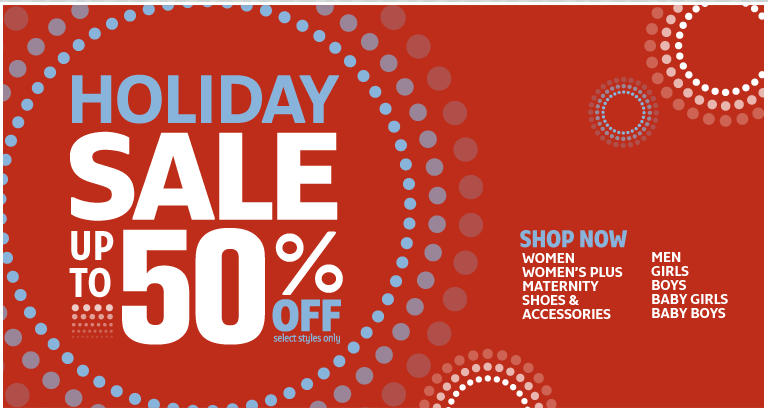 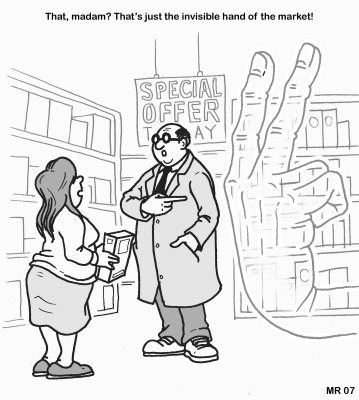 Explain what is going on in the picture as the expert Microeconomist that you are all becoming!!!
Who did this concept originate from…?
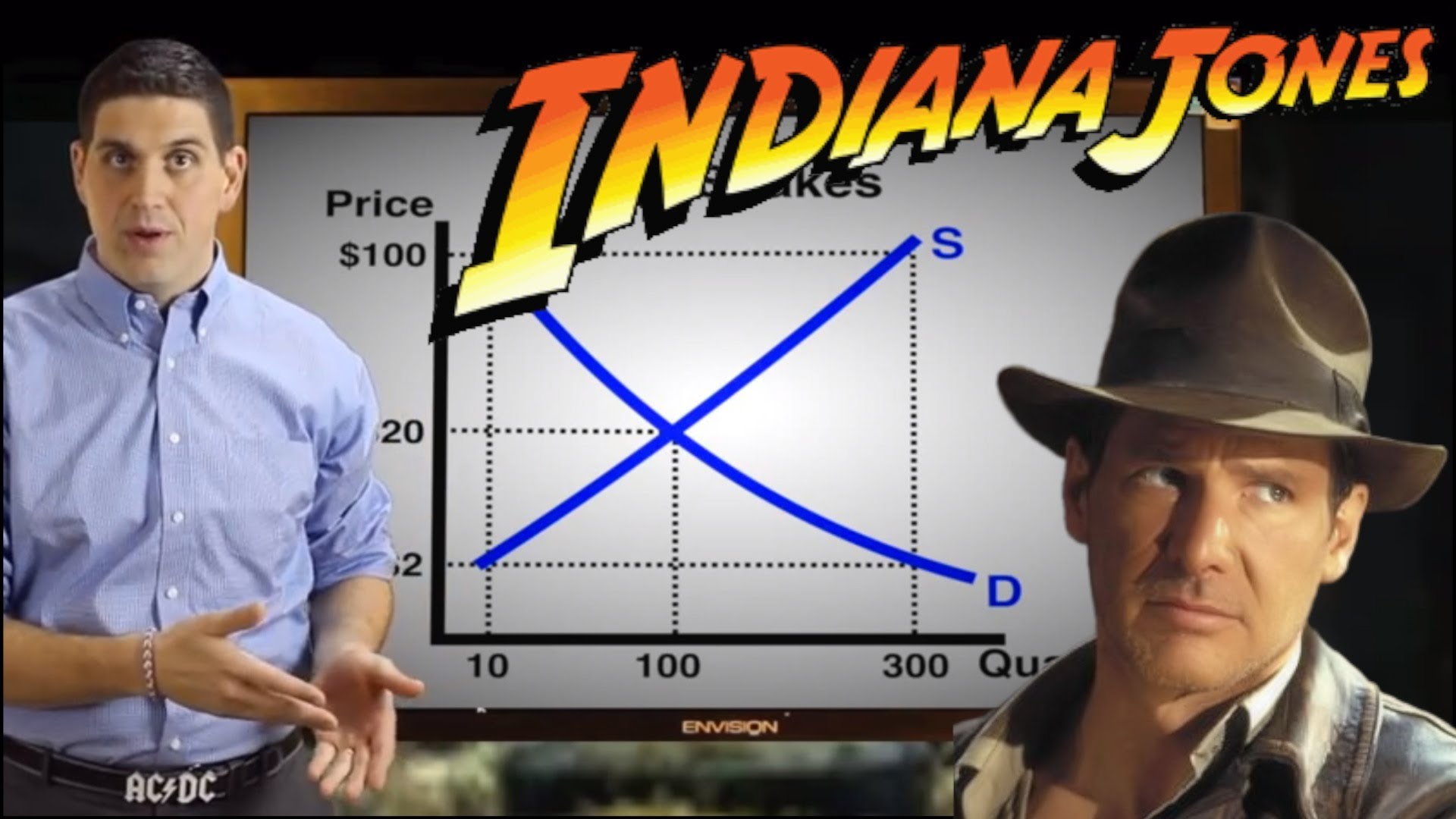 https://www.youtube.com/watch?v=RP0j3Lnlazs
Econ Movies #4: Supply & Demand
112
Defining the Equilibrium
Market Equilibrium – the point of balance where Demand & Supply curves intersect
Market clearing price – price that has cleared the market, accepted by both buyers & sellers
In other words, Qd = Qs
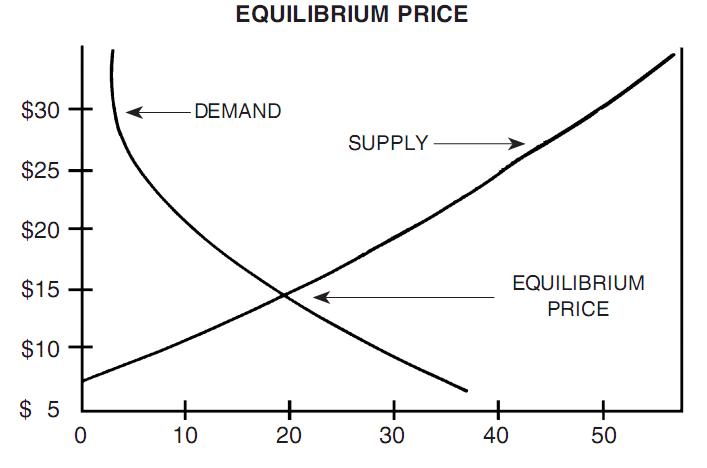 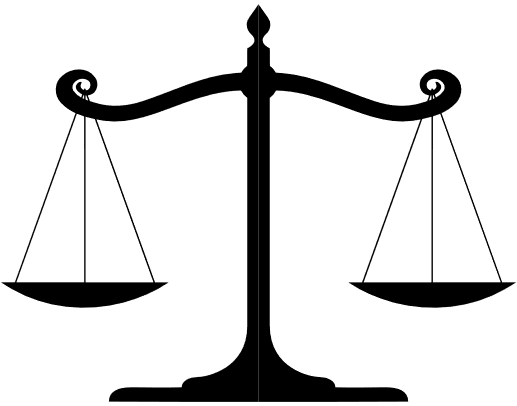 Qd
Qs
Supply and Demand are put together to determine equilibrium price and equilibrium quantity
P
Supply Schedule
Demand Schedule
S
$5


4


3


2


1
D
o
Q
10     20     30     40     50     60     70     80
114
Supply and Demand are put together to determine equilibrium price and equilibrium quantity
P
Supply Schedule
Demand Schedule
S
$5


4


3


2


1
Equilibrium Price = $3 (Qd=Qs)
D
o
Q
10     20     30     40     50     60     70     80
Equilibrium Quantity is 30
115
Supply and Demand are put together to determine equilibrium price and equilibrium quantity
What if the price 
increases to $4?
P
Supply Schedule
Demand Schedule
S
$5


4


3


2


1
D
o
Q
10     20     30     40     50     60     70     80
116
At $4, there is disequilibrium. The quantity demanded is less than quantity supplied.
P
Supply Schedule
Demand Schedule
S
$5


4


3


2


1
Surplus
 (Qd<Qs)
How much is the surplus at $4?
Answer: 20
D
o
Q
10     20     30     40     50     60     70     80
117
How much is the surplus if the price is $5?
What if the price 
decreases to $2?
P
Supply Schedule
Demand Schedule
S
$5


4


3


2


1
Answer: 40
D
o
Q
10     20     30     40     50     60     70     80
118
At $2, there is disequilibrium. The quantity demanded is greater than quantity supplied.
P
Supply Schedule
Demand Schedule
S
$5


4


3


2


1
How much is the shortage at $2?
Answer: 30
Shortage
(Qd>Qs)
D
o
Q
10     20     30     40     50     60     70     80
119
How much is the shortage if the price is $1?
P
Supply Schedule
Demand Schedule
S
$5


4


3


2


1
Answer: 70
D
o
Q
10     20     30     40     50     60     70     80
120
The FREE MARKET system automatically pushes the price toward equilibrium.
P
Supply Schedule
Demand Schedule
S
$5


4


3


2


1
When there is a surplus, producers lower prices
When there is a shortage, producers raise prices
D
o
Q
10     20     30     40     50     60     70     80
121
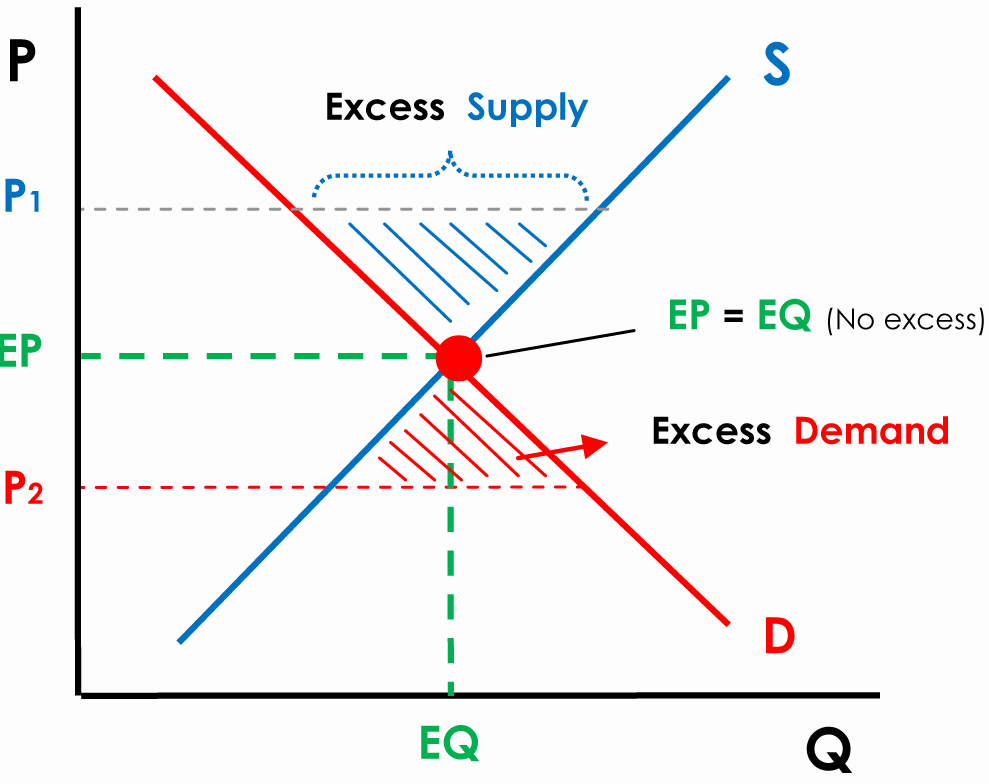 One more example of Market Equilibrium, Surplus & Shortage graphed based on the Laws of Supply & Demand for your viewing pleasure & educational growth!
http://study.com/academy/lesson/identifying-shortages-and-surpluses-in-microeconomics.html
Milestone Review
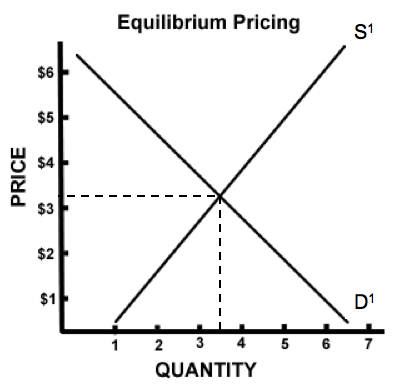 SSEMI2c) Which statement accurately describes the contents of this graph?
At the equilibrium price, quantity supplied equals quantity demanded.
At the equilibrium price, quantity supplied exceeds quantity demanded.
When the price goes above the equilibrium price, quantity demanded increases.
When the price goes below the equilibrium price, quantity supplied increases.
Equilibrium Price & Changes in Demand & Supply
Okay, now I challenge you to draw these 2 graphs to prove that I’m right. Go ahead; let’s do it!
Supply increases
If Demand increases
Equilibrium price falls
Equilibrium price rises
THEN
THEN
OR
OR
If Demand decreases
Supply decreases
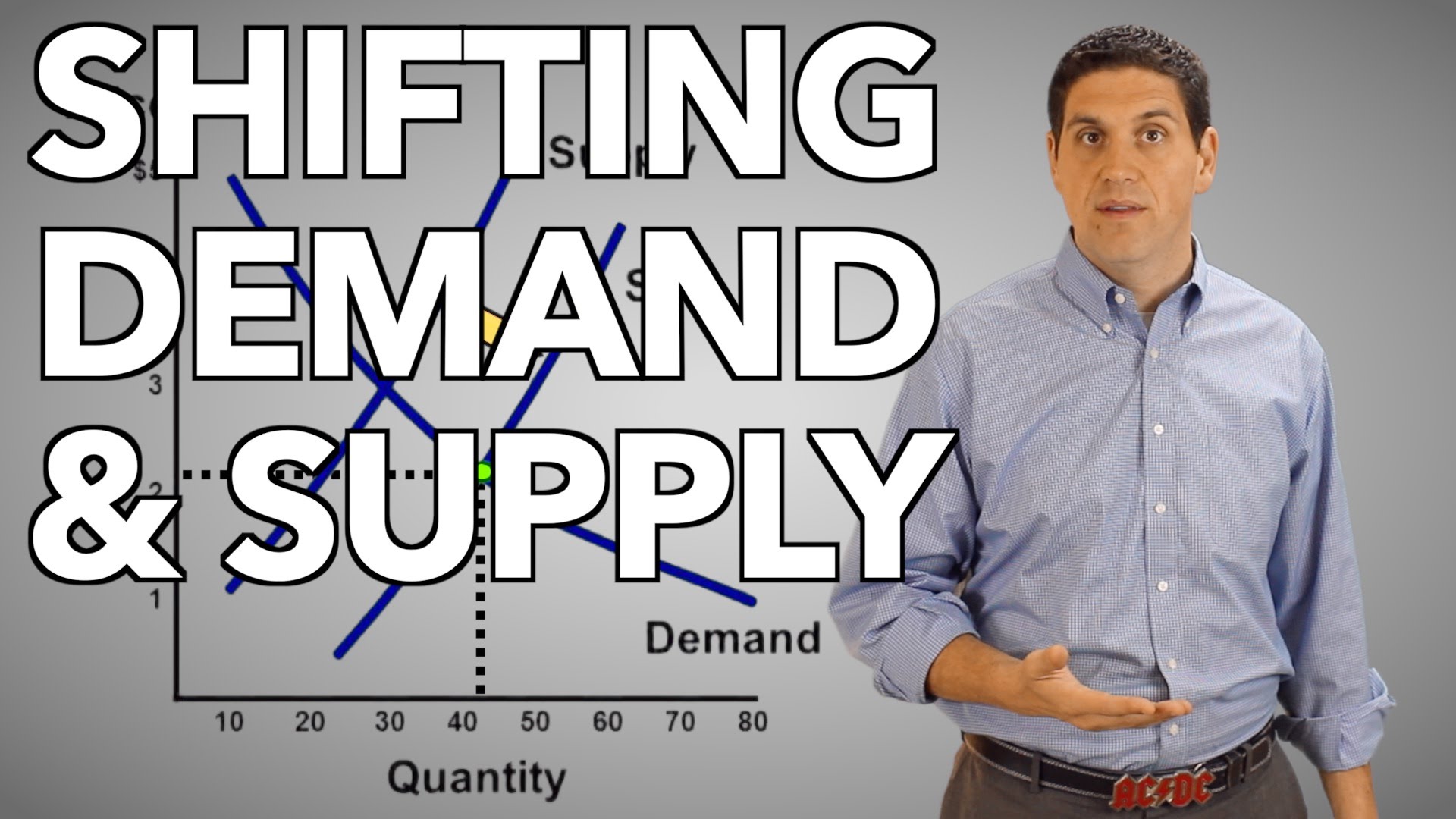 https://www.youtube.com/watch?v=V0tIOqU7m-c
125
Supply and Demand Time!!!Draw the Graphs (correctly labeled), list the “Shifter,” and show the impact of the change in the Market
Consumer income increased 10%; change in market for normal goods
Hurricane destroyed Florida's orange groves; change in market for orange juice
Price of peanut butter decreased; change in market for jelly
Price of coffee tripled; change in market for coffee
Better technology in widget production; change in market for widgets
Price of livestock feed decreased by 50%, change in market for ground beef
Gov’t subsidizes solar energy; change in market for solar panels
The price of pretzels decreases by 33%; change in the market for pretzels
2018 U.S. birthrate increased by 50 %; change in market for diapers 
 Advertising for hoverboards increase popularity so more firms enter the market as sellers; change in market for hoverboards
Double Shifts in Supply and Demand
https://www.youtube.com/watch?v=K0AQ9rK8MN4
AC/DC Economics: Double Shifters
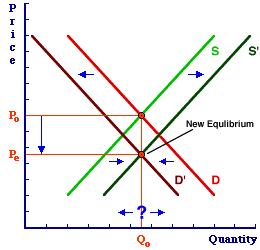 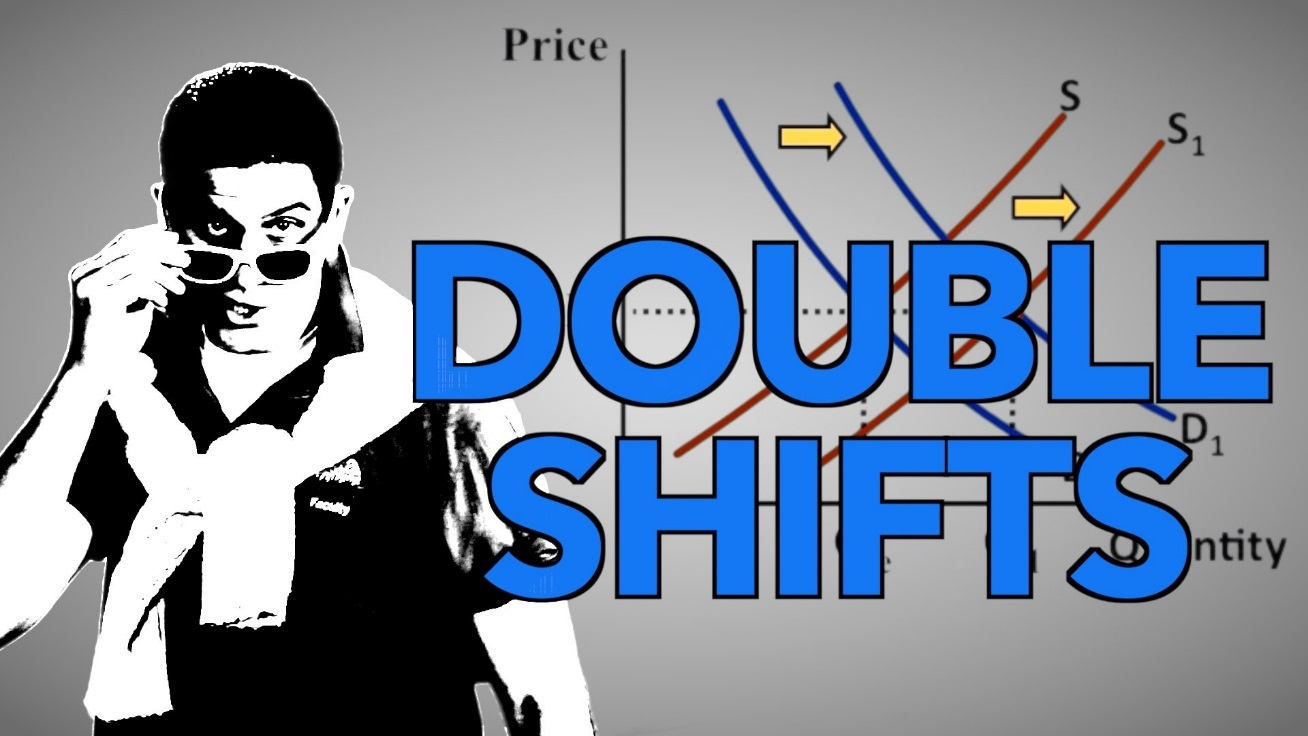 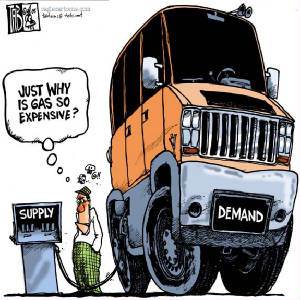 Analyze the political cartoon, and be able to explain it to the class as the economic masterminds that you all are becoming!
Now, Draw the Graph that is being implied in the cartoon! I’m waiting!
Milestone Review
SSEMI2a) In a market economy, a high price will usually cause
producers to offer less and consumers to buy less.
producers to offer less and consumers to buy more.
producers to supply more and consumers to buy less.
producers to supply more and consumers to buy more.
Milestone Review
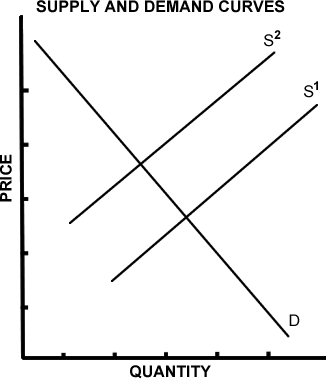 SSEMI2e) In the graph, what happened to the equilibrium price when the supply curve moved from S1 to S2?
It did not change.
The equilibrium price went up.
The equilibrium price went down.
It indicated a decrease in demand.
Now give me a scenario and a “Shifter” why this occurred in the market
Disequilibrium
Disequilibrium – occurs when the quantity supplied is not equal to the quantity demanded
Surplus – result of Qs > Qd, usually because prices are too high
Shortage – result of Qd > Qs, usually because prices are too low
Market Disequilibrium
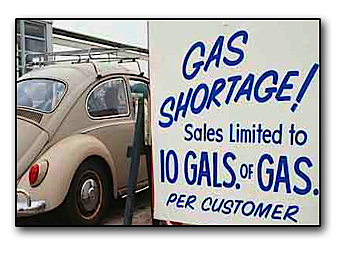 When the Free Market experiences disequilibrium (Surplus or Shortage), a new equilibrium clearing price must be established by producers decreasing or increasing the price & production
And then there are those that believe the GOVERNMENT MUST INTERVENE to fix the system!!!!!!!!
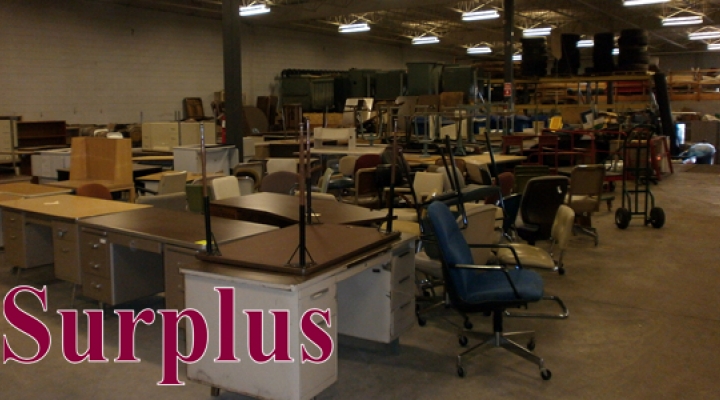 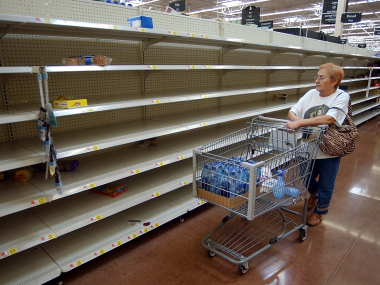 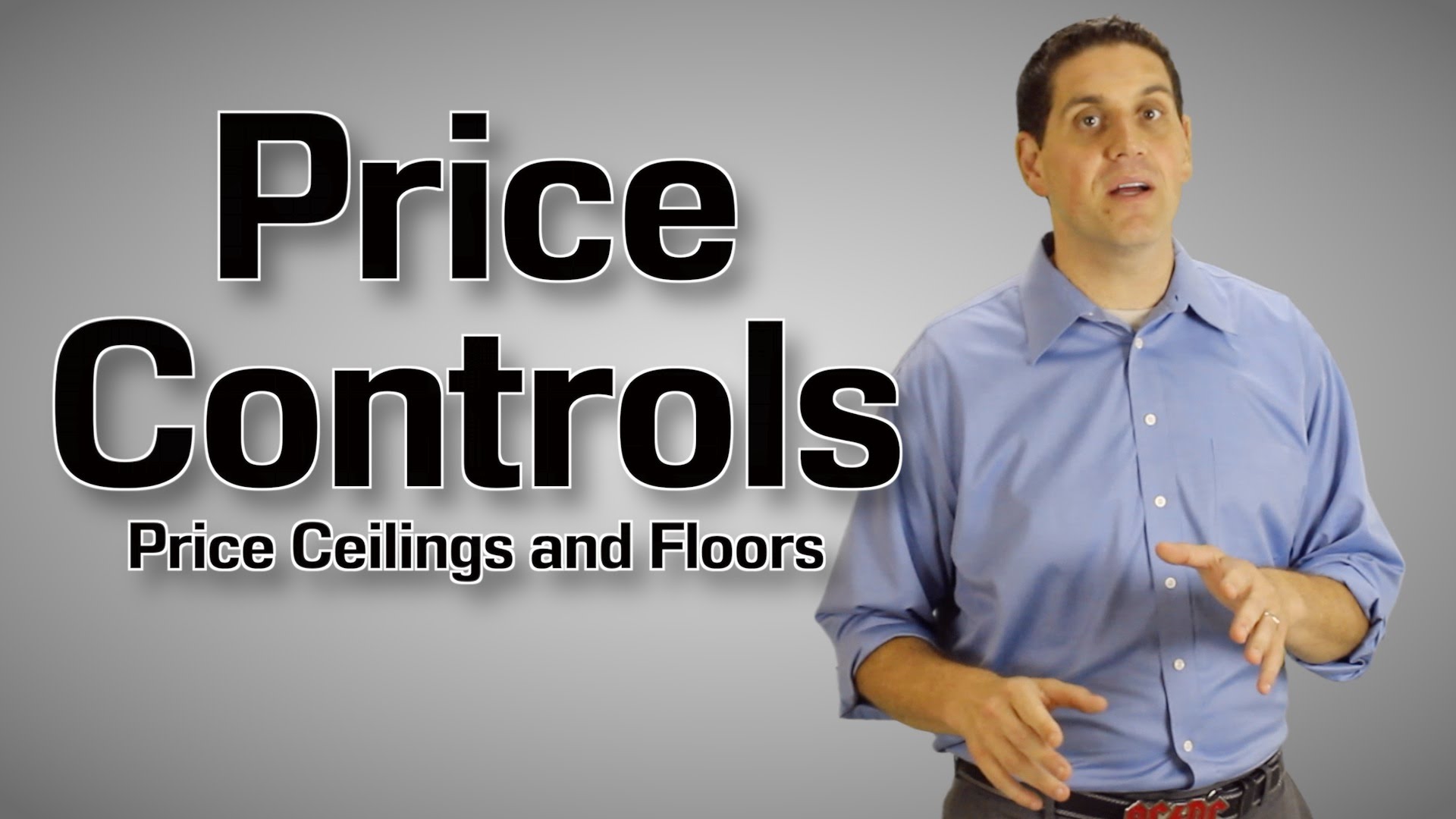 https://www.youtube.com/watch?v=1EzY4Vl460U
Price Ceilings
Price Ceilings – gov’t imposed, legal maximum price that can be charged for a good/service
New York introduced rent control in the 1940s as a way to provide affordable housing, but it resulted in shortage of NY apartments 
Price ceilings cause a shortage in the amount of the product
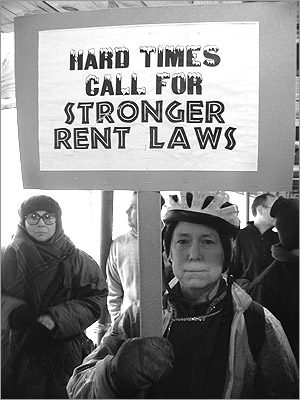 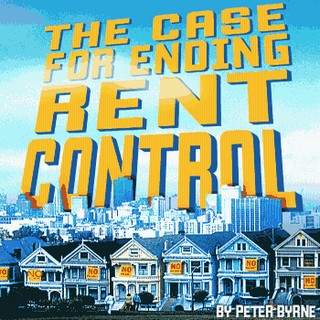 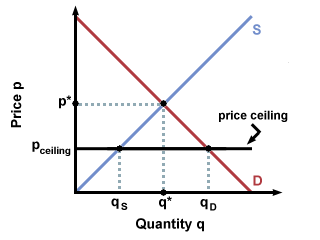 Price Floors
Price Floors – gov’t imposed, minimum price that can be legally charged for a good or service
Price floors cause a surplus to occur in the market 
Minimum wage is a well-known price floor
Minimum wage can cause a surplus of workers, causing unemployment to rise
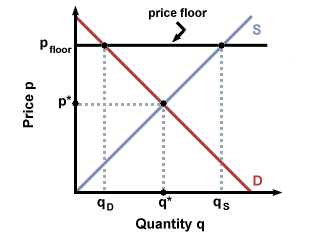 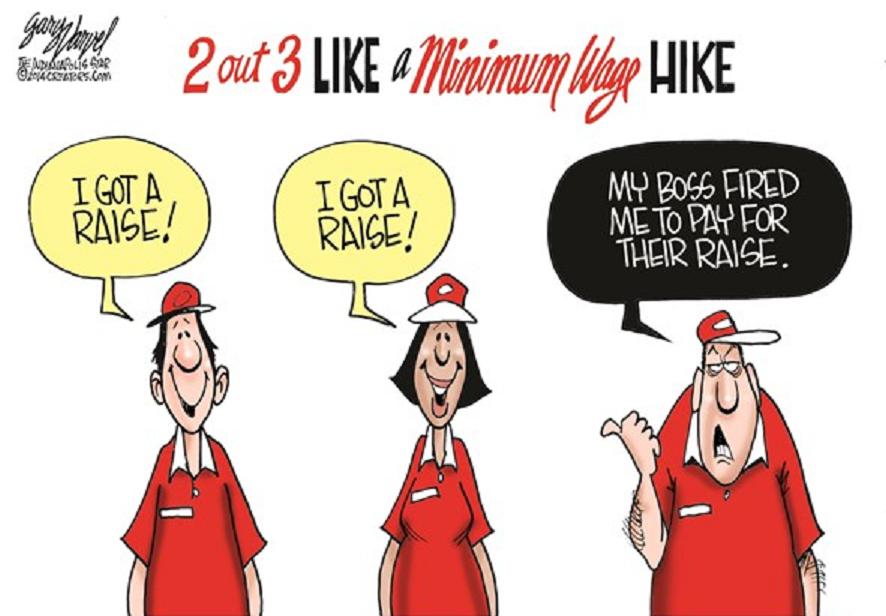 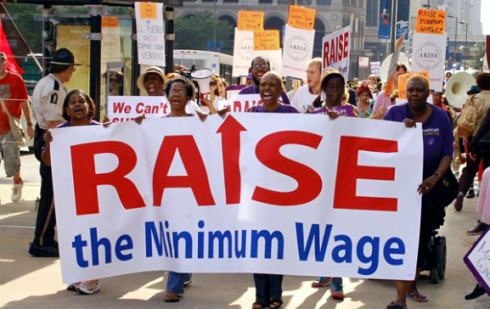 Milestone Review
SSEMI2g) Which of these is MOST LIKELY a result of apartment rent controls?
a shortage of apartments
increased mobility of workers
decreased demand for apartments
a dramatic increase in rental rates
Now, Draw this Supply & Demand Graph
REVIEW
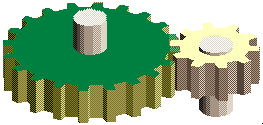 What would Adam Smith call the market equilibrium?
How are prices calculated in a market economy?
What is meant by market equilibrium?
What occurs when Qs > Qd? How does the free market fix this…
What occurs when Qd > Qs? How does the free market fix this…
Draw a Supply and Demand Graph for a Dairy Queen Butterfinger Blizzard with a market equilibrium price at $3.50 and quantity of 10 with your fingers!
What is it called when the Government intervenes with prices in the market?
What do price ceilings always cause to happen in the market? Where on a graph are they located? Draw it with your fingers. Give an example of one. 
What do price floors always cause to happen in the market? Where on a graph are they located? Draw it with your fingers. Give an example of one.
Name 5 exotic pets that you would own if allowed.
13
Whew! Thank Goodness we’re done with all that Supply & Demand nonsense!!!!
And now Ladies & Gentlemen it’s time for…wait for it…can you guess it?
Market structures!
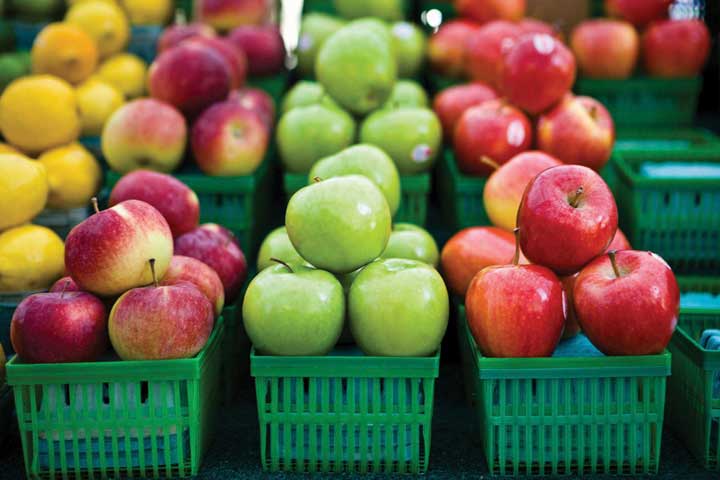 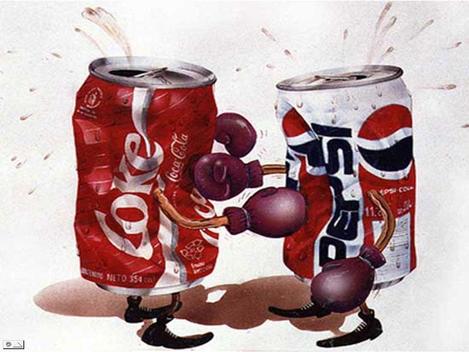 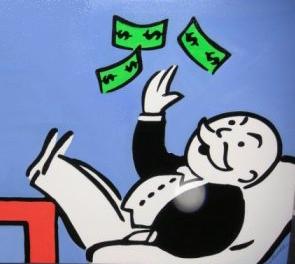 Spectrum of Competition
More Competitive                          Less Competitive
Monopolistic Competition
Perfect Competition
Oligopoly
Monopoly
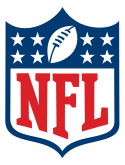 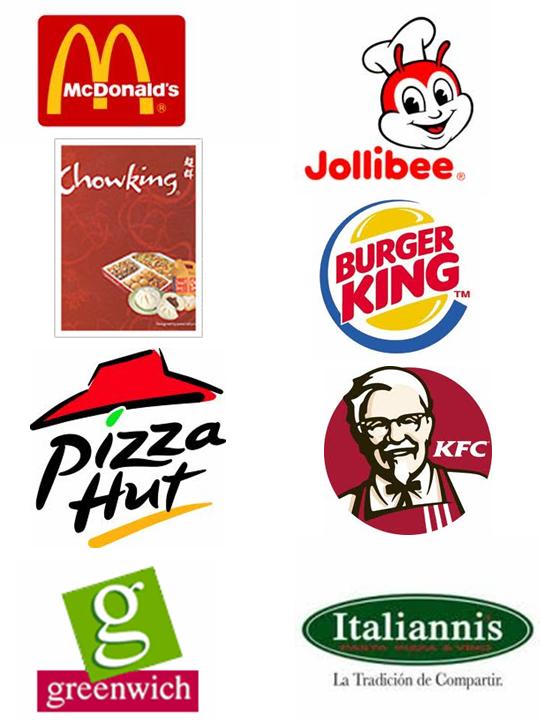 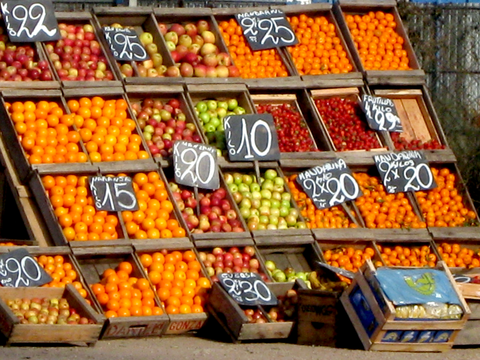 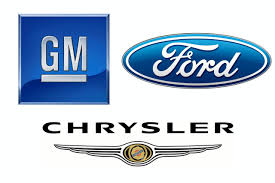 Perfect Competition
Perfect Competition (Pure) is the simplest & most competitive market structure; a large number of firms producing identical products 
4 characteristics:
Identical Products
Many buyers and sellers
Market Price based on supply & demand
       (“Price Takers”)
No barriers to entry
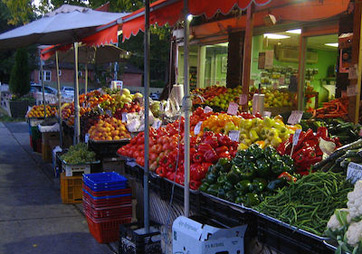 Monopolistic Competition
Monopolistic Competition – many companies selling similar products but not identical; brand control (“little monopolies”) 
4 Characteristics:
Many buyer and sellers
Slight control over price
Brand Differentiation 
(main difference between perfect & monopolistic competition)
Low Barrier to Entry
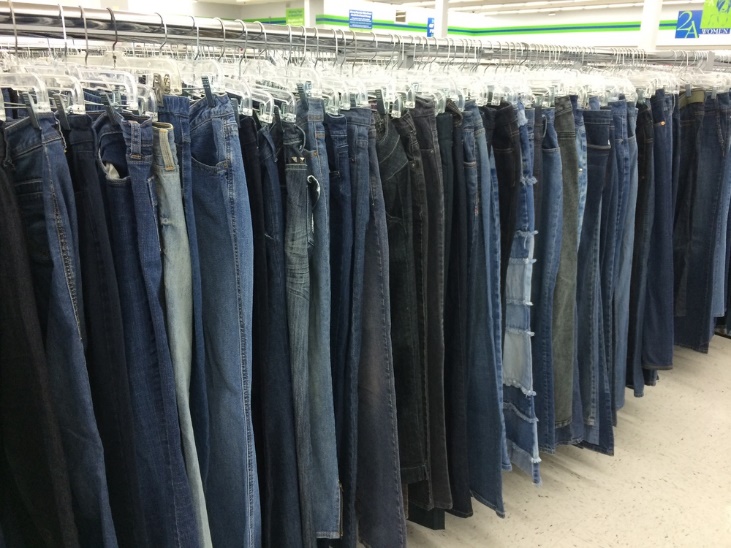 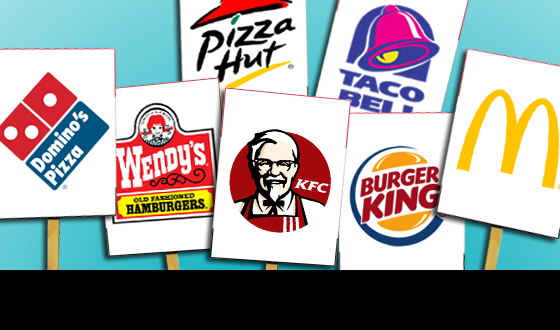 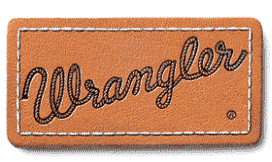 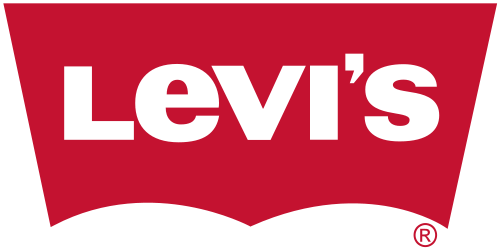 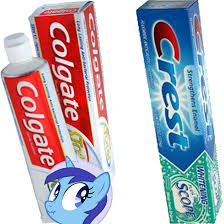 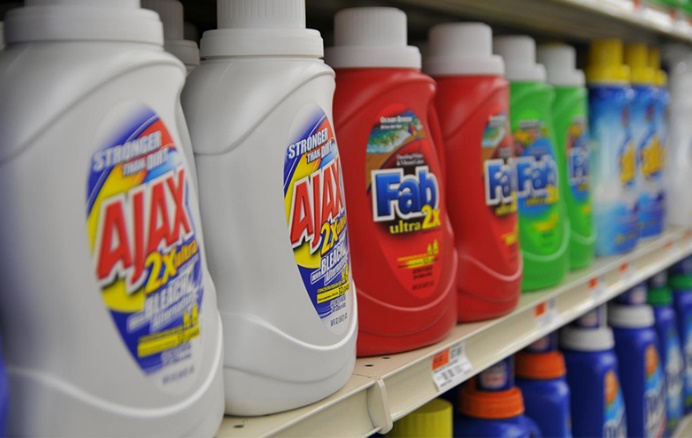 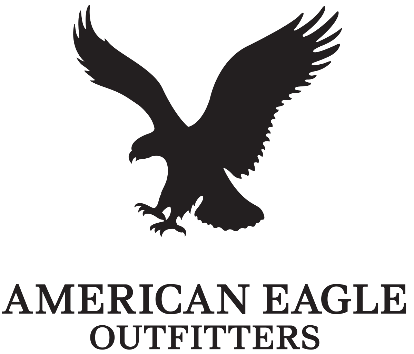 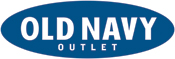 Oligopoly
Oligopoly – a market structure in which a few large firms dominate a market; a few of the largest firms produce at least 70-80% of the output.
Examples: Automobile industry, commercial airlines, beer industry, oil cartels, web browsers, smartphones, etc. 
4 Characteristics:
A few firms (2-3)
Identical/slightly different products
Market Power
High Barriers to Entry
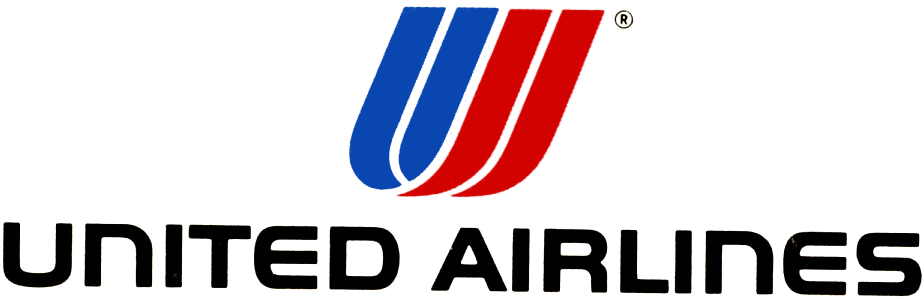 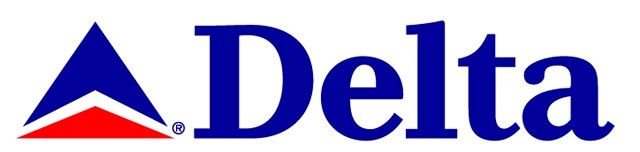 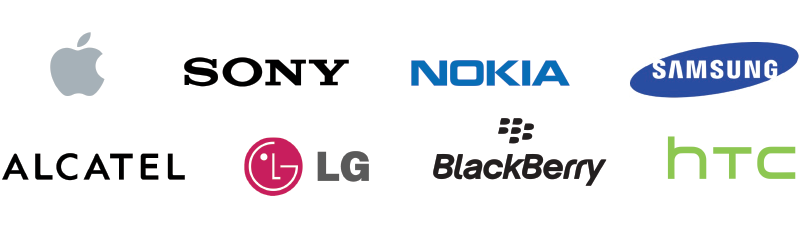 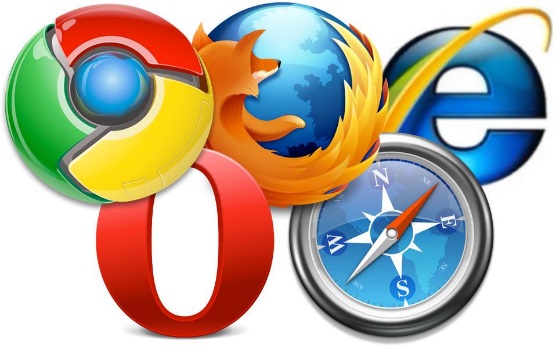 https://www.youtube.com/watch?v=JMq059SAQXM
          (Oligopolies explained by the Dark Knight)
Oligopolies Can Interfere With the Free Market
Collusion – businesses work together to agree to price fix, which damages the free market (sell at same or very similar prices)
Cartel – a formal organization of producers that fix prices and control supply
OPEC: Organization of Petroleum Exporting Countries
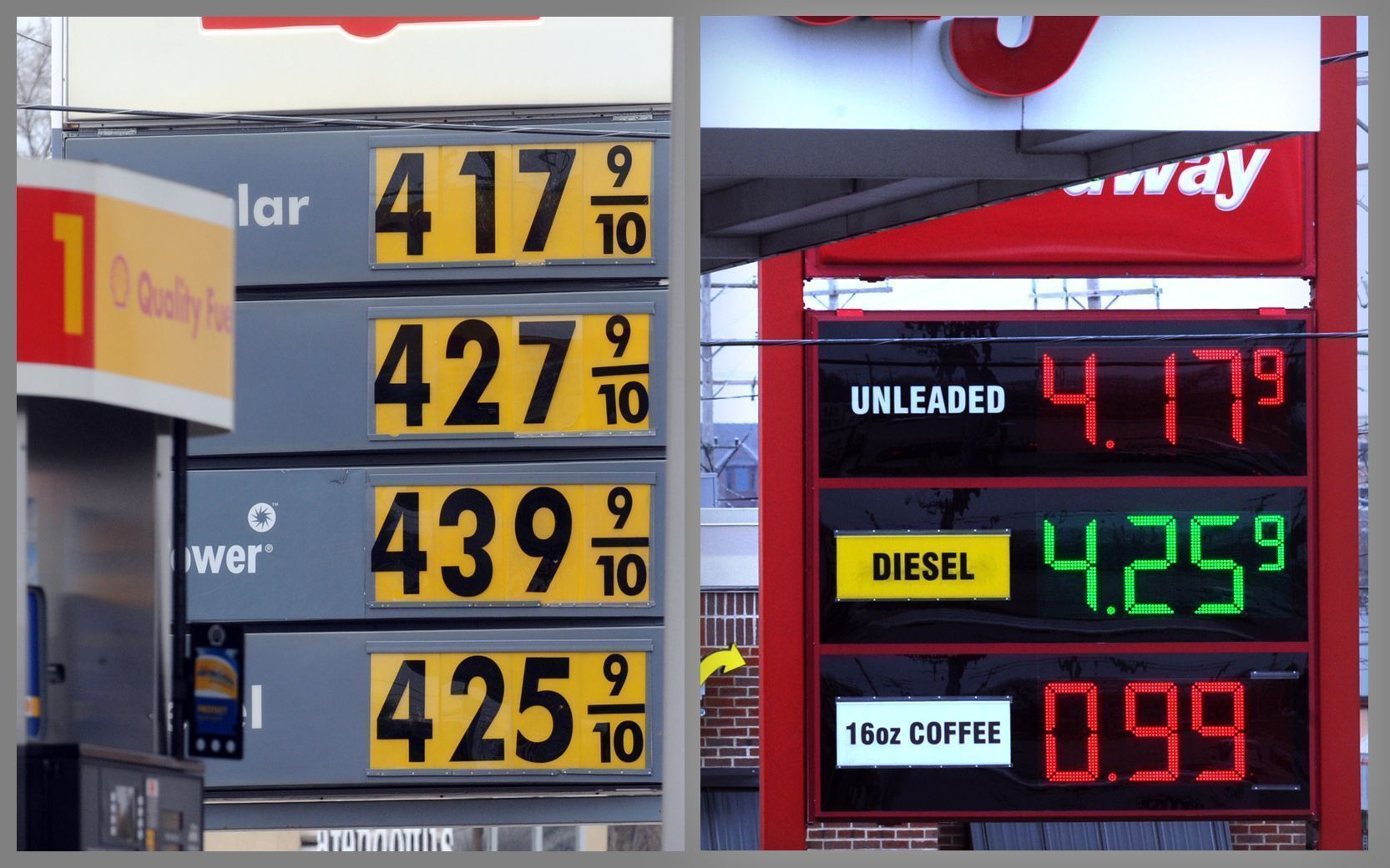 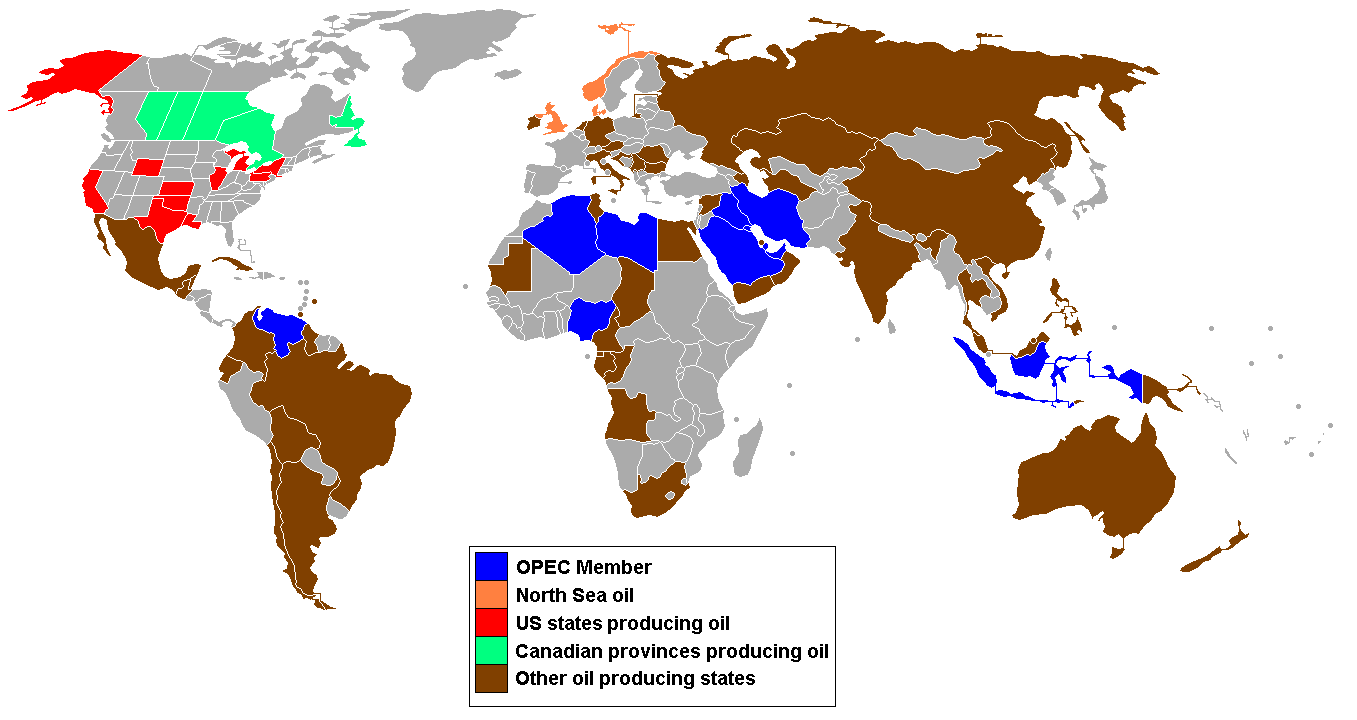 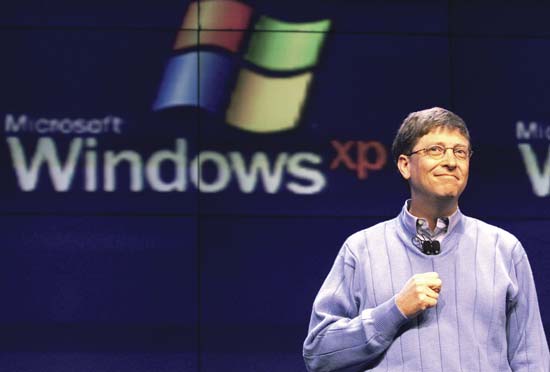 Monopoly
Monopoly – when one company controls the market of a good/service and can effectively dictate prices (least competitive) 
4 Characteristics:
One Seller
No Substitutes
“Price Maker”/Market Power
Complete Barrier to Entry
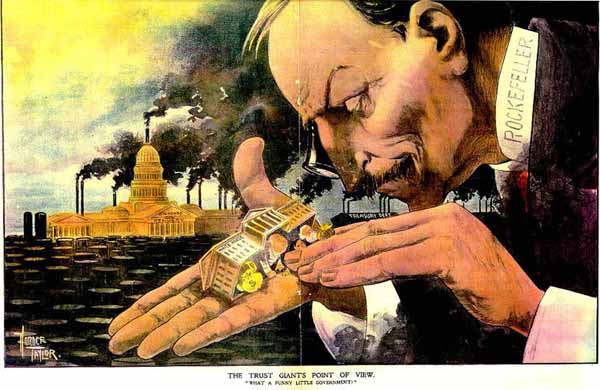 https://www.youtube.com/watch?v=Sb_-wfmJnHA
Crash Course Economics #25: Monopolies and other Anti-Competitive Markets
Natural Monopolies
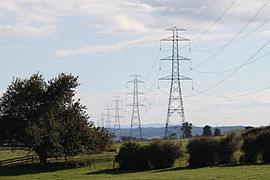 A natural monopoly is a monopoly in an industry in which high infrastructural costs and other barriers to entry relative to the size of the market give the largest supplier in an industry, often the first supplier in a market, an overwhelming advantage over potential competitors. This frequently occurs in industries where capital costs predominate and deter the need for competition in an area and  include public utilities to provide public goods such as water services and electricity.
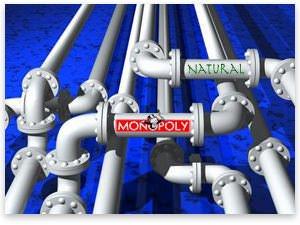 Okay, “Smart People” try and answer this ?
What is meant by “Price Wars?”
What is an example of non-price competition?
What 2 types of market structures use non-price competition in an effort to avoid engaging in “Price Wars” with each other?
Monopolistic Competition & Oligopolies
Milestone Review
SSEMI3b) Which market structure is BEST indicated by the photograph?
monopoly
oligopoly
pure competition
monopolistic competition
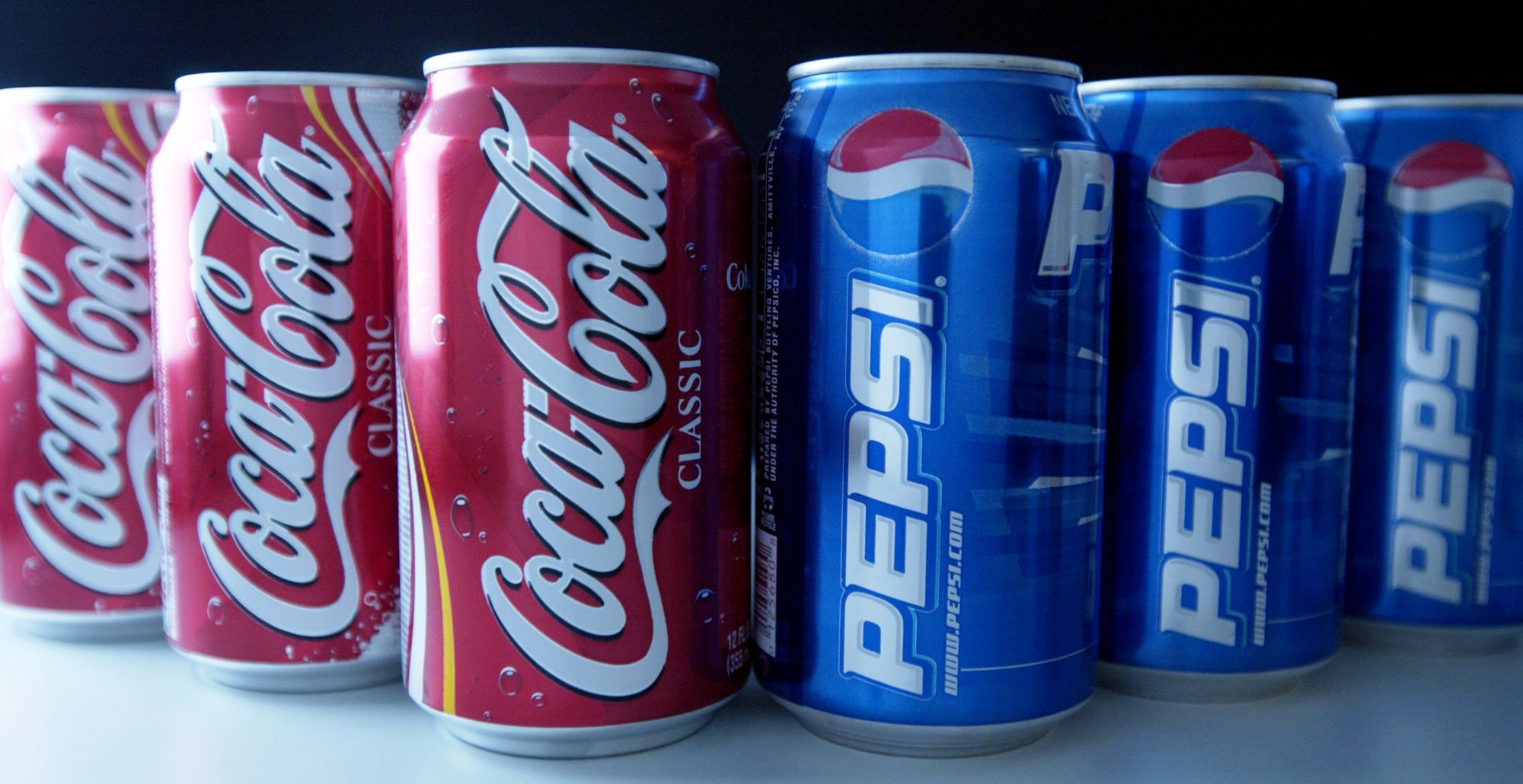 Activator – Business OrganizationsWrite down three occupations that you’re considering for your future. Categorize each of your choices based on who your employer might be for each job.
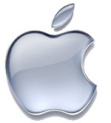 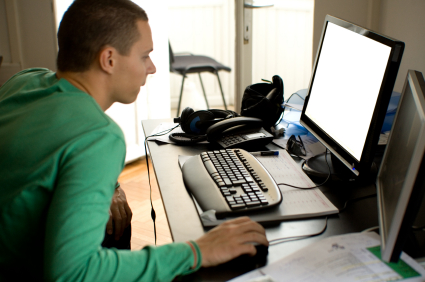 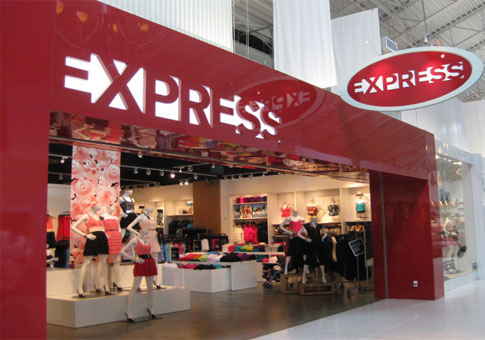 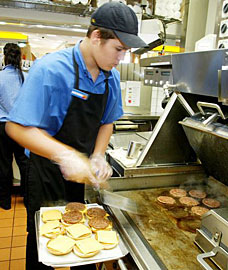 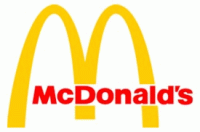 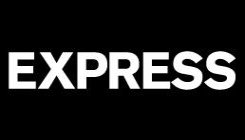 Business Organizations
Business organization (firm) – establishment formed to bring goods & services to the consumers in the market
3 types: 1) Sole proprietorship, 2) Partnership, 3)Corporation
How do they differ? 
Each has different structures & levels of liability (responsibility)
Liability – legal obligation to pay debts/injury settlements incurred by the business
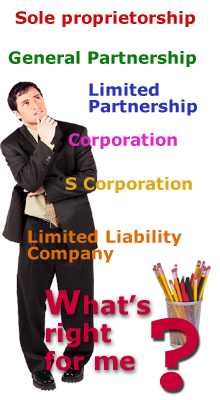 Sole proprietorship – a business owned by one personMost common type of business organization75% of all U.S. businesses are sole proprietorshipsRelatively the most profitable
Advantages
Disadvantages
Easy to start up
Easy to manage
You keep ALL the PROFITS
There are no separate business taxes
Easy to close down shop (dissolve/liquidate)
UNLIMITED LIABILITY
Difficult to raise financial capital
Limited managerial experience
Hard to attract qualified employees
Limited life of company (dissolves when owner is gone)
Sole Proprietorships
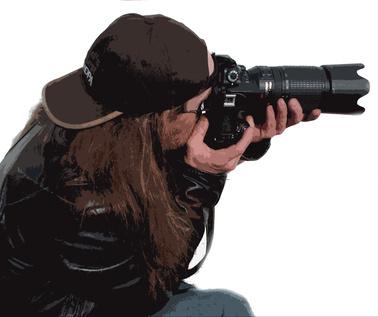 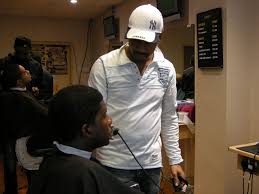 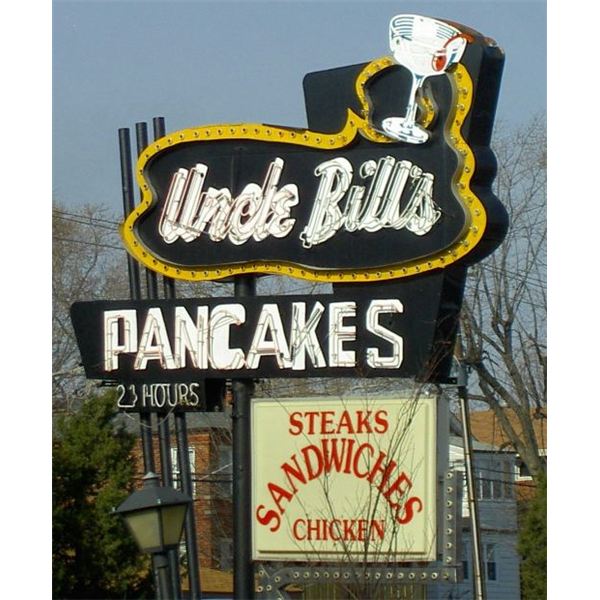 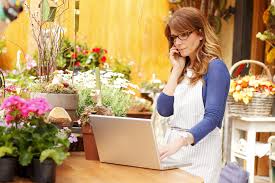 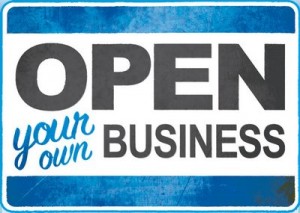 Partnership – business owned by at least 2 peopleThis is the least common business organization (only about 5%)General Partnership – each partner is responsible for everythingLimited Partnership – some partners are not “active” Articles of Partnership – outline the type of partnership, to the state, between partners.
Advantages
Disadvantages
Easy to start
Easier to manage (partners bring different strengths & expertise)
Easier to find financial capital
More efficient operations (larger, more capital & specialization)
Easier to attract better/qualified employees
Unlimited Liability 
Each partner could be responsible for the other’s actions                
YOU BOUGHT WHAT!!!
Possible conflict between partners
Limited life of business
Partnerships
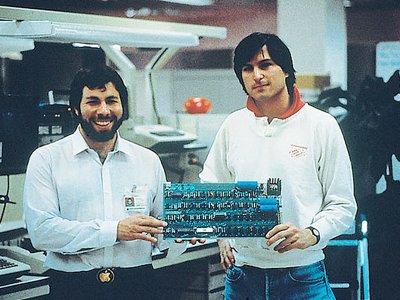 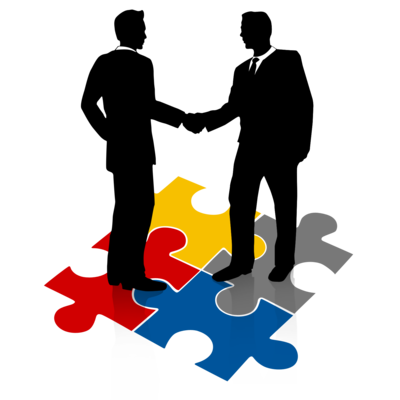 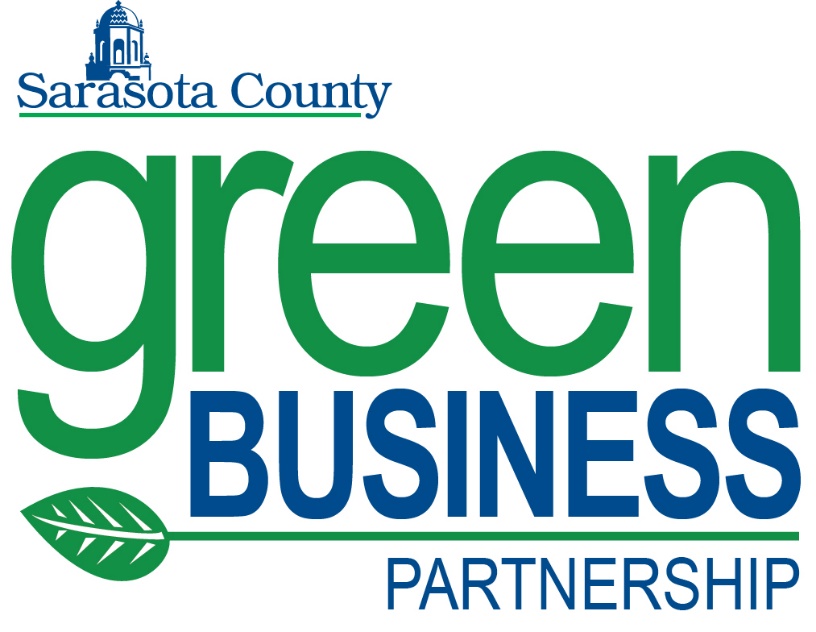 Apple Inc. (1976) began as a partnership between Steve Jobs and Steve Woz. Woz's technical skills paired with Jobs' business foresight makes the two an ultimate business match and successfully changed the world!
Corporations
Corporation – is a business organization owned by individual shareholders, each of whom faces limited liability for the firms debt
Account for 20% of all businesses, but 90% of all products sold
Considered a separate legal entity (legal being)
Corporations issue STOCK (Shares) to investors (Shareholders)
Shareholders can receive DIVIDENDS & are the OWNERS of the business, but face no liability for the firm’s obligations
Common stock – get one vote per share when electing the Board of Directors
Preferred stock – non-voting shares but you get any dividends before common stock holders
If you own the majority (51%) of the stock, then you control the company
Corporations
Advantages
Disadvantages
Easy to raise financial capital by selling stock or issuing bonds
Ability to offer higher salaries & greater benefits allows corporations to recruit the best, brightest, most talented, ambitious, and professional employees & managers
Limited liability
Unlimited life (transfer ownership by selling stock)
Can be difficult and expensive to get CHARTER to start corporation
Shareholders usually have little input in the corporation
DOUBLE TAXATION of corporation profits 
Much more GOVERNMENT REGULATION….never a good thing!
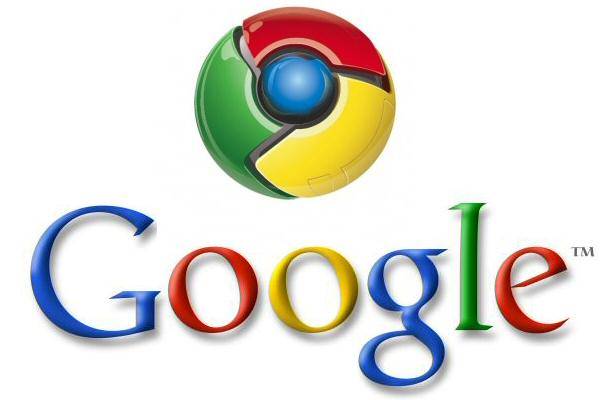 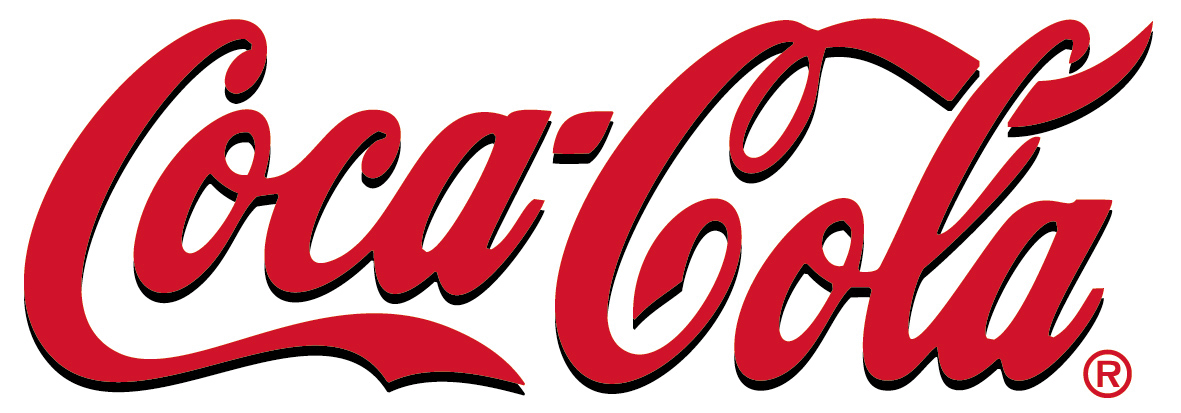 Corporations
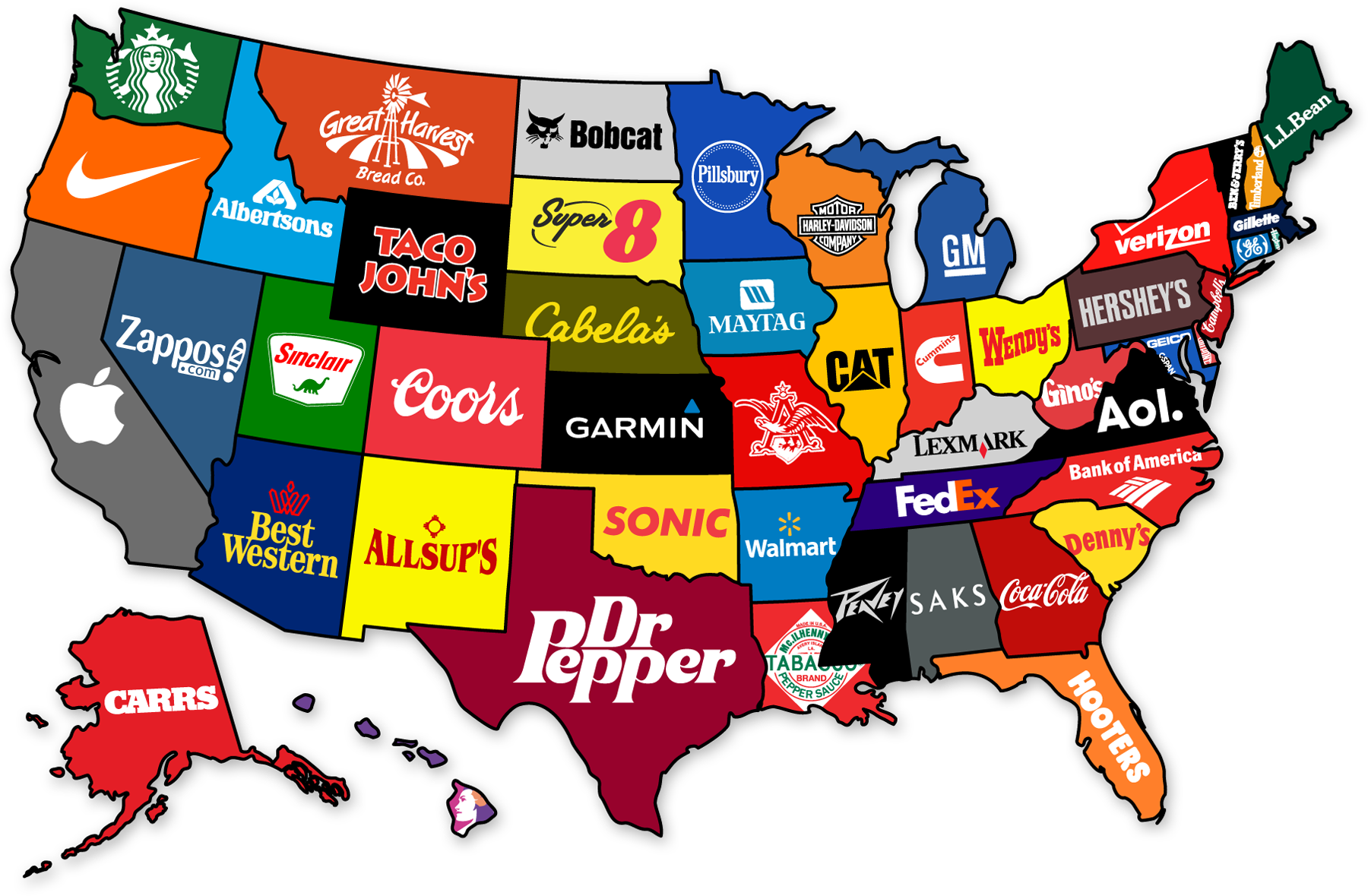 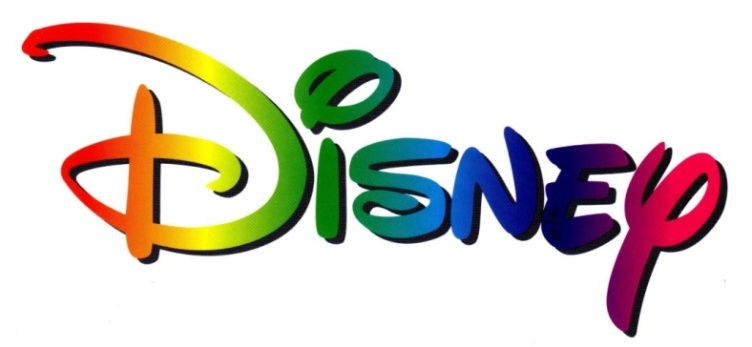 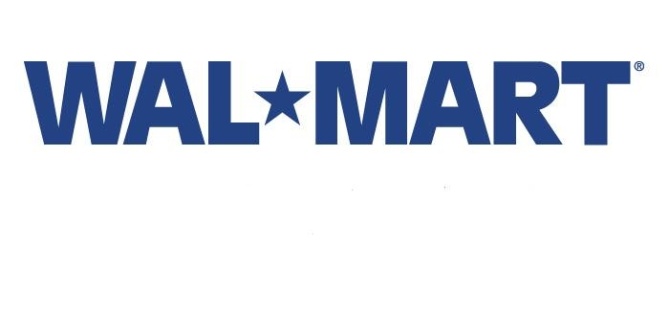 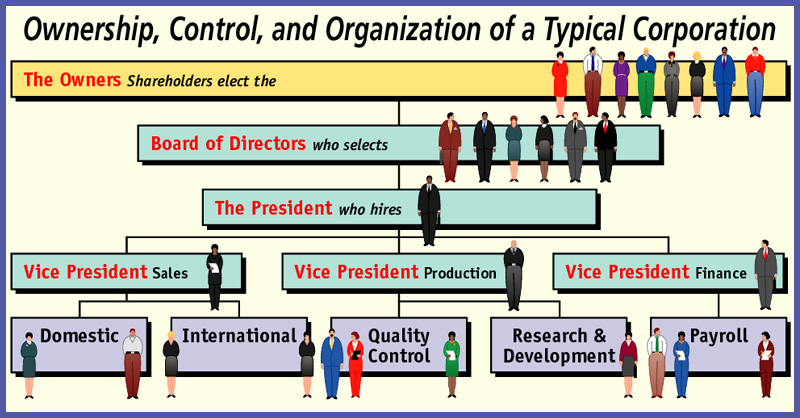 Mergers
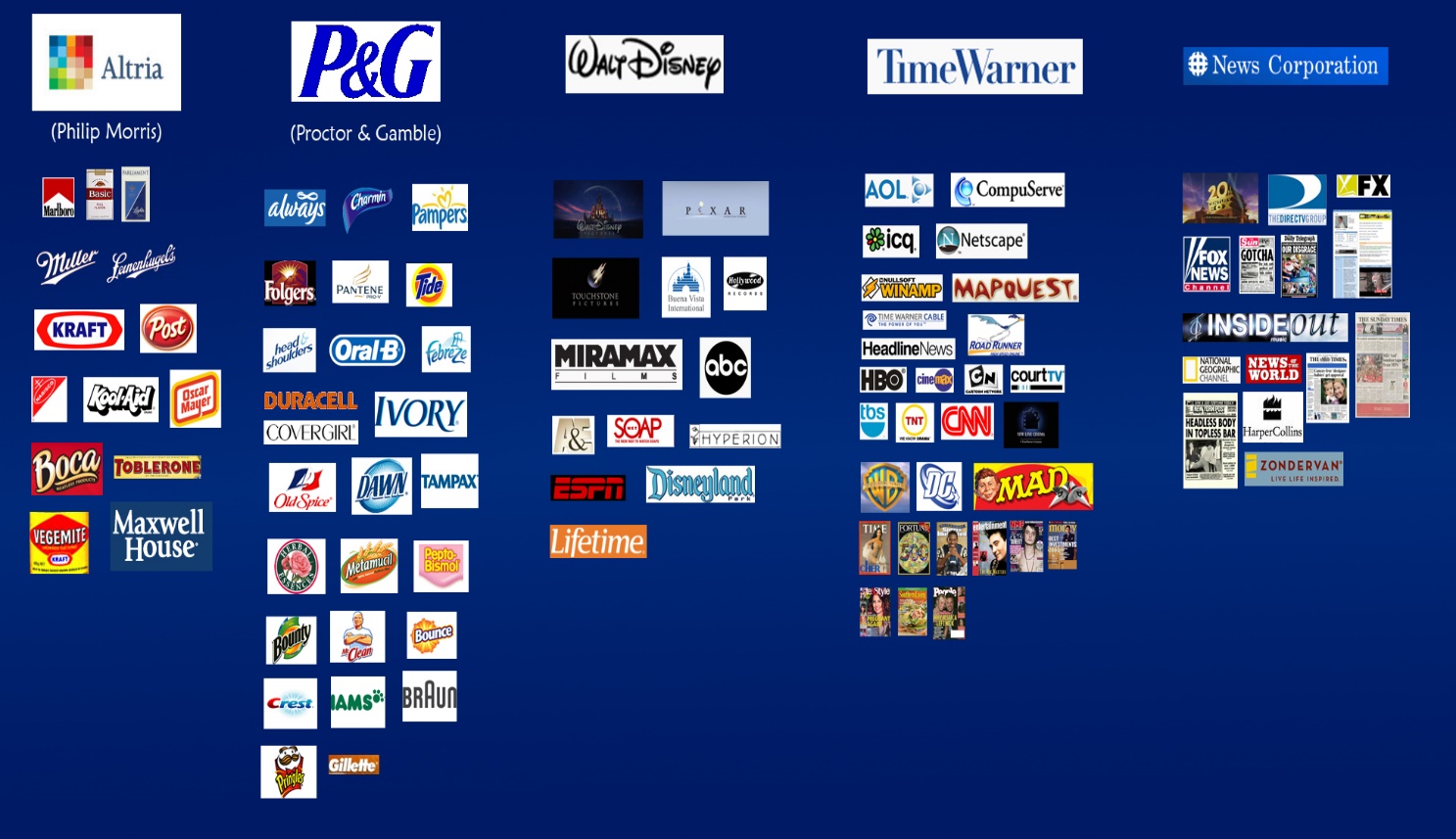 Merger – combine with another company to become one entity
Horizontal merger – firms in the same market with a similar good or service merge 
Half and Ebay
Facebook and Instagram
American Airlines and US Airways
Vertical merger – firms join two or more firms involved in different stages of producing the same good
Control  all phases of the product from production to sales (monopoly)
Conglomerates – business mergers with large companies, more than three businesses
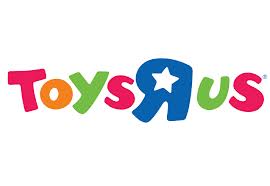 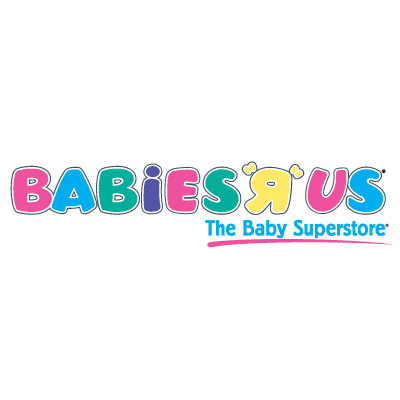 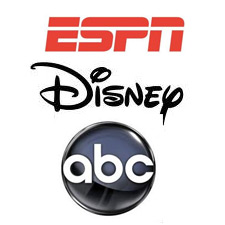 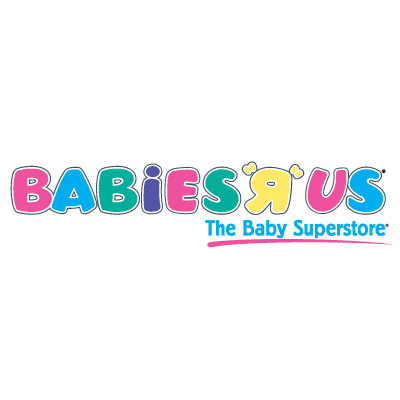 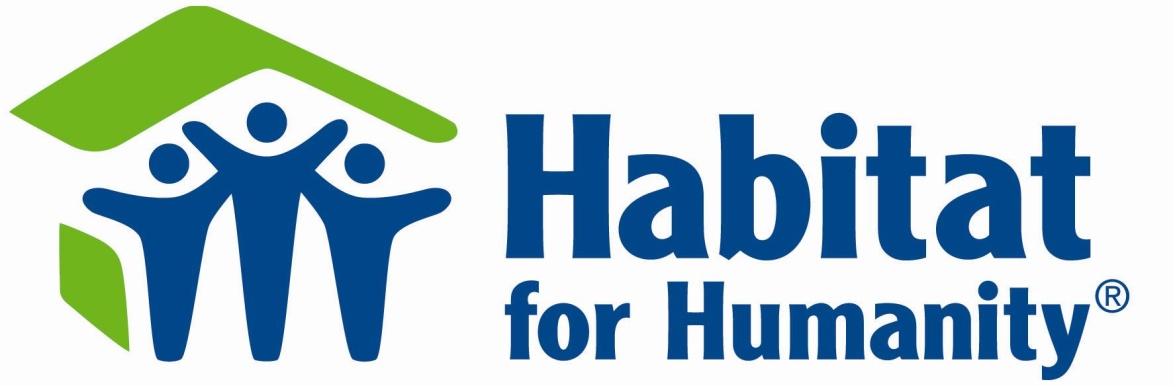 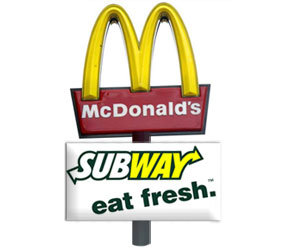 Other Organizations
Multinationals – large corporation that produces and sells its goods and services throughout the world
Business Franchise – semi-independent business that pays fees  and royalties to a parent company
Business is granted right to sell using the name, product & brand of the company
Zaxbys, McDonalds, Subway, etc. 
Cooperative (Co-0ps) – business organization owned & operated by a group of individuals for their shared benefit
Nonprofit Organizations – business that gears towards benefiting society (philanthropy)
Labor Unions – organized group of workers whose aim is to improve working conditions, hours, wages and fringe benefits for its members.
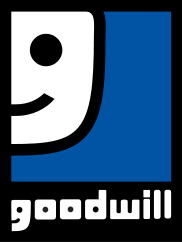 Milestone Review
SSEMI3a) In a business organization, the splitting of management and ownership into two distinct functions is an example of a(n)
merger. 
corporation. 
entrepreneur. 
partnership.
REVIEW
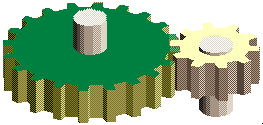 List the 4 types of Market Structures from most competitive to least competitive.
What are the key characteristics of perfect competition, monopolistic competition, oligopolies, and monopolies? Give an example of each.
What is it called when oligopolies work together and set prices? Example.
Give an example of a natural monopoly and explain why they’re legal in the U.S.
What does Liability mean when owning a business?
List the pros and cons of each of the 3 types of business organizations.
Which business organization is the most common, least common, responsible for approximately 90% of all sales in America?
How do corporations raise revenue? So, who are the actual owners…?
List the top 10 board games of all time!
13
THE END
And there you have it folks…Microeconomics is now behind you; up next… Macroeconomics!!!
But 1st lets see how many American millennials perceive capitalism, free enterprise, and business today  
http://stosselintheclassroom.org/videos/how_millennials_view_capitalism/